Yli kaksi miljardia ympäristötekoa vuodessa
1
Kierrättämällä voit lähettää pullon tai tölkin tulevaisuuteen!
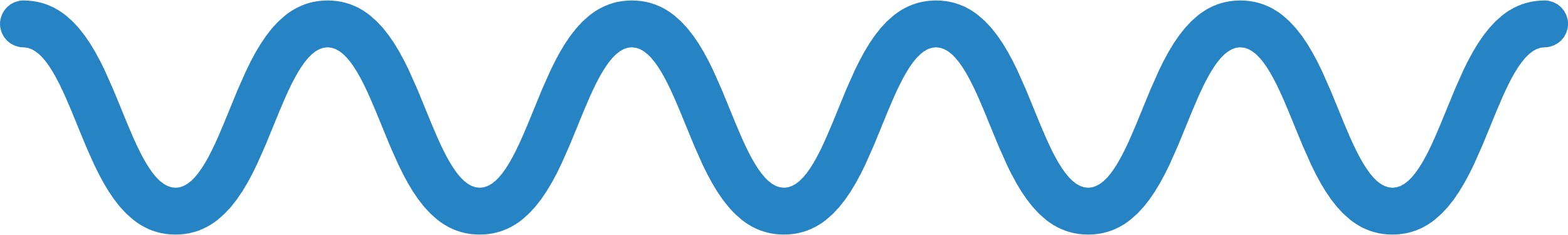 Suomessa maksetaan melkein kaikista juomapakkauksista pantti. 
Maksetun pantin saa takaisin, kun pullon tai tölkin palauttaa kierrätykseen.
Kierrättämällä pullon tai tölkin, voit löytää sen kaupan hyllyltä kaukana tulevaisuudesta – uutena pullona tai tölkkinä.
Pantillisen pakkauksen tunnistaa panttimerkinnästä, josta näkee myös pantin arvon (10, 15, 20 tai 40 senttiä).
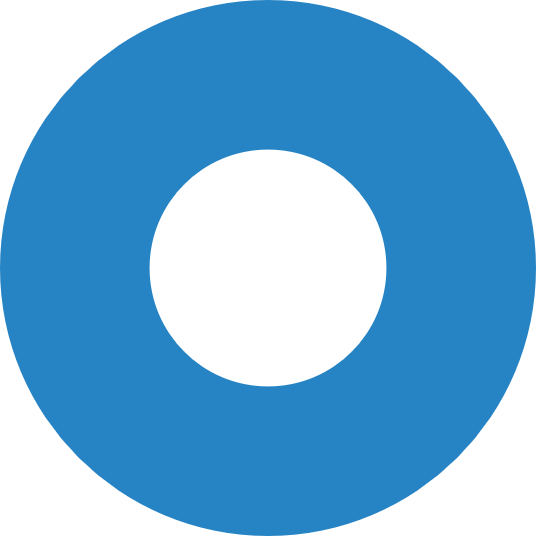 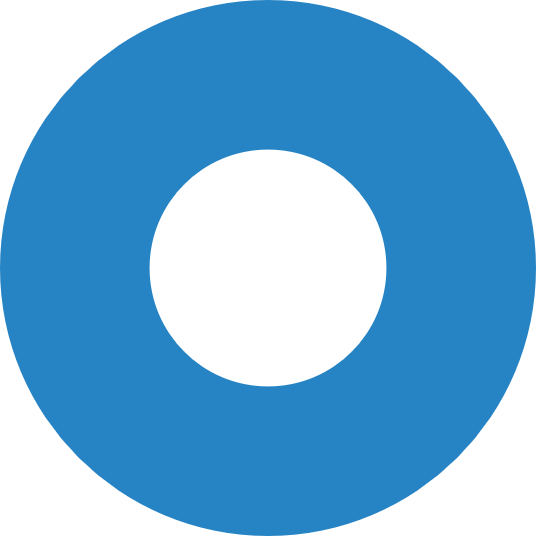 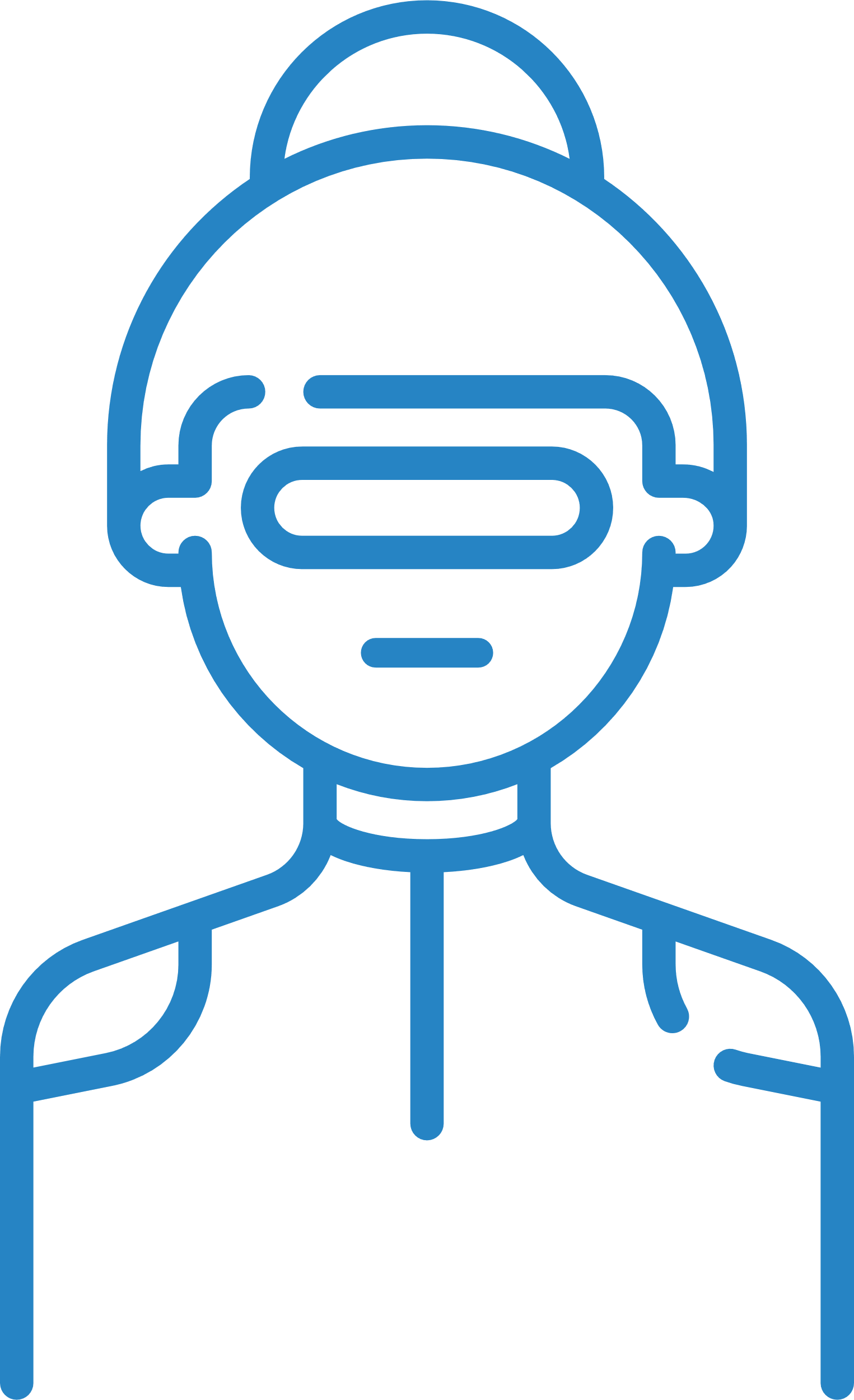 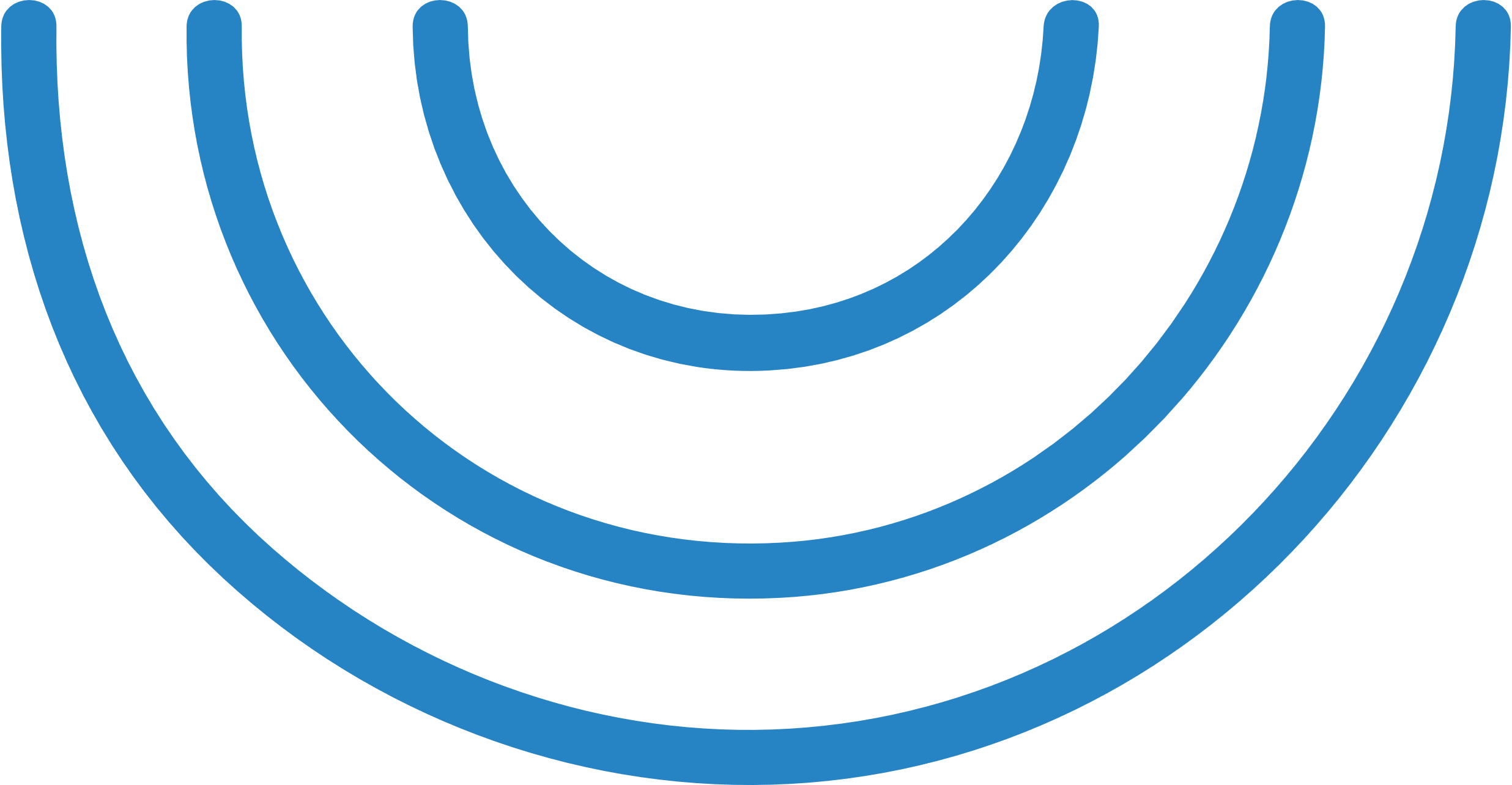 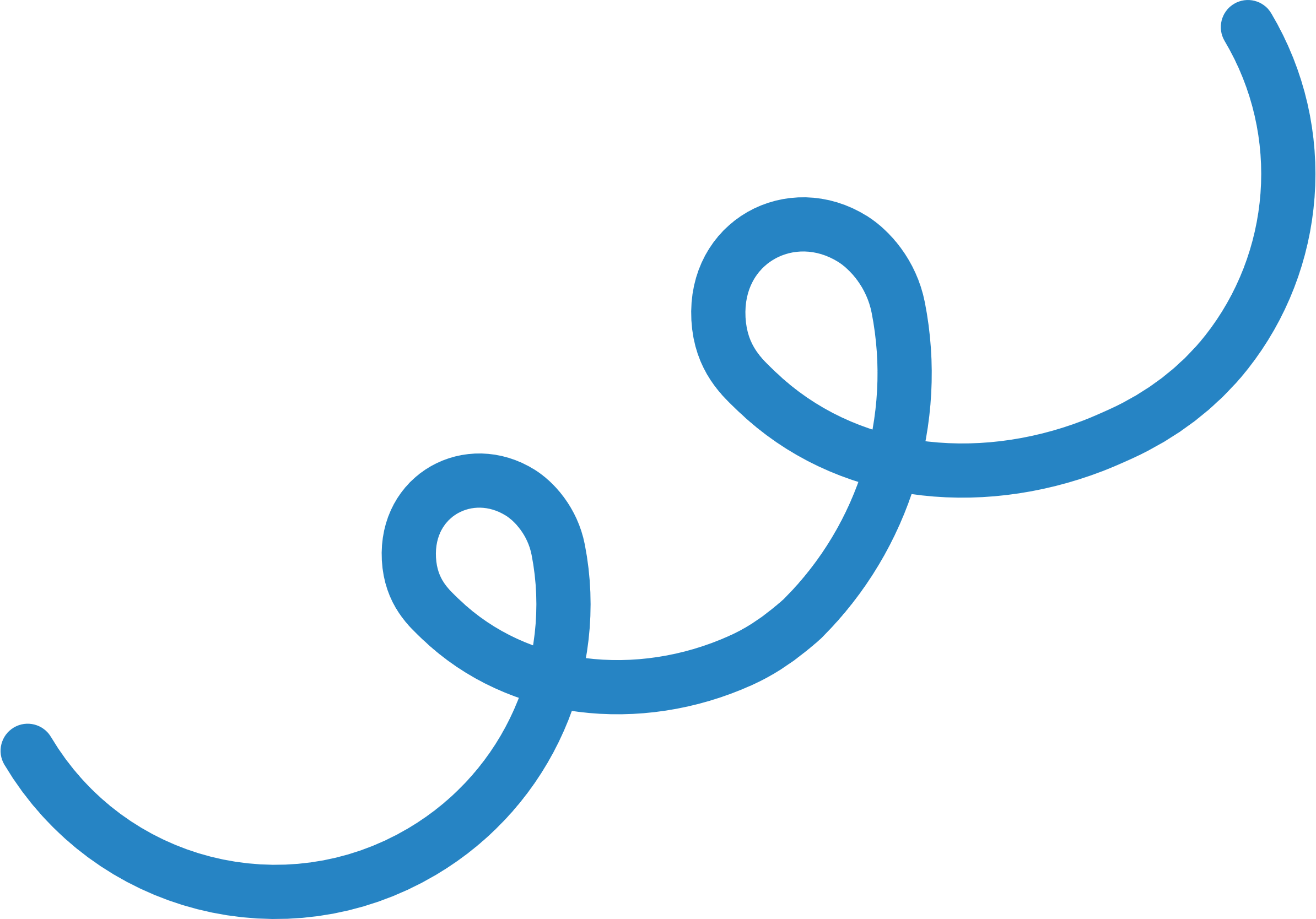 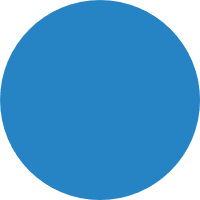 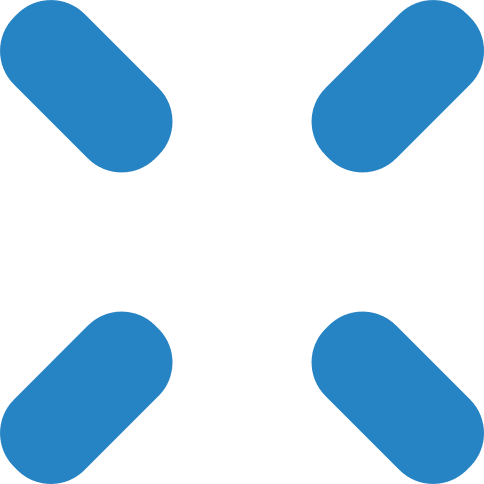 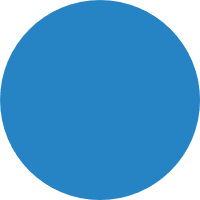 2
Jokainen suomalainen palauttaa vuodessa keskimäärin…
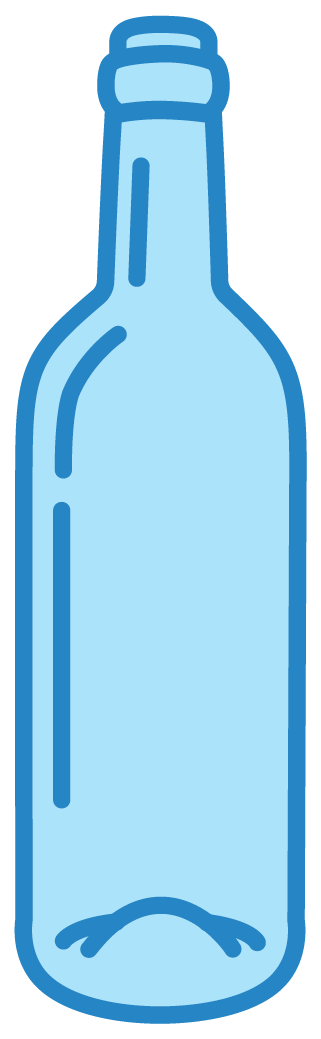 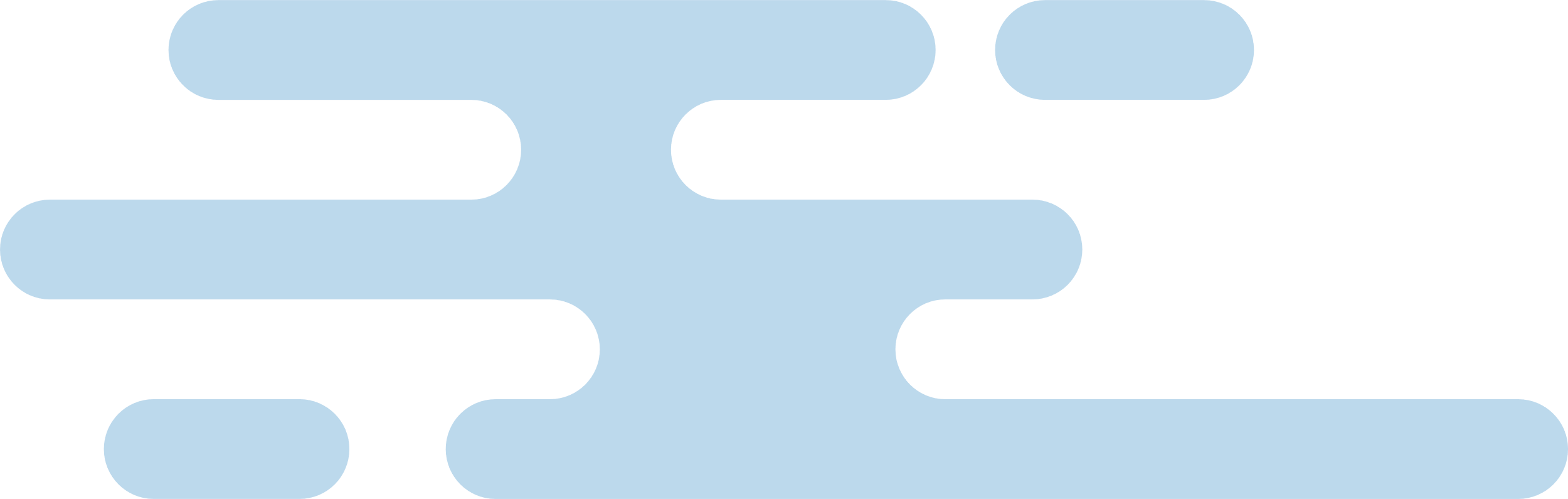 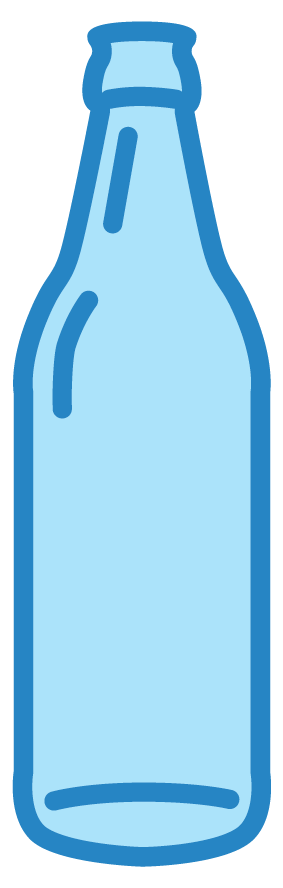 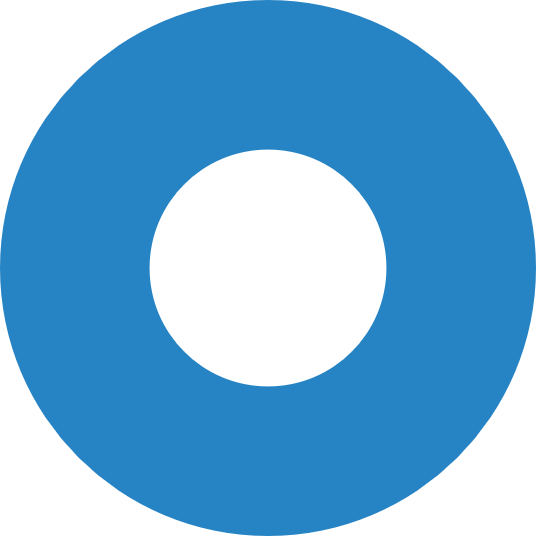 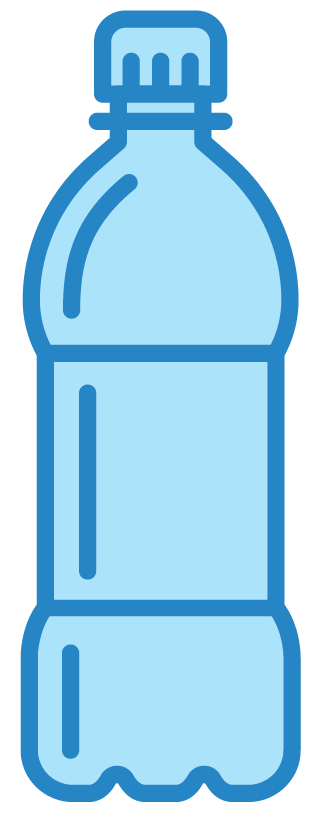 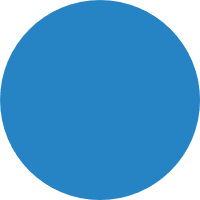 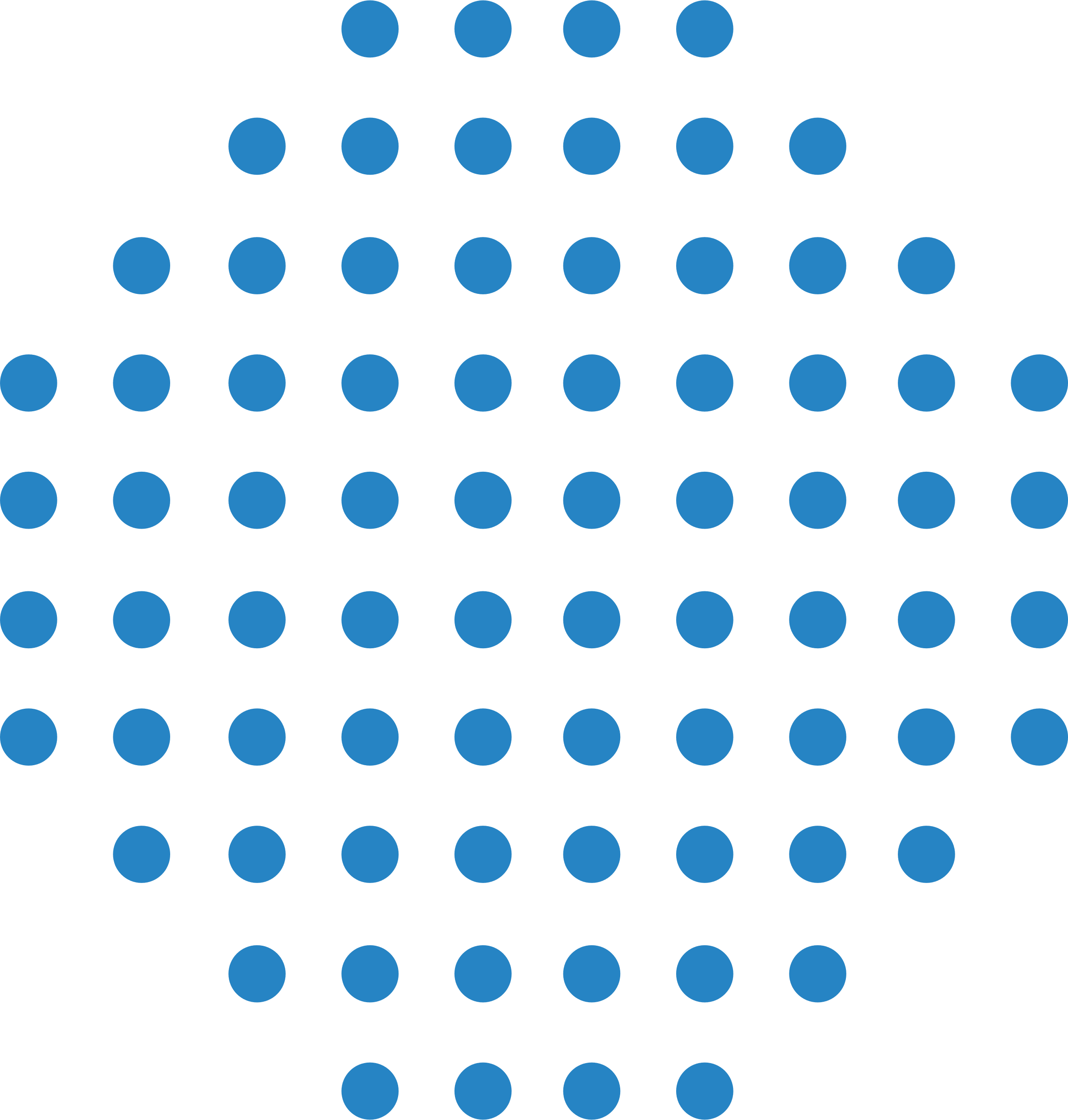 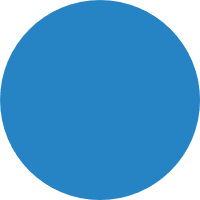 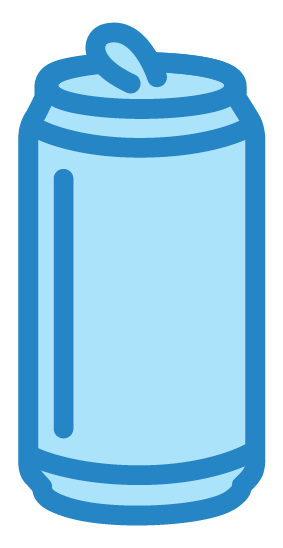 2
UUDELLEEN-TÄYTETTÄVÄÄ LASIPULLOA
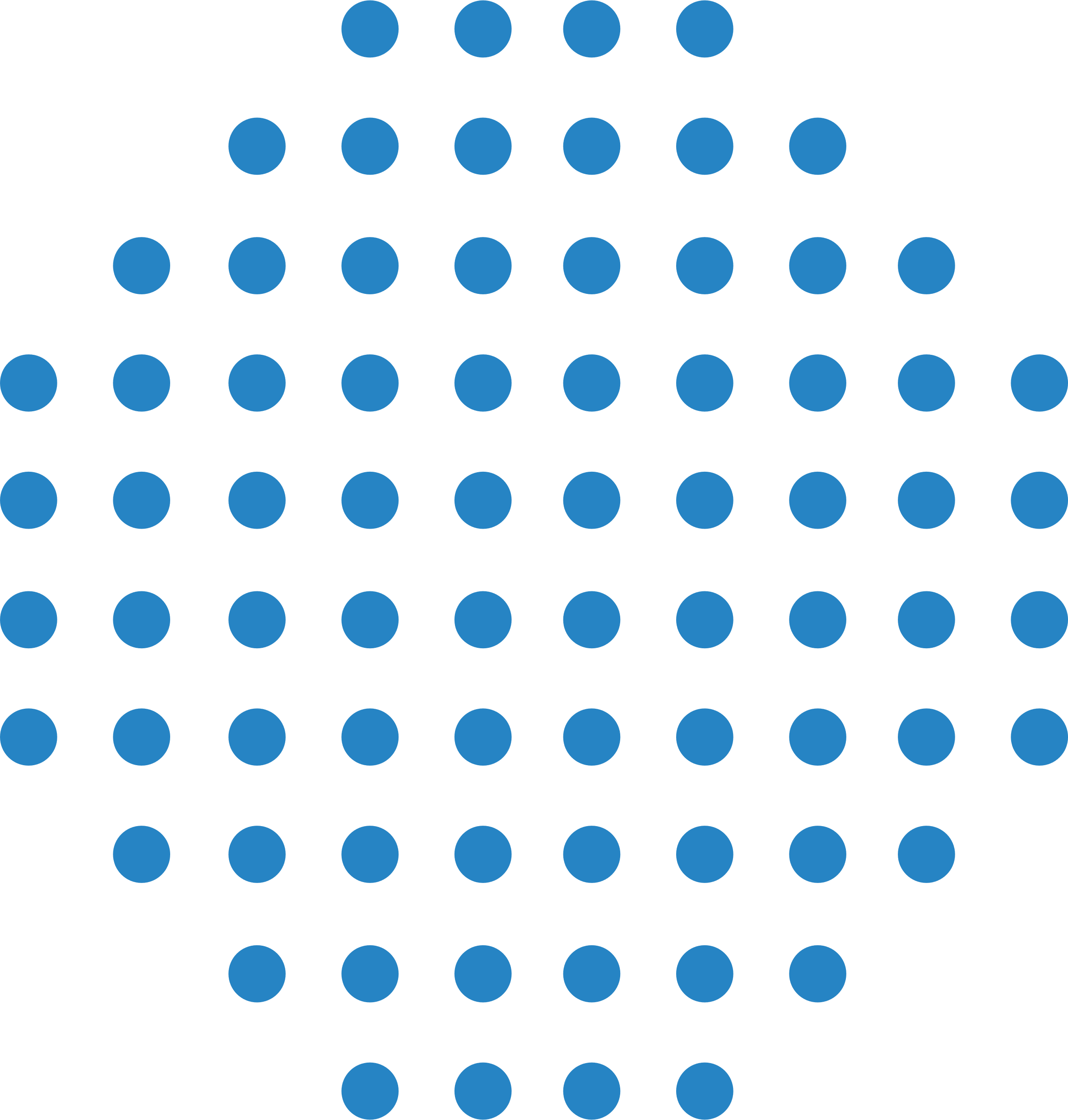 110
MUOVI-PULLOA
26
LASI-
PULLOA
257
TÖLKKIÄ
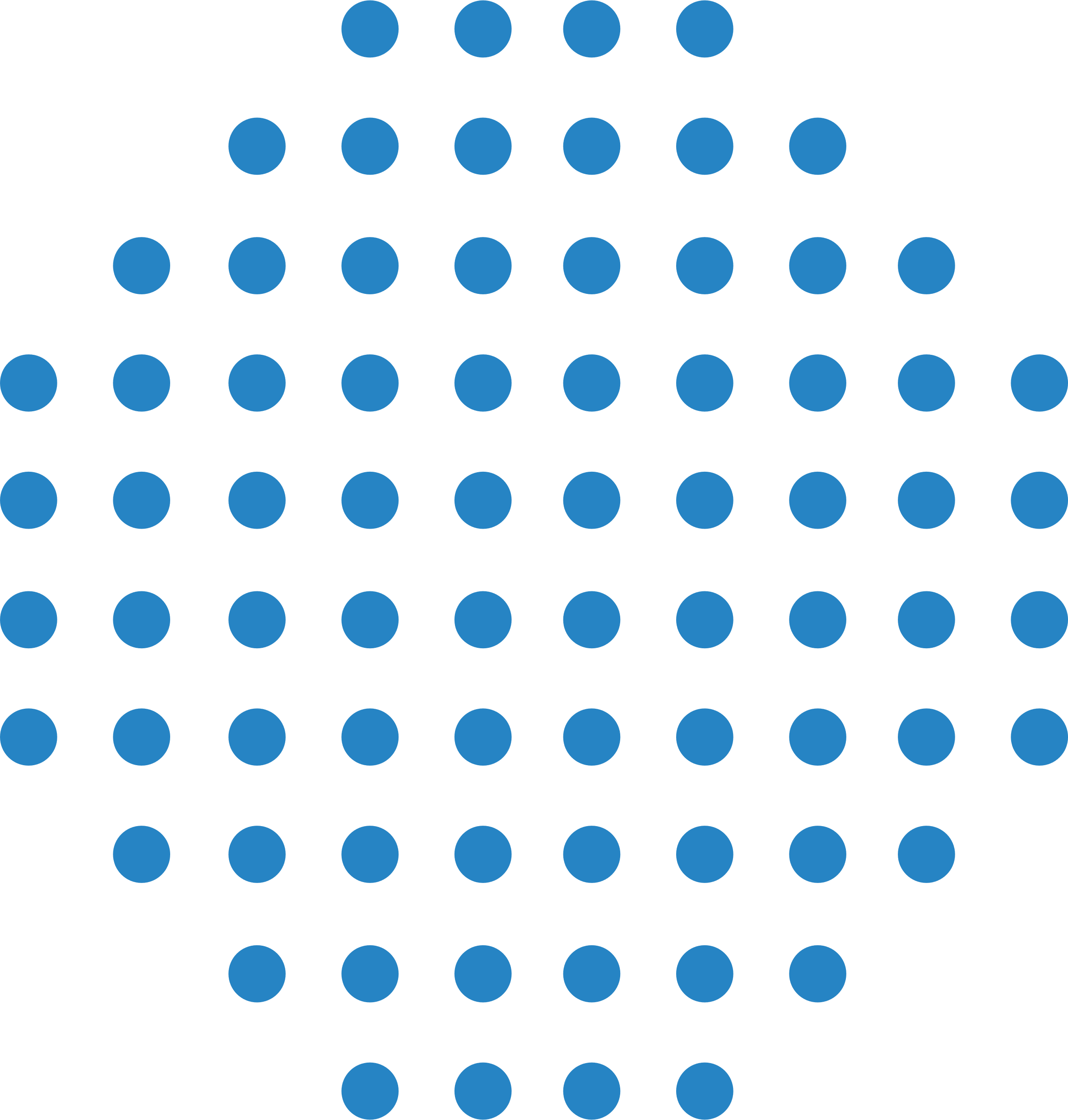 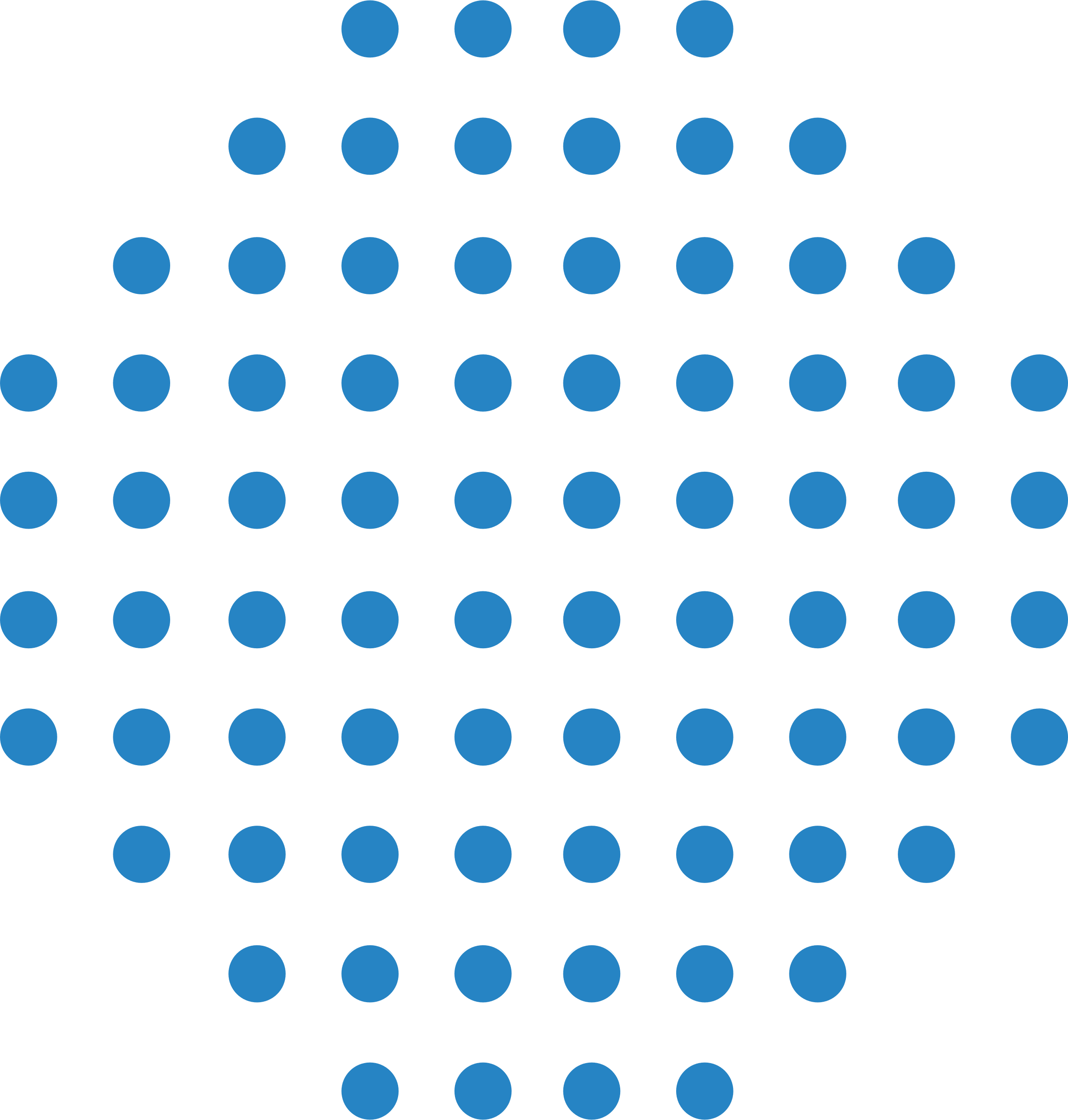 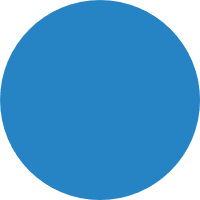 3
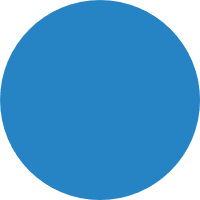 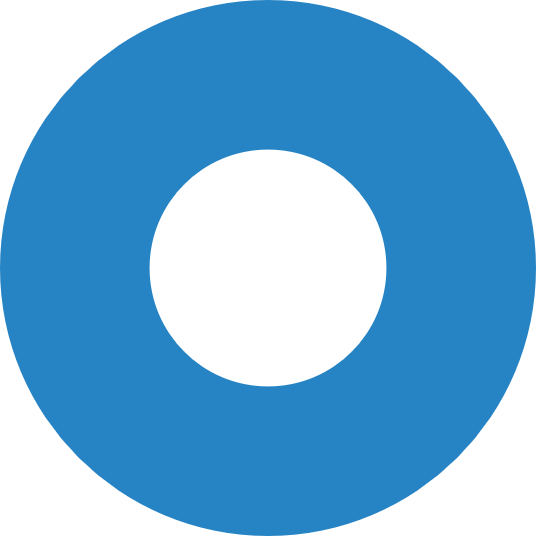 Pulloja ja tölkkejä palauttamalla kierrätetään Suomessa joka vuosi…
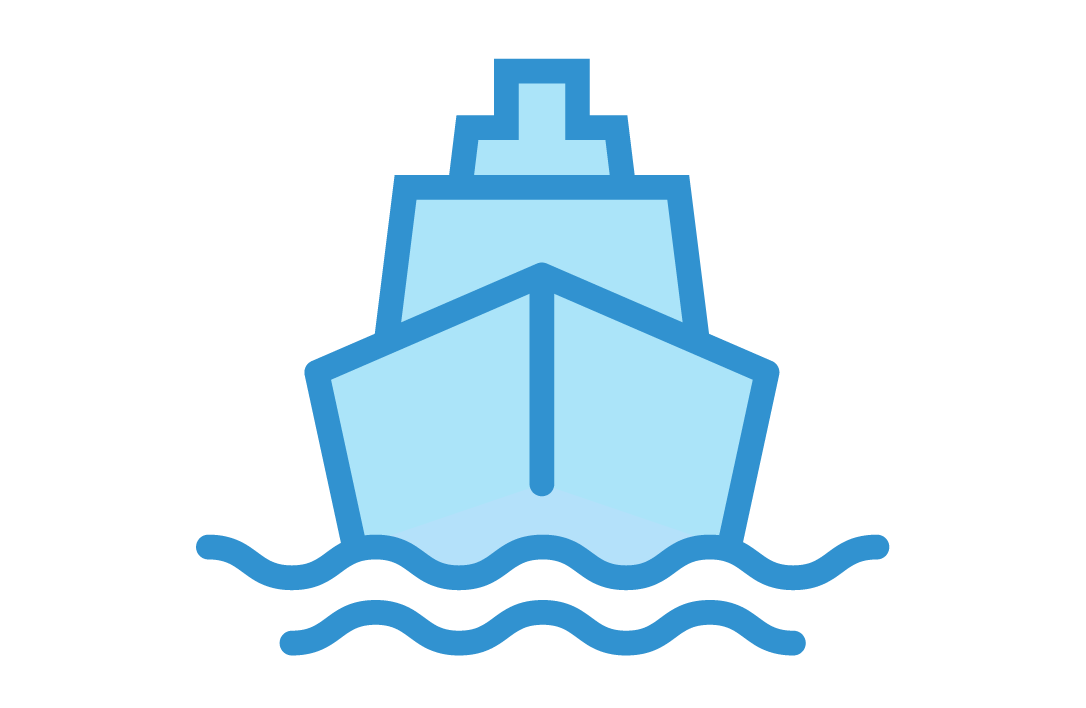 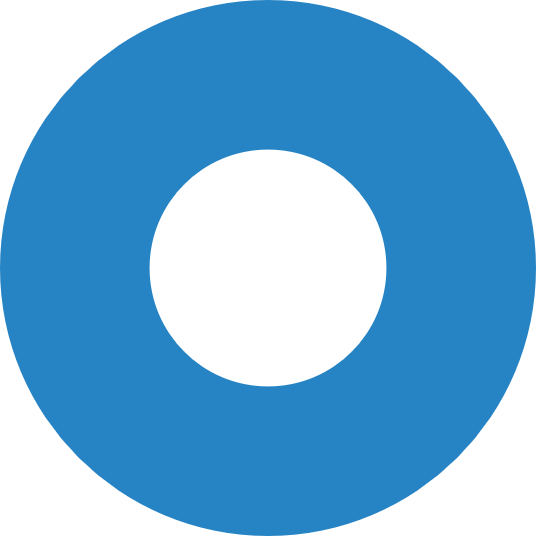 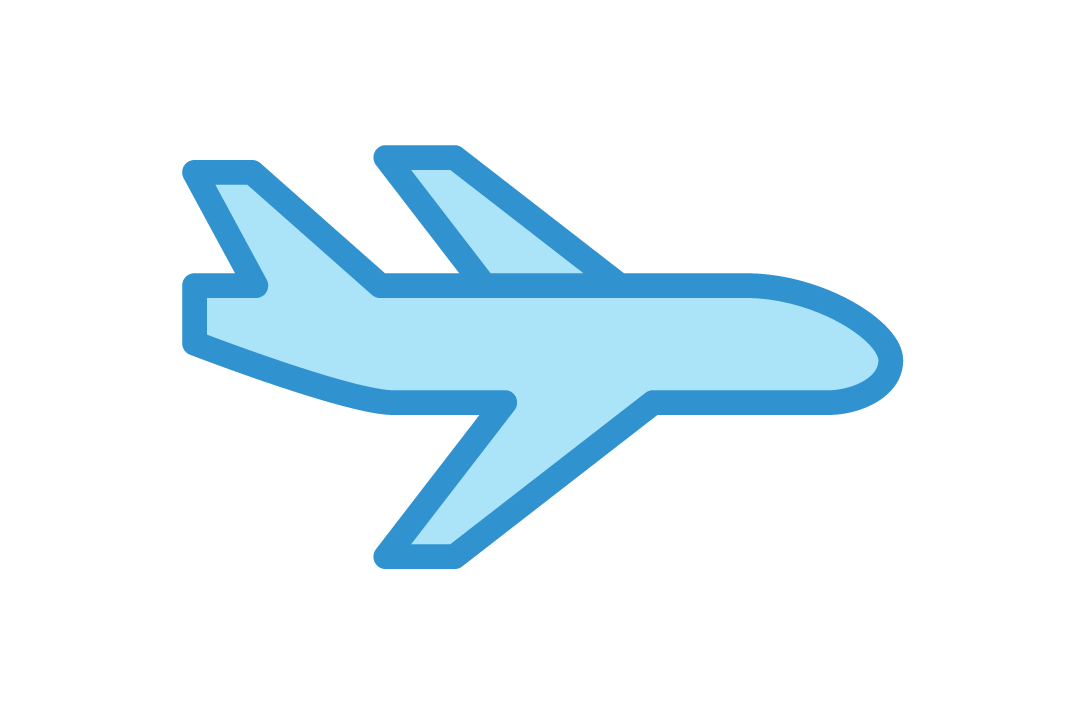 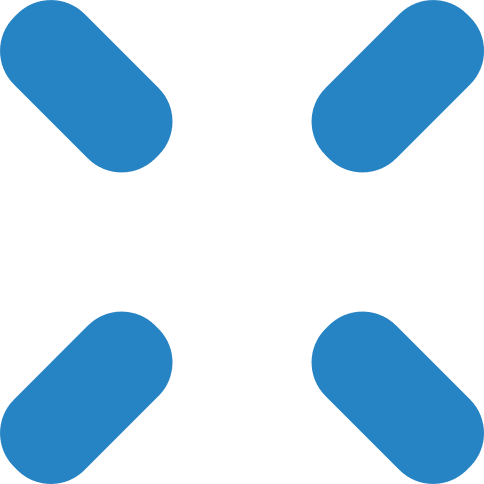 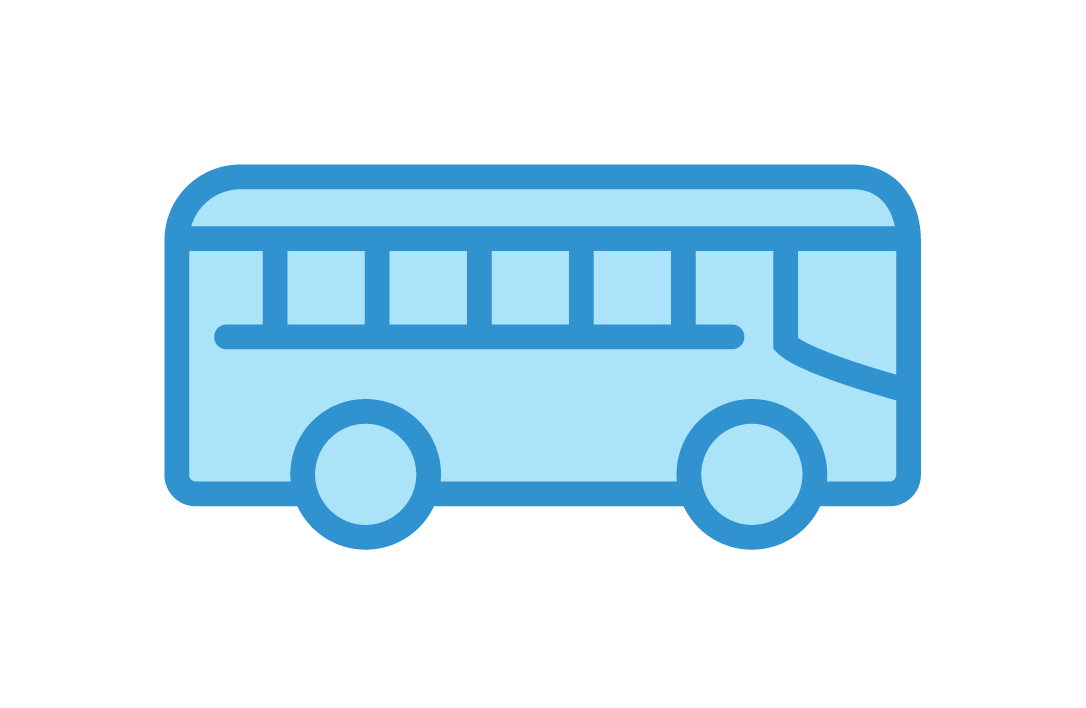 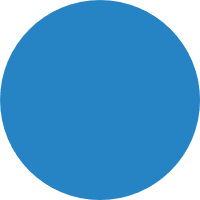 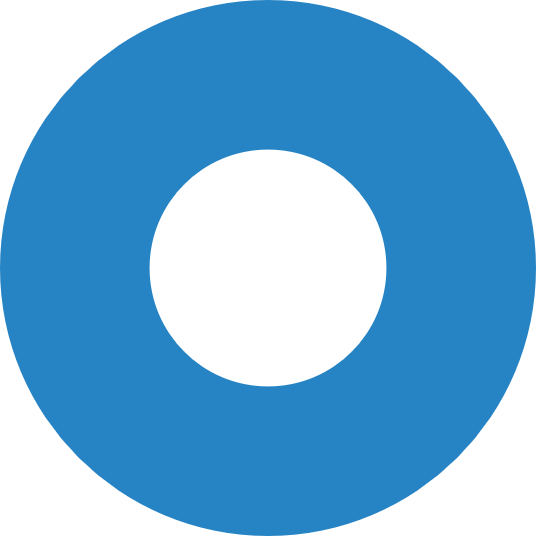 19 800 T
ALUMIINIA,
52 300 T
LASIA,
16 800 T
MUOVIA,
mikä vastaa 1 320 linja-auton painoa
mikä vastaa 11 risteily-aluksen painoa
mikä vastaa 84 jumbojetin painoa
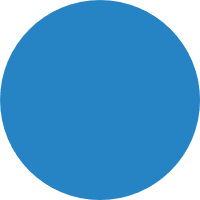 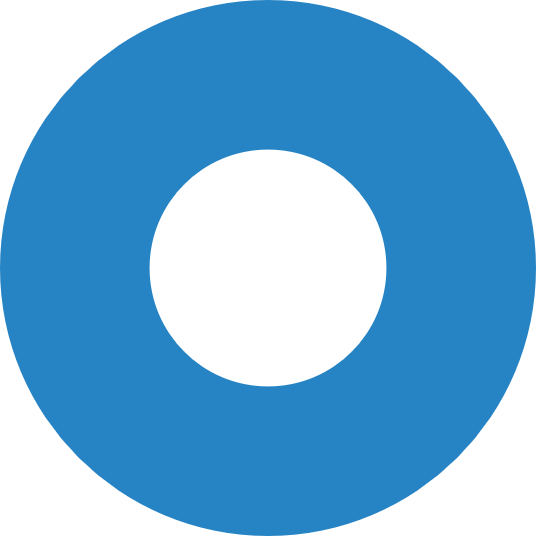 4
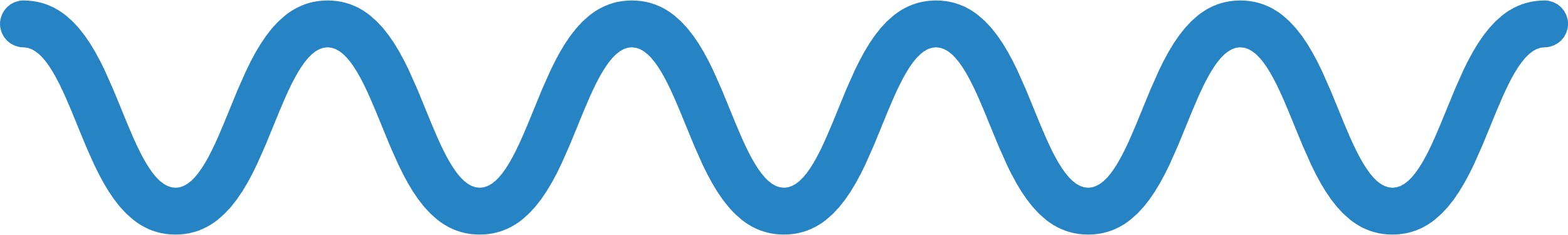 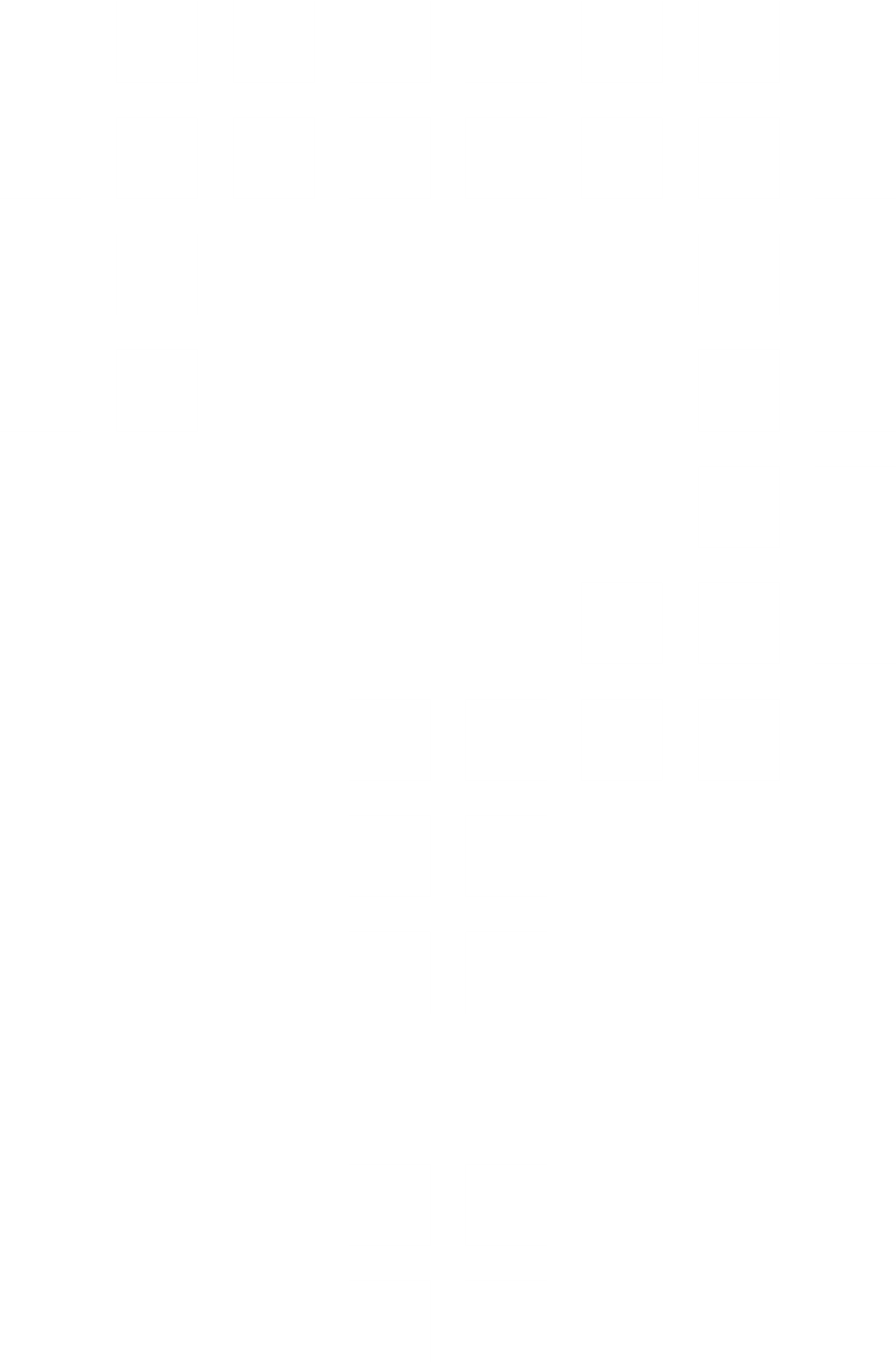 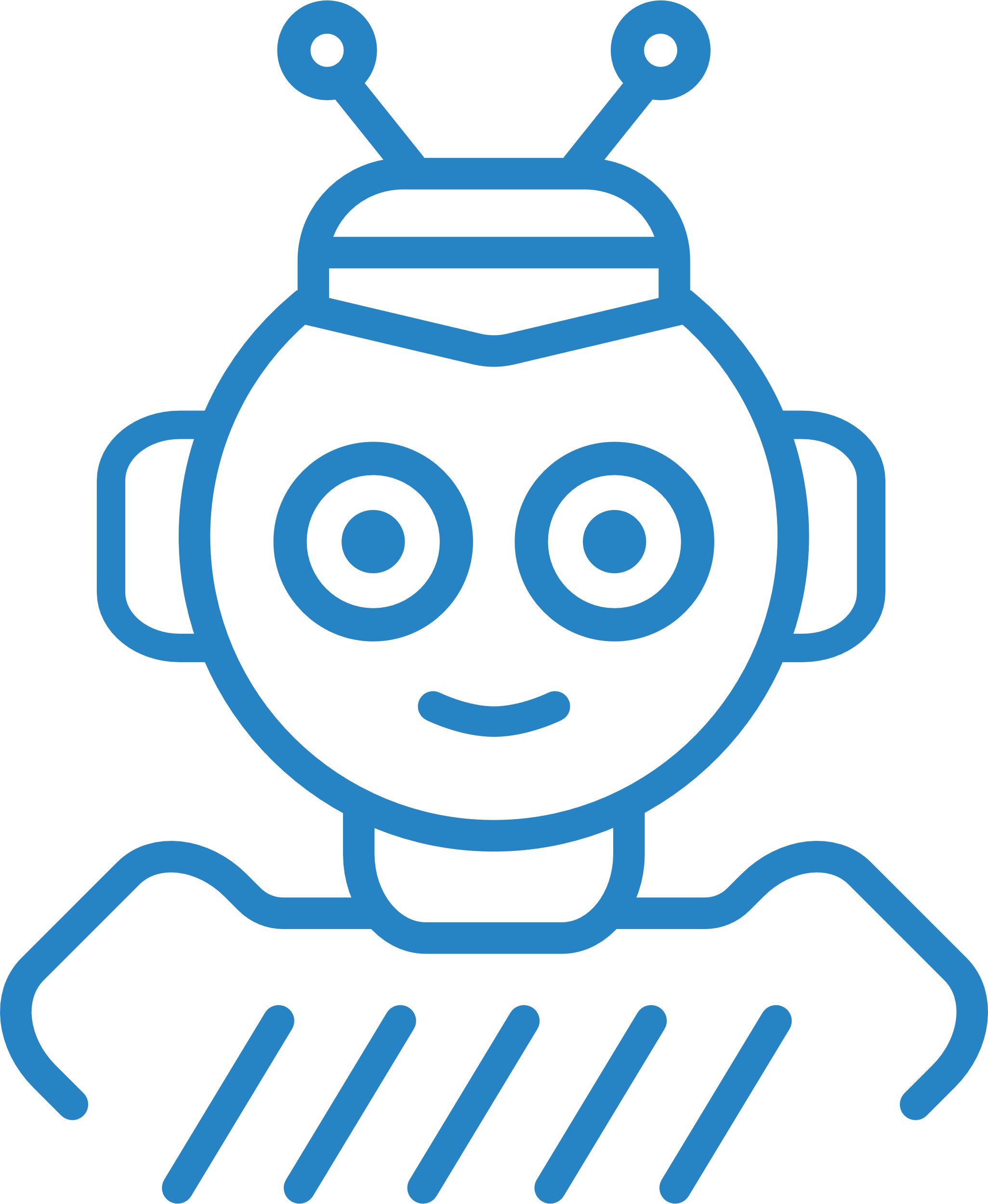 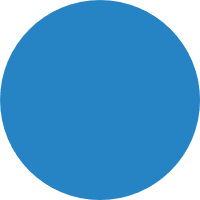 Milloin viimeksi palautit pulloja tai tölkkejä kauppaan?
Arvioi, montako juomapakkausta sinä tyhjennät kuukaudessa. Entä perheesi?
Mitä hyötyä pantista on kierrätyksen kannalta?
Millä muulla tavalla juomapakkausten kierrätyksen voisi hoitaa?
Mitä muualla maailmassa tehdään tyhjille juomapakkauksille?
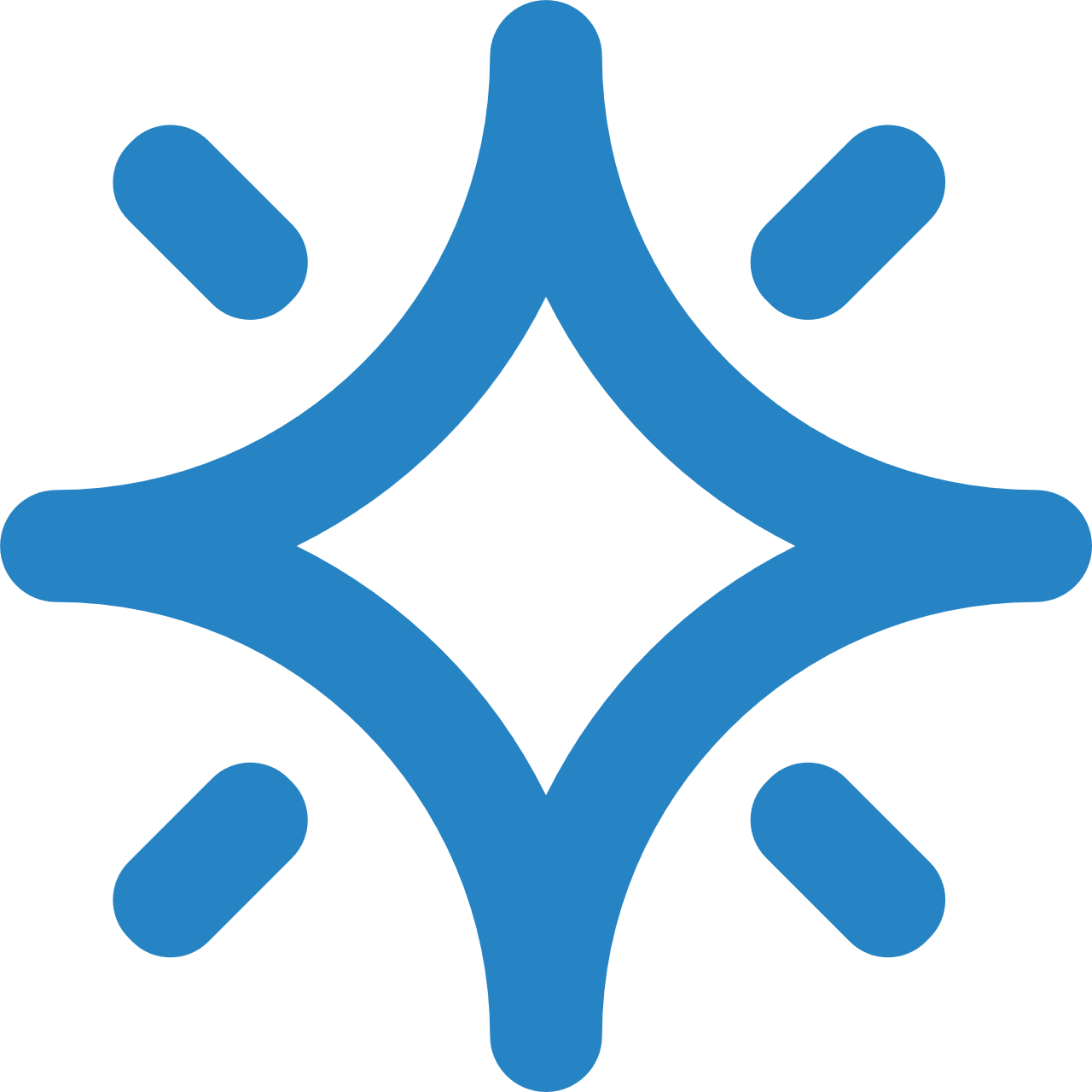 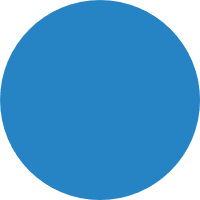 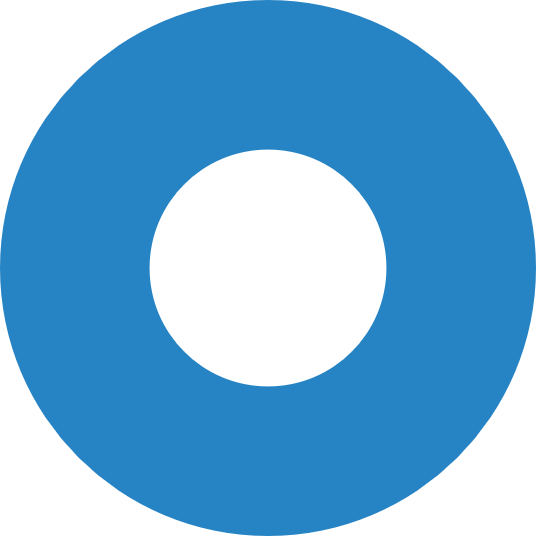 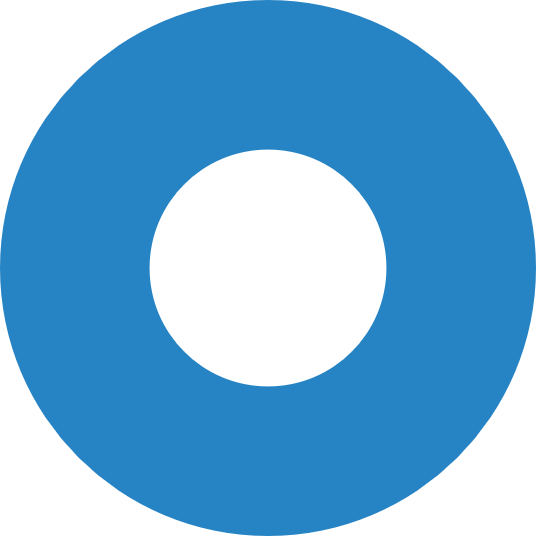 5
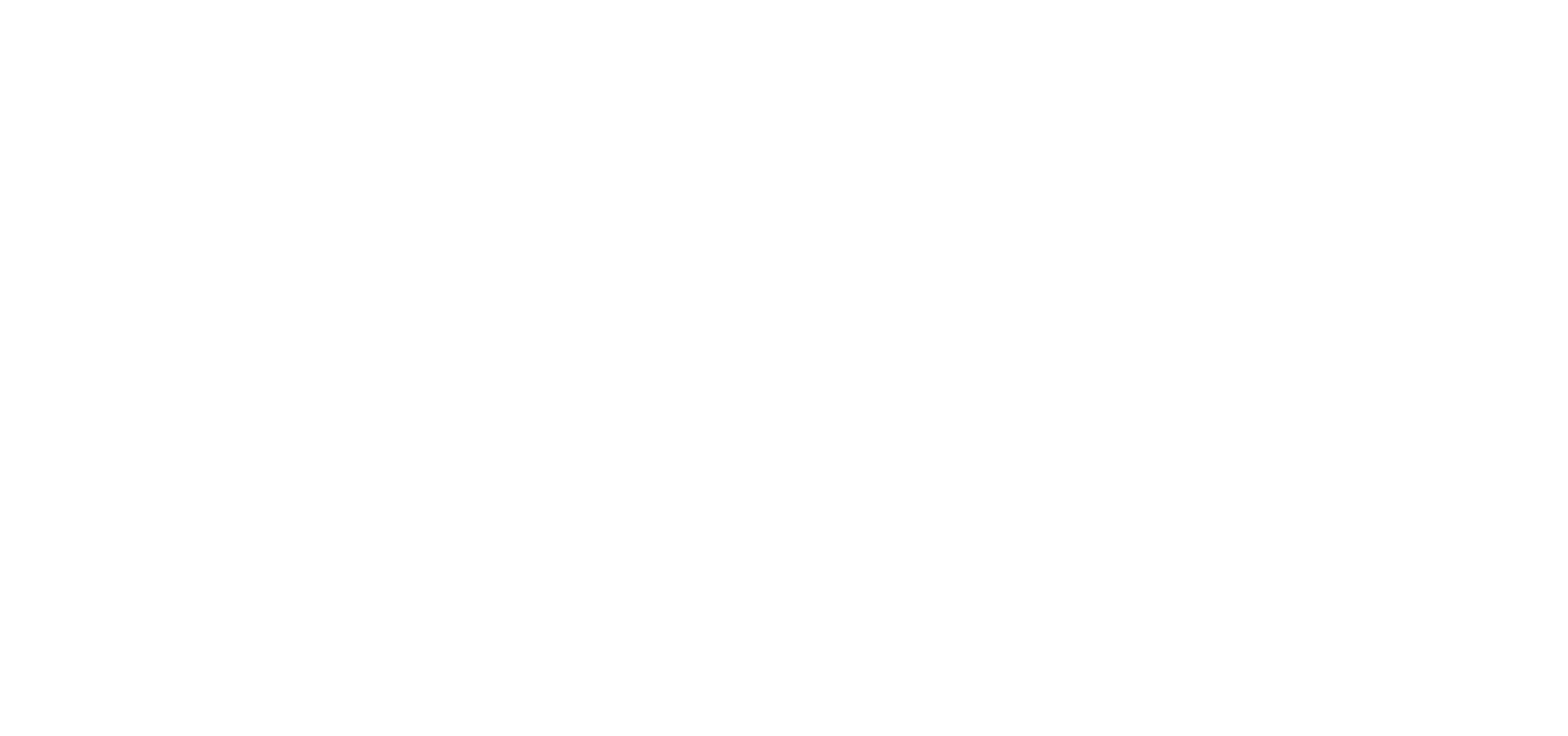 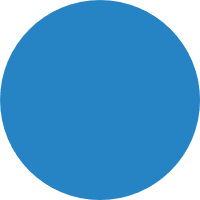 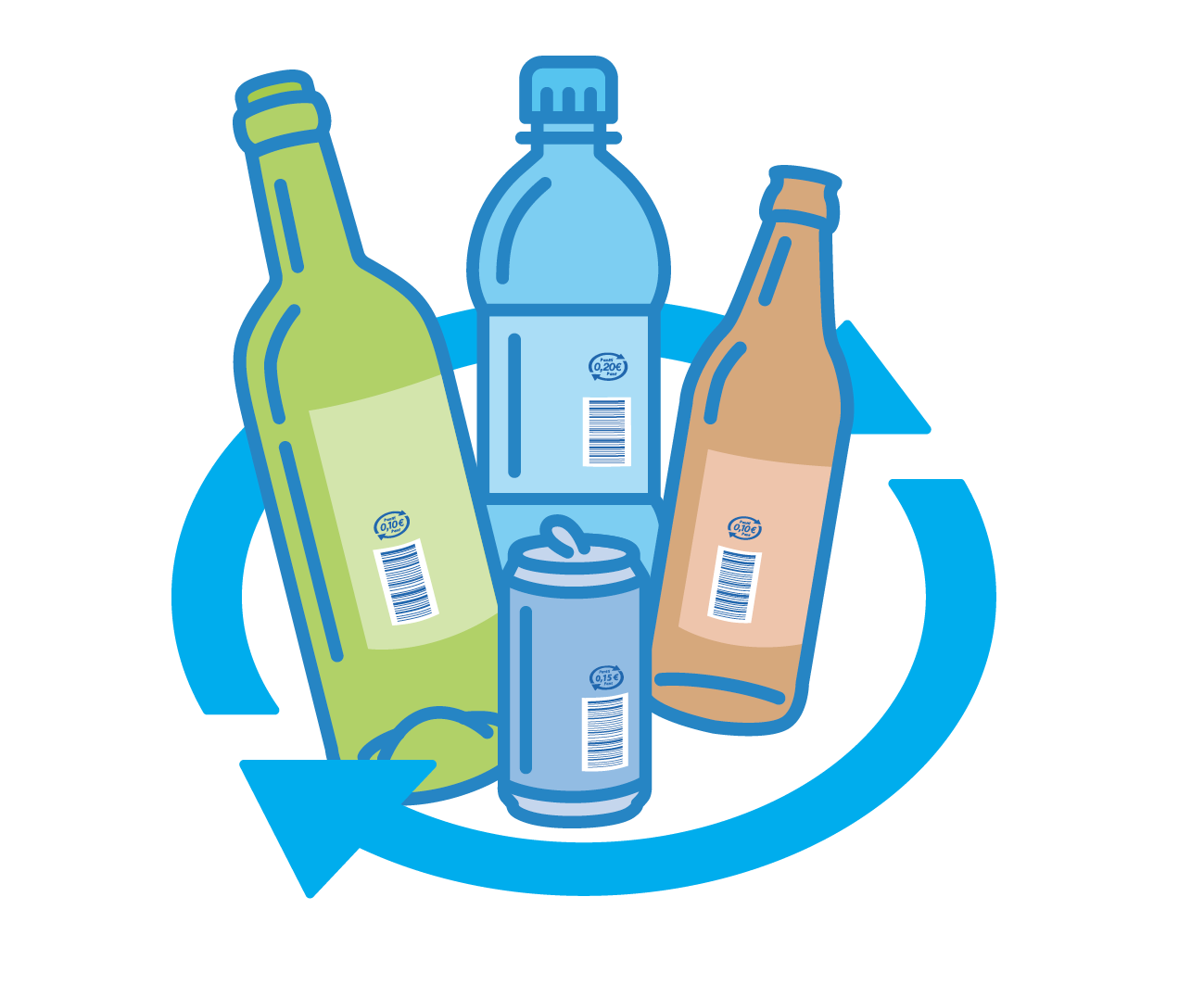 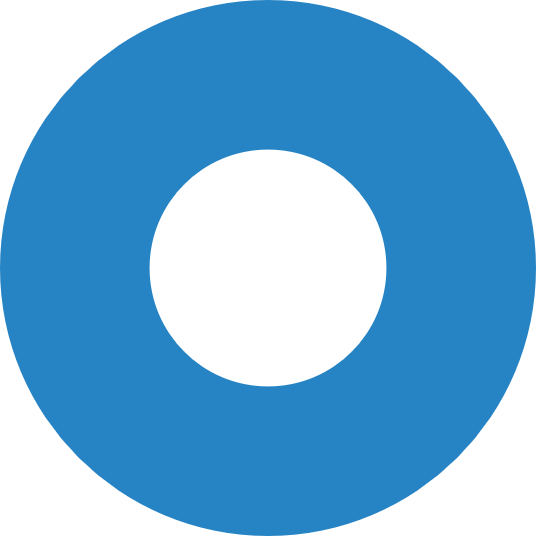 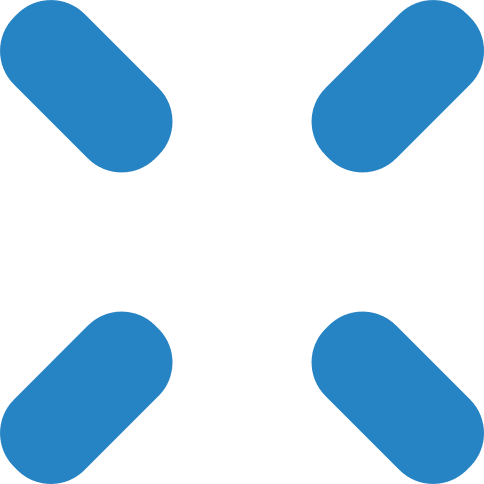 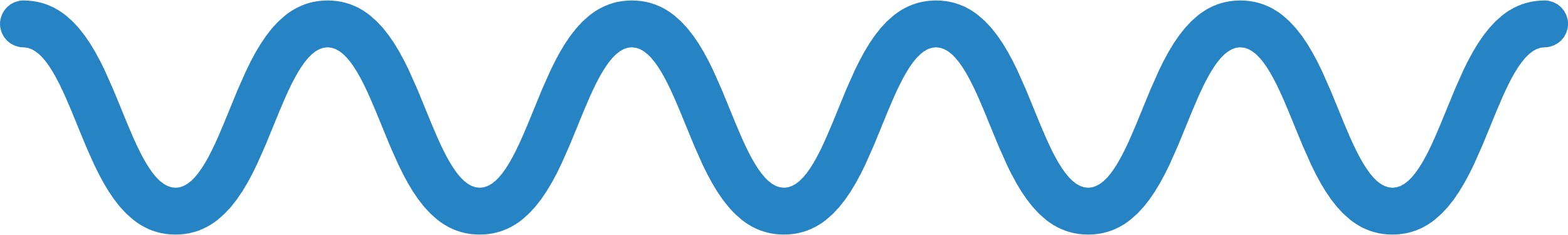 Pantilliset pakkauksetMATKAKUMPPANIT TULEVAISUUTEEN
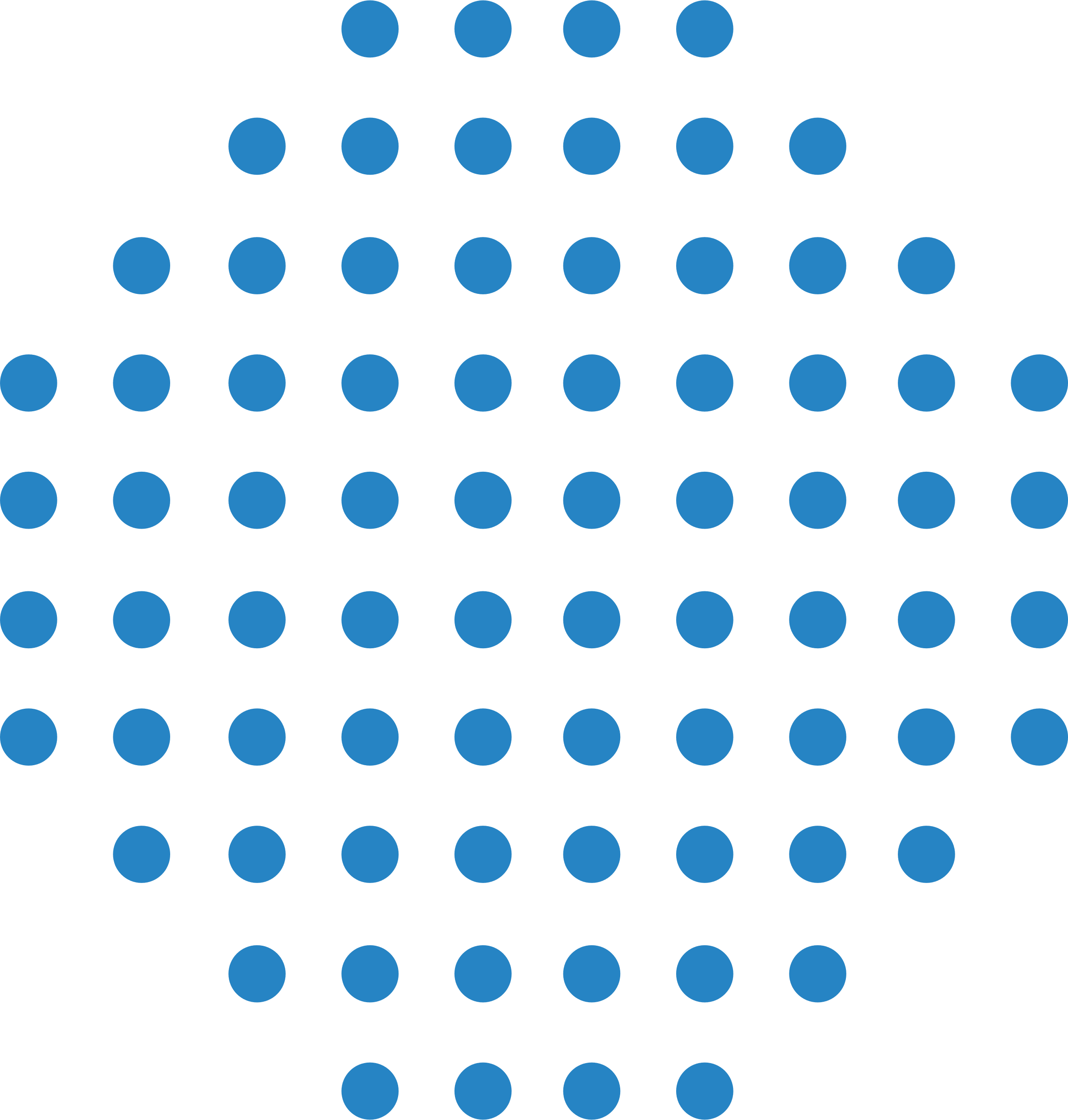 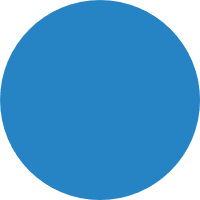 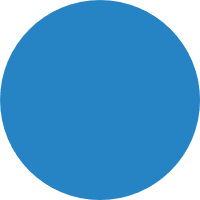 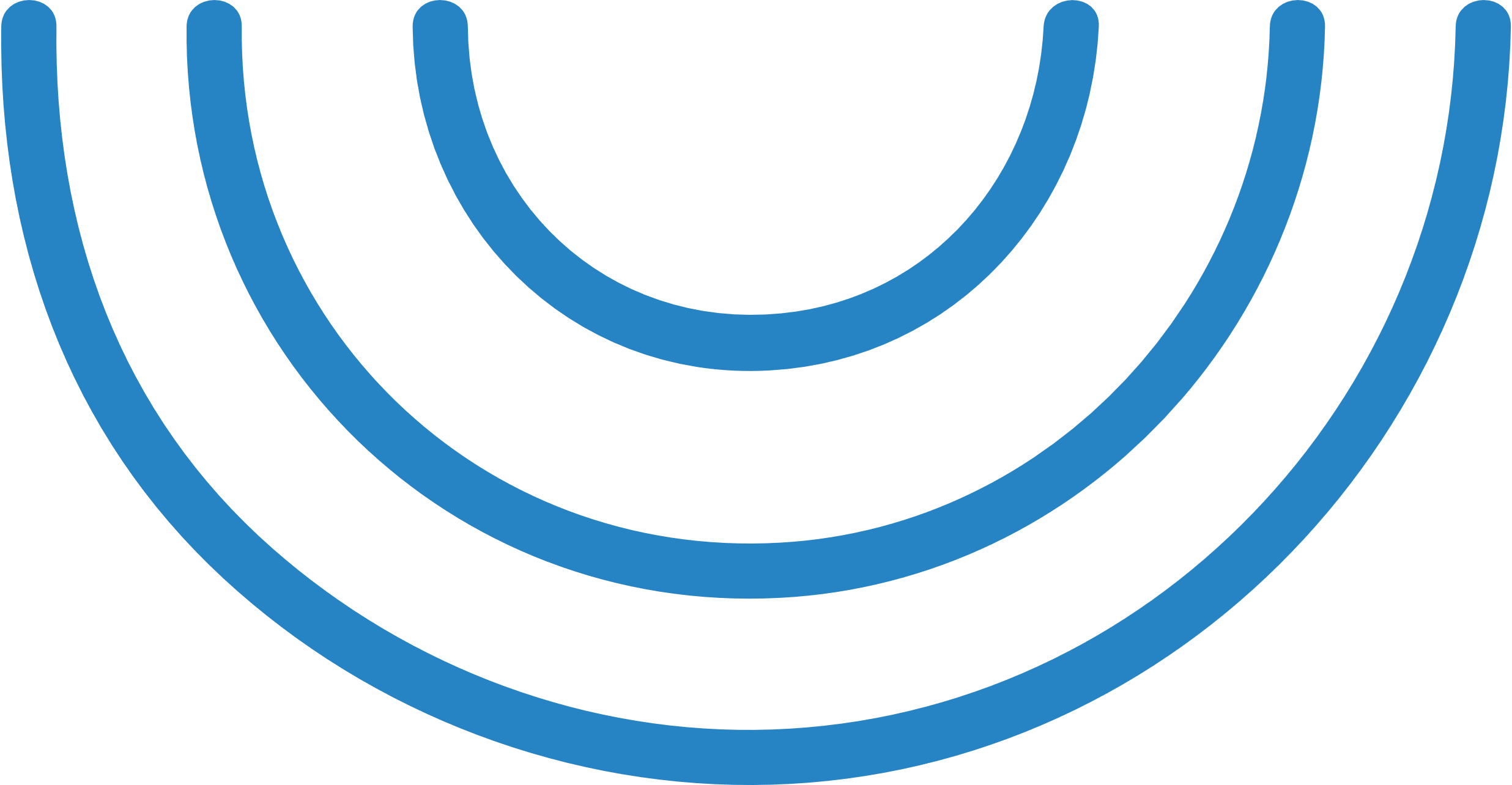 6
Tölkki
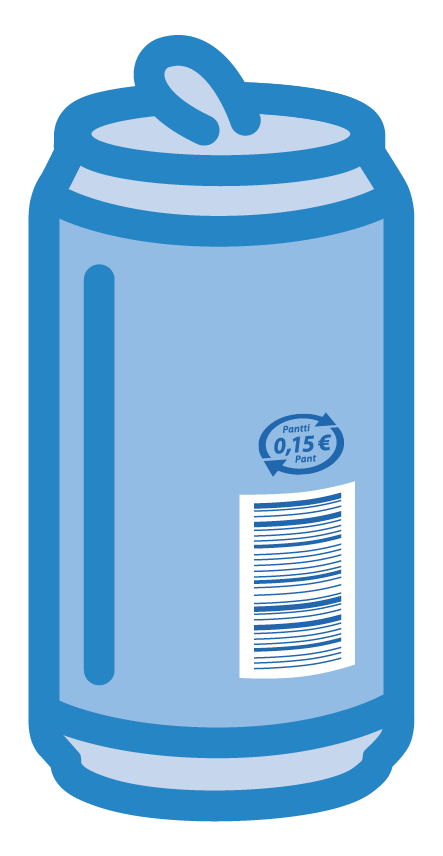 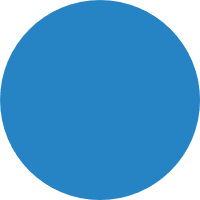 Tölkki on kertakäyttöinen, mutta siihen käytettyä alumiinia voidaan hyödyntää uudelleen lähes loputtomasti.
Tölkkejä palautetaan n. 46 kpl sekunnissa.
N. 99 % tölkeistä palautuu tulevaisuuteen, eli uudelleen kiertoon.

Panttiarvo:
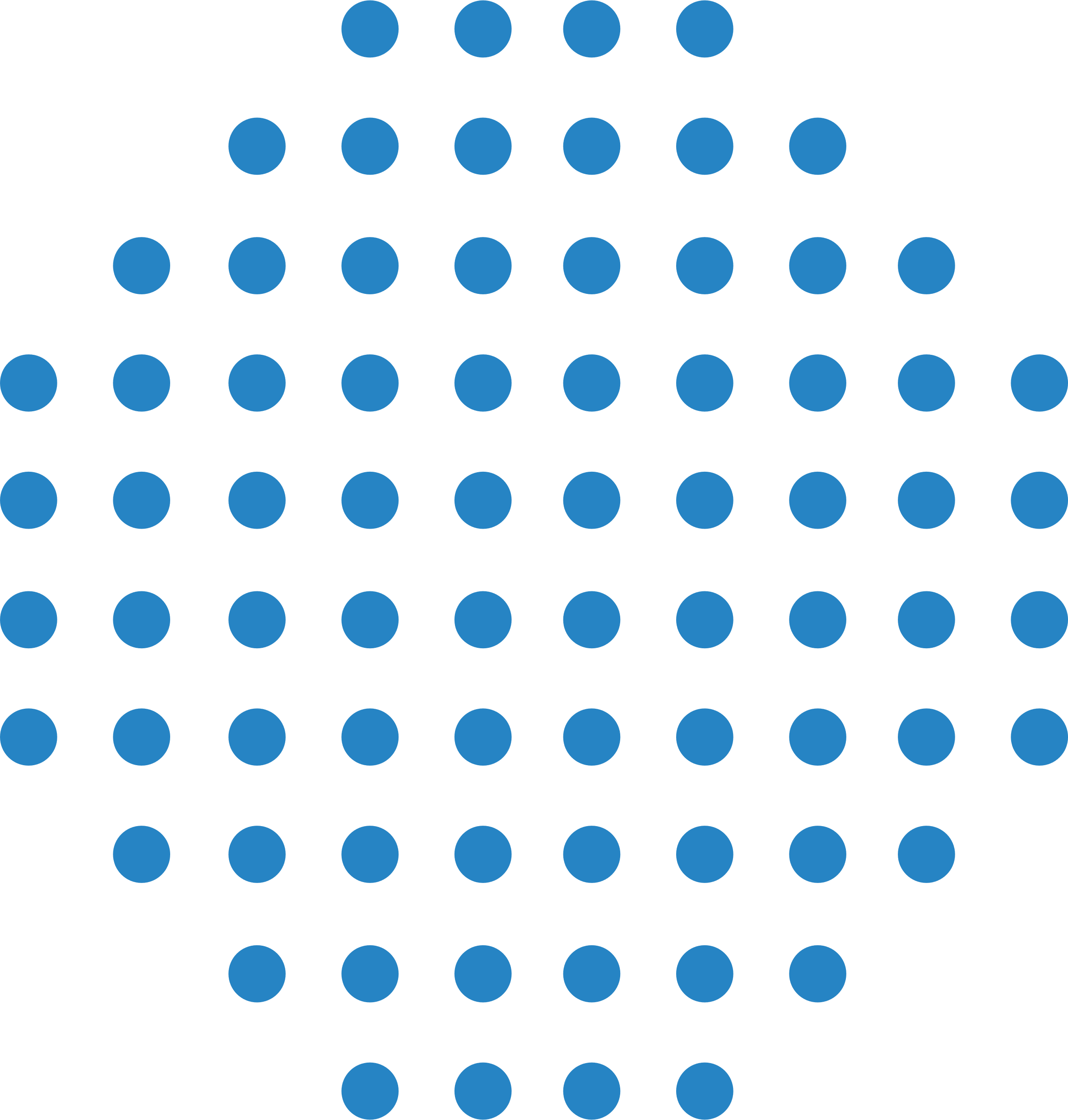 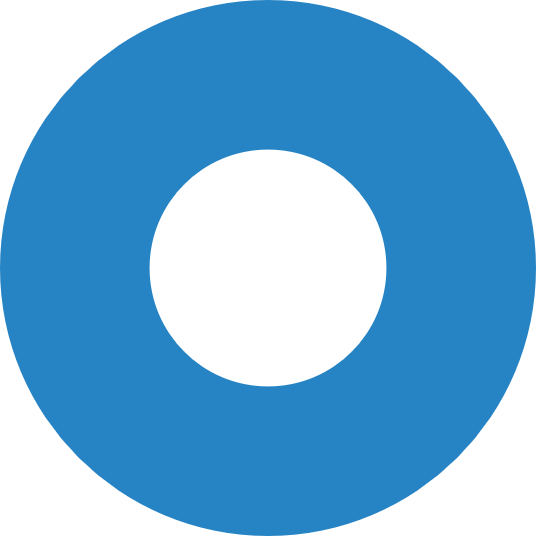 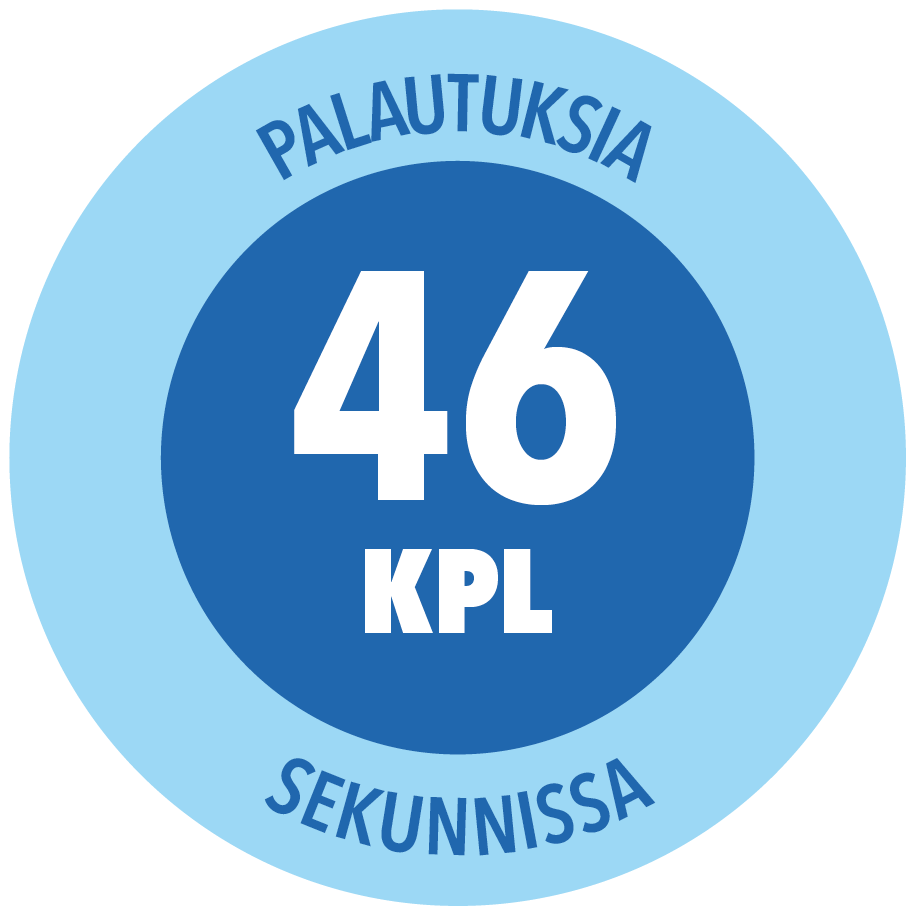 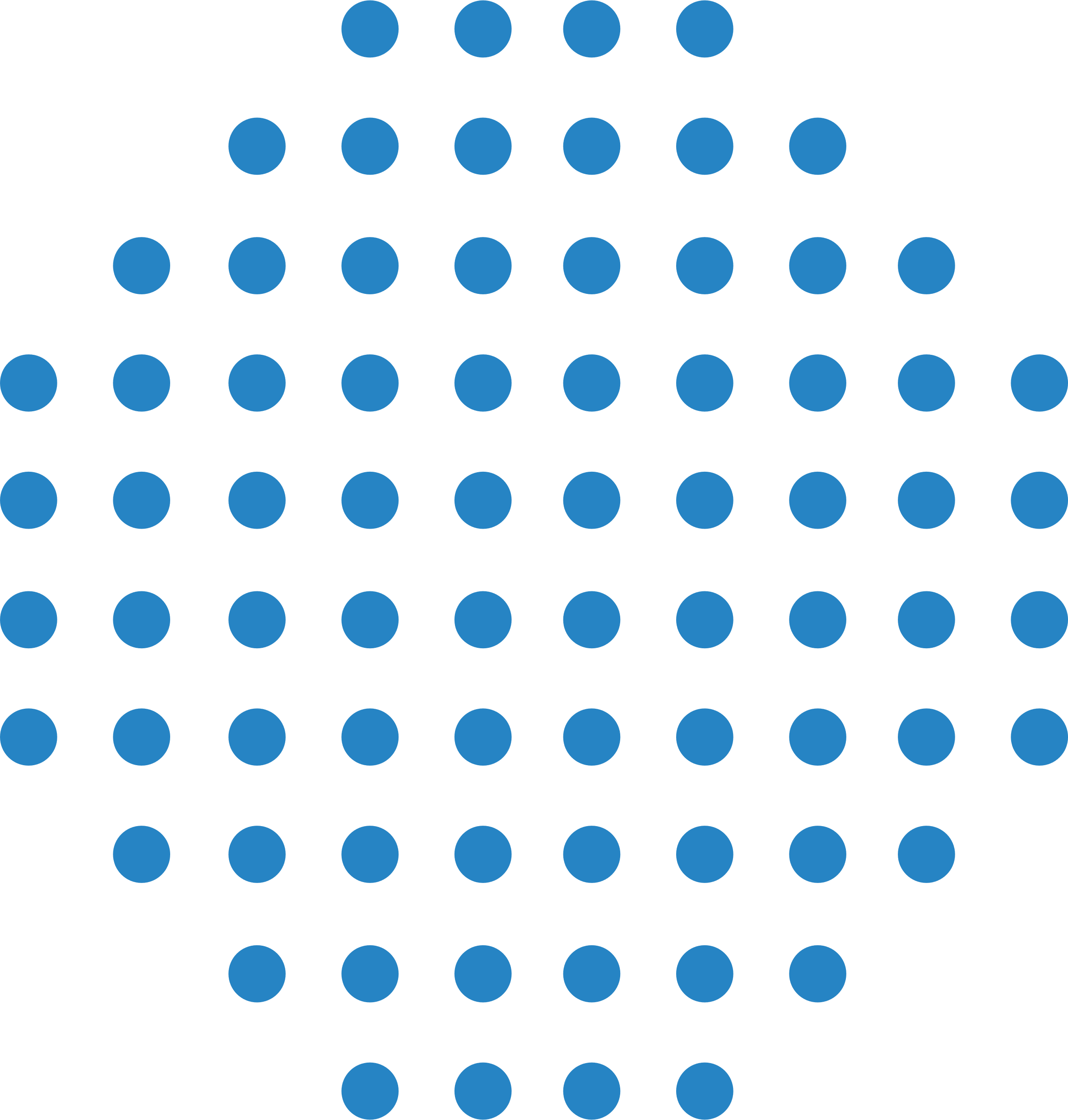 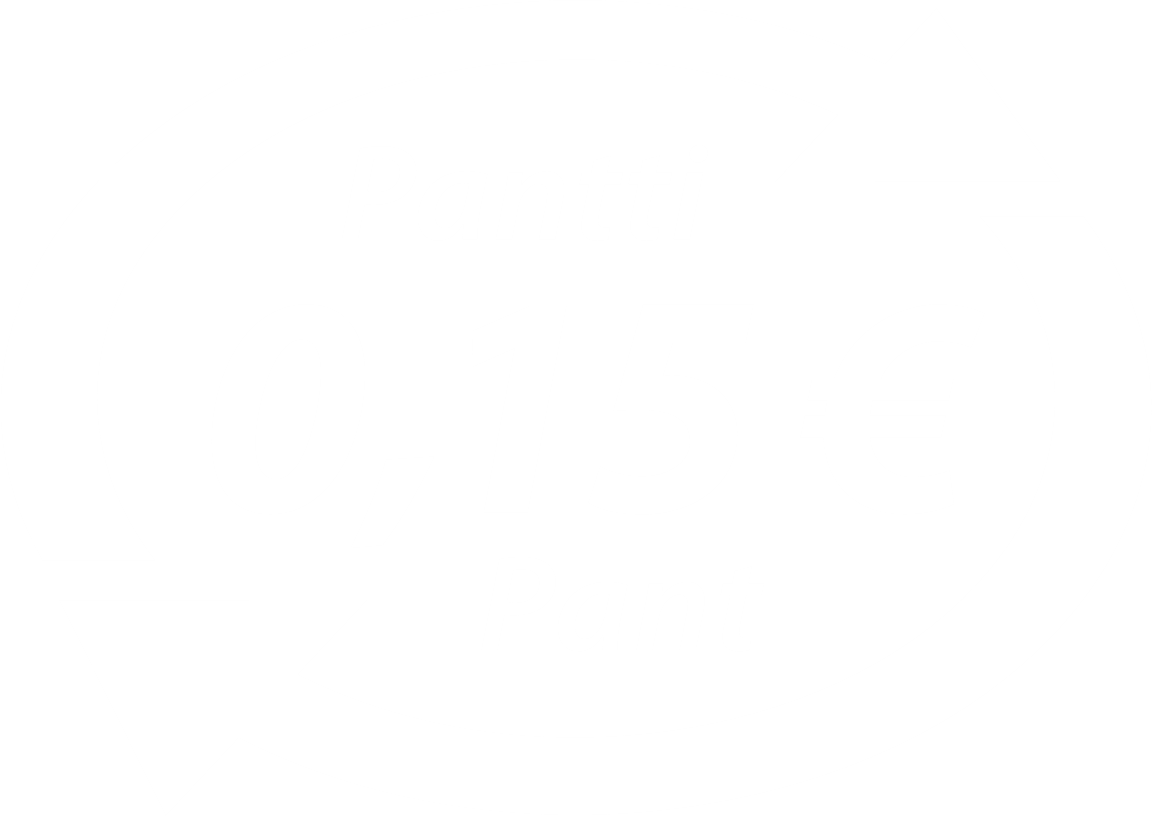 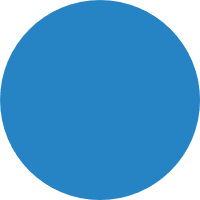 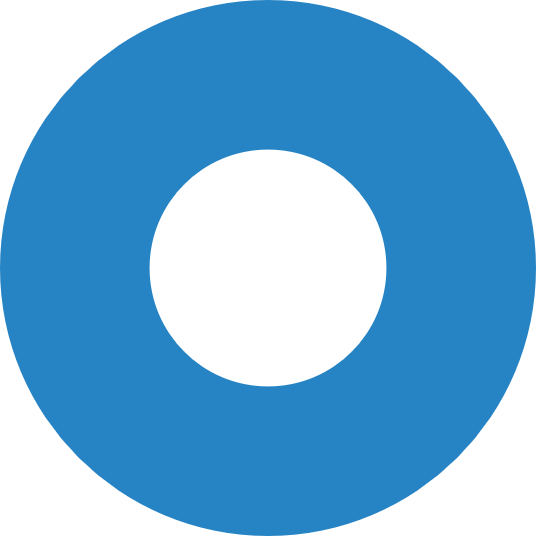 7
Muovipullo
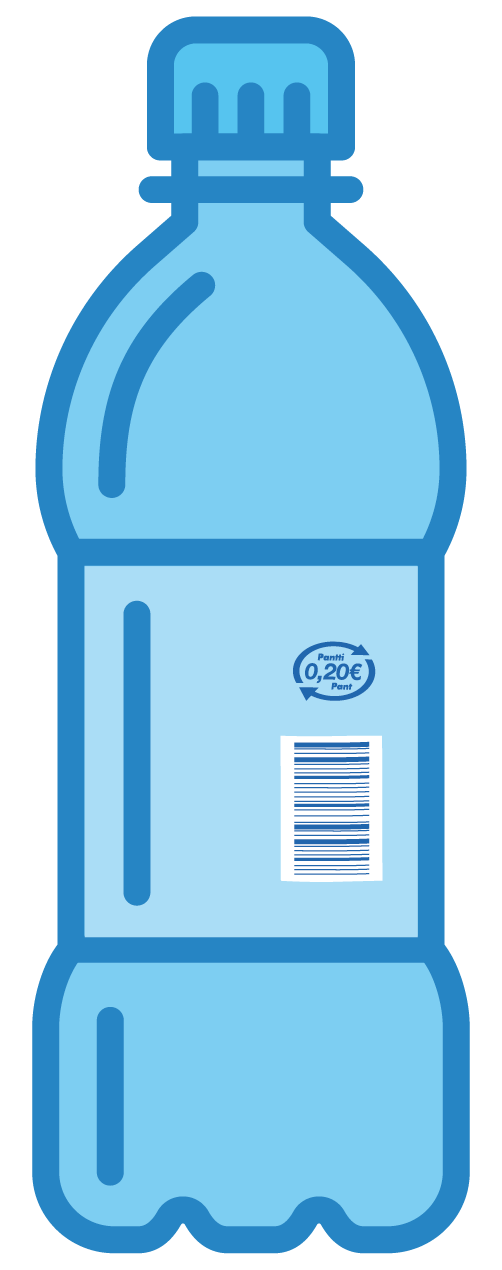 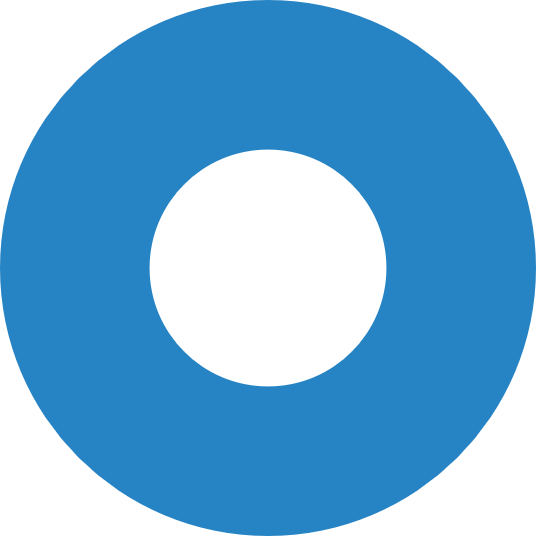 Kukin pullo myydään täytettynä vain kerran, mutta siihen käytetty PET-muovi voidaan kierrättää monella tavalla. 
Muovipulloja palautetaan n. 19 kpl sekunnissa.
N. 90 % muovipulloista palautuu kiertoon.

Panttiarvo:
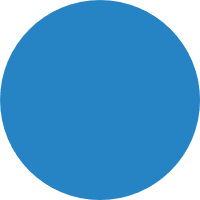 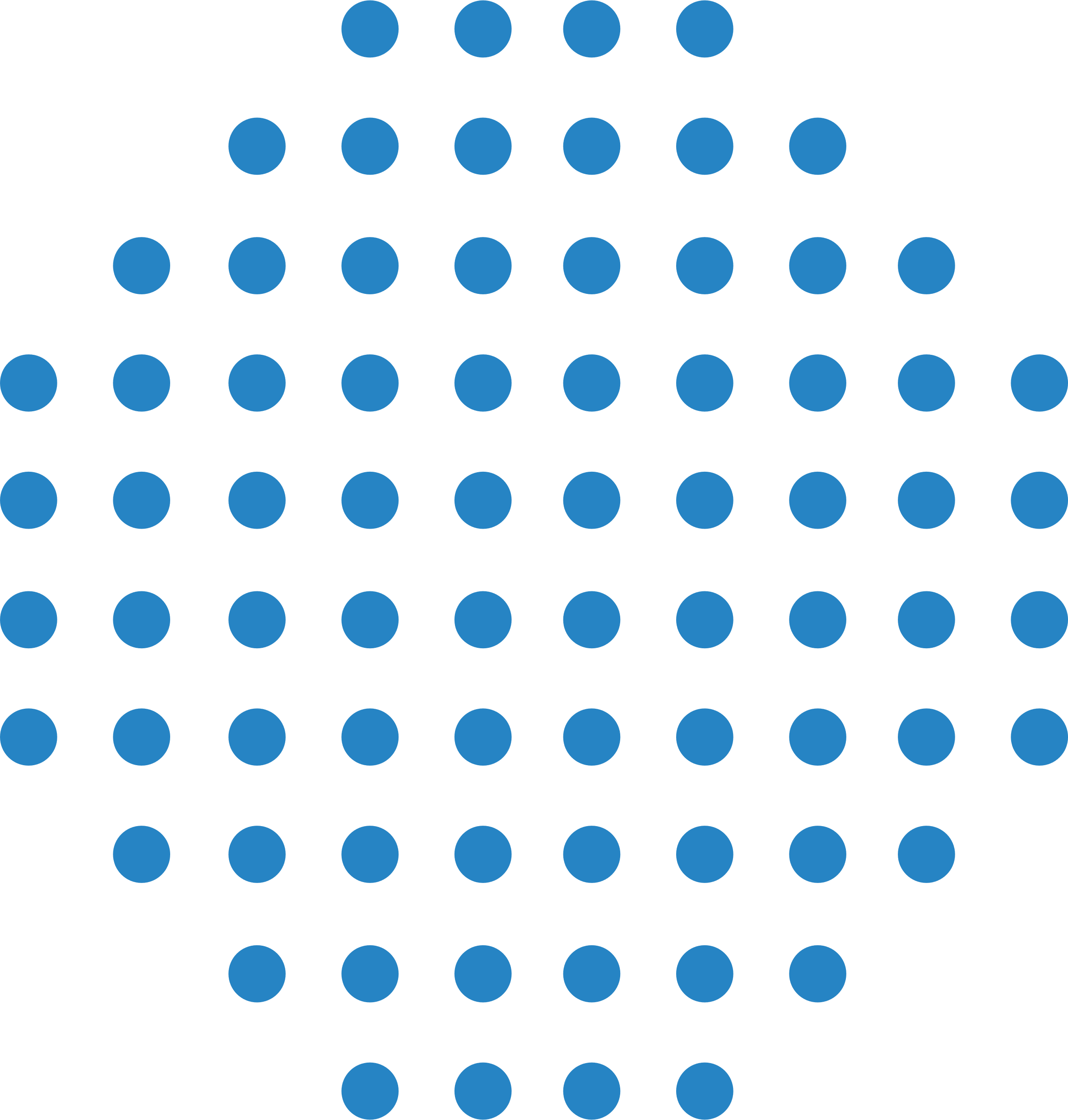 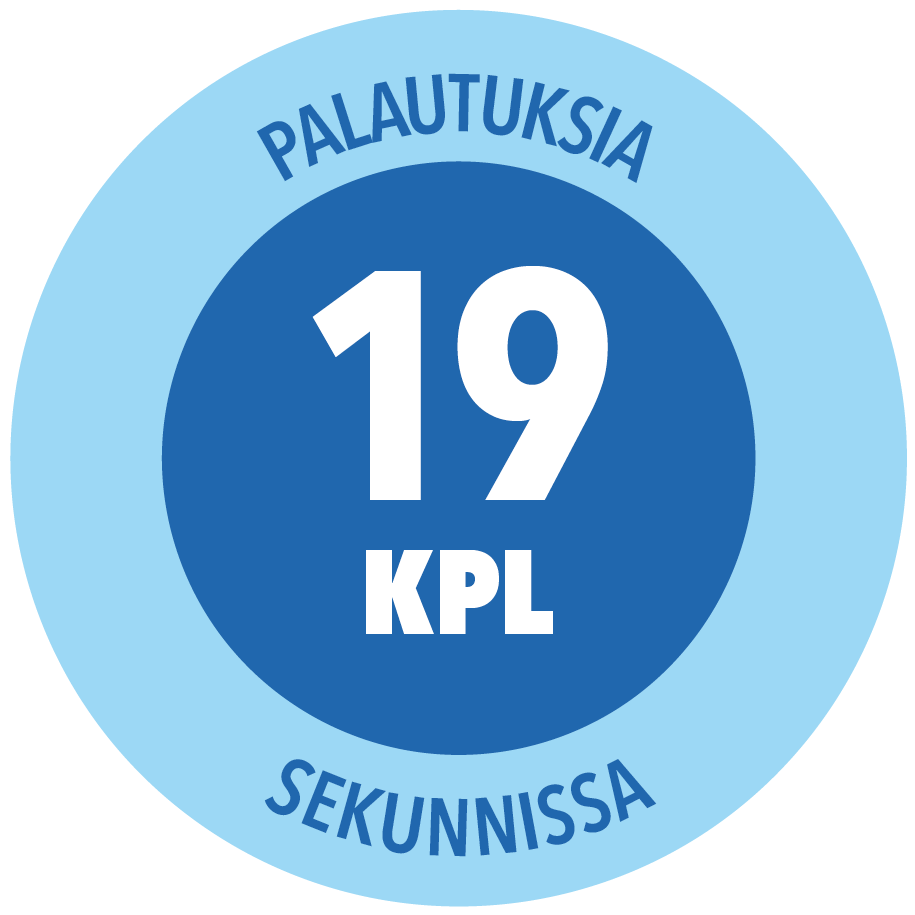 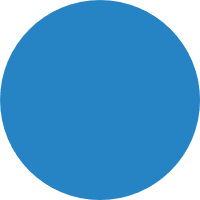 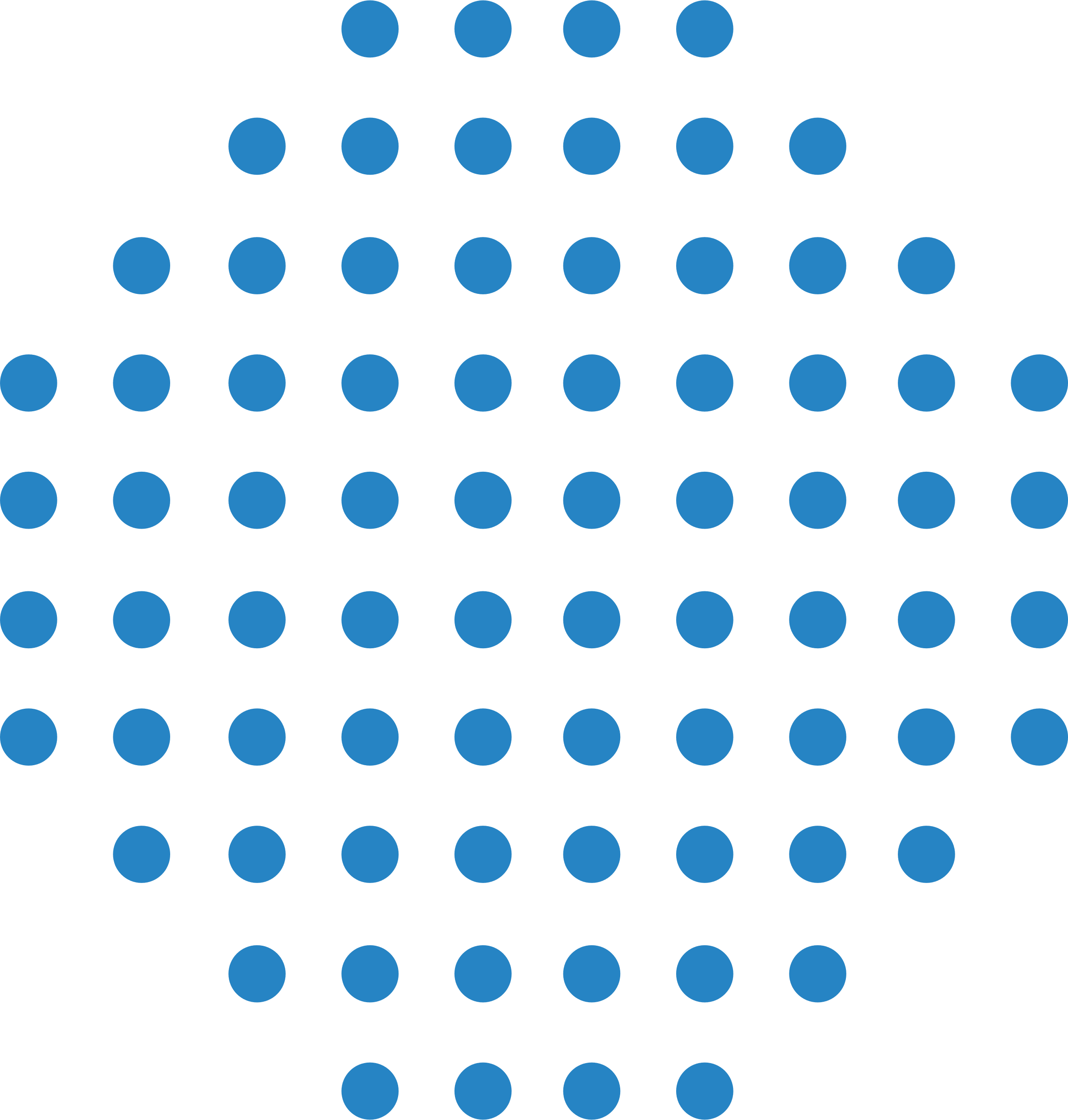 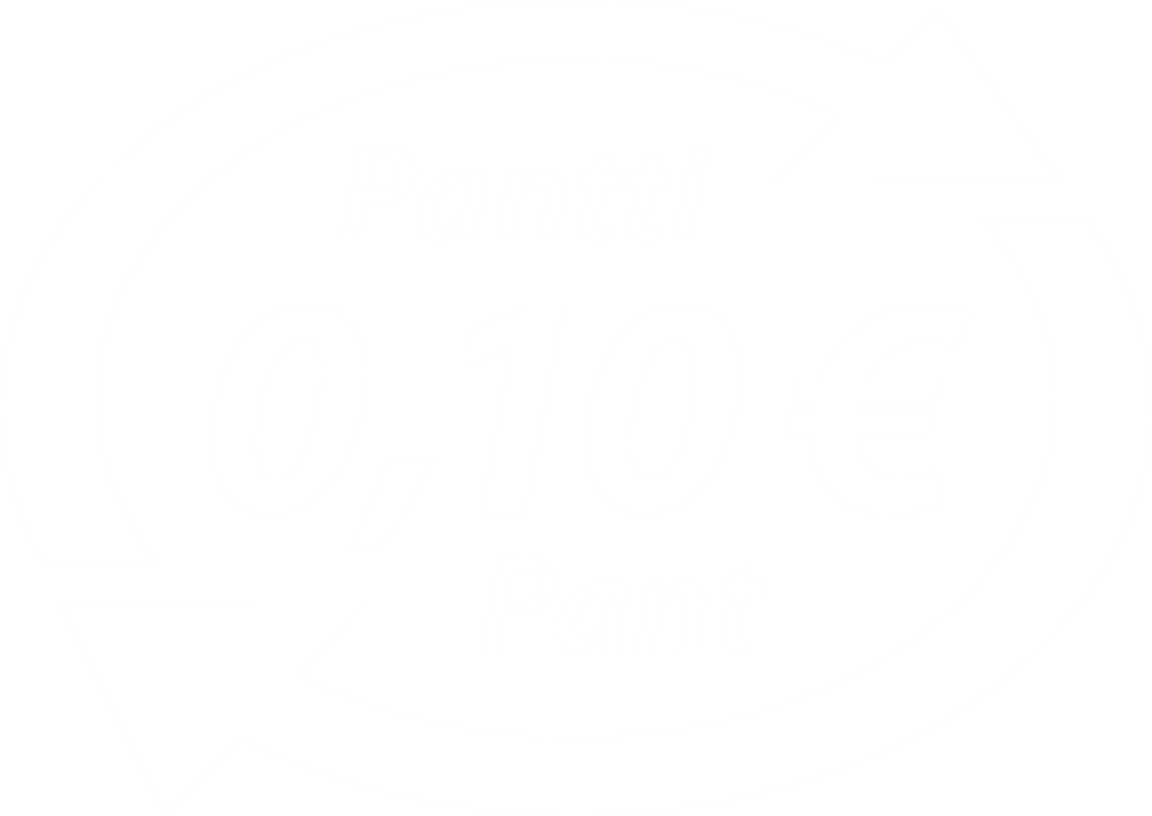 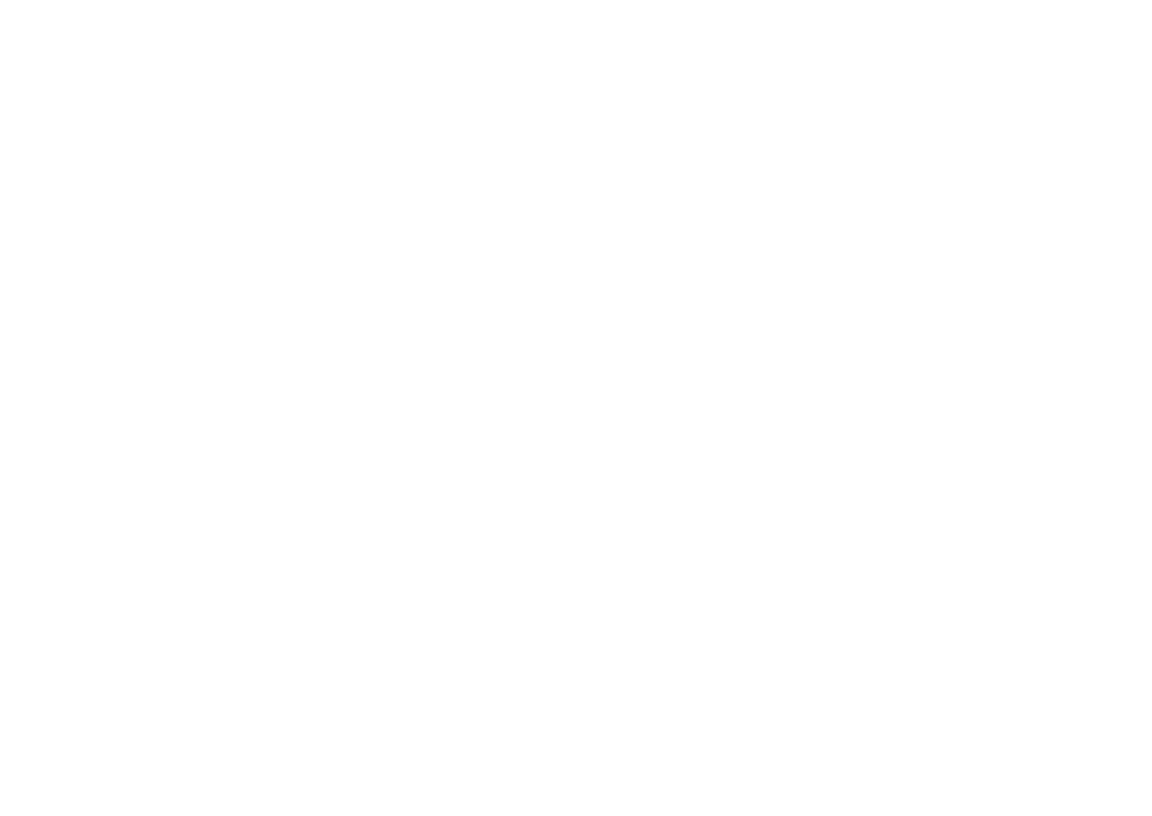 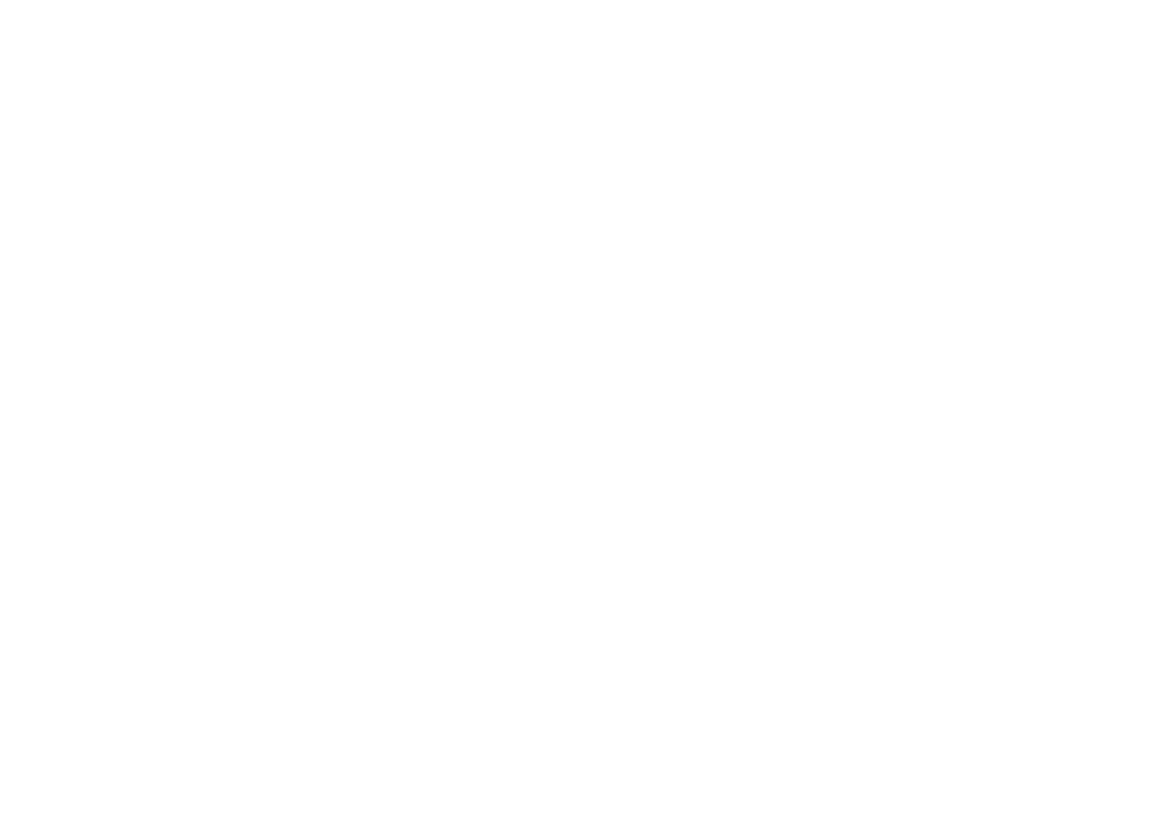 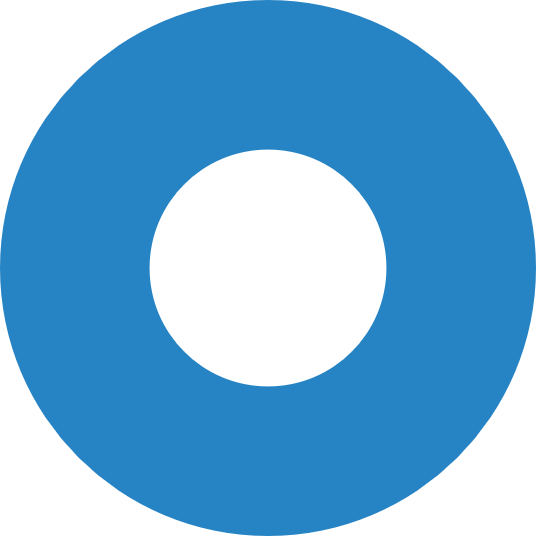 8
Lasipullo
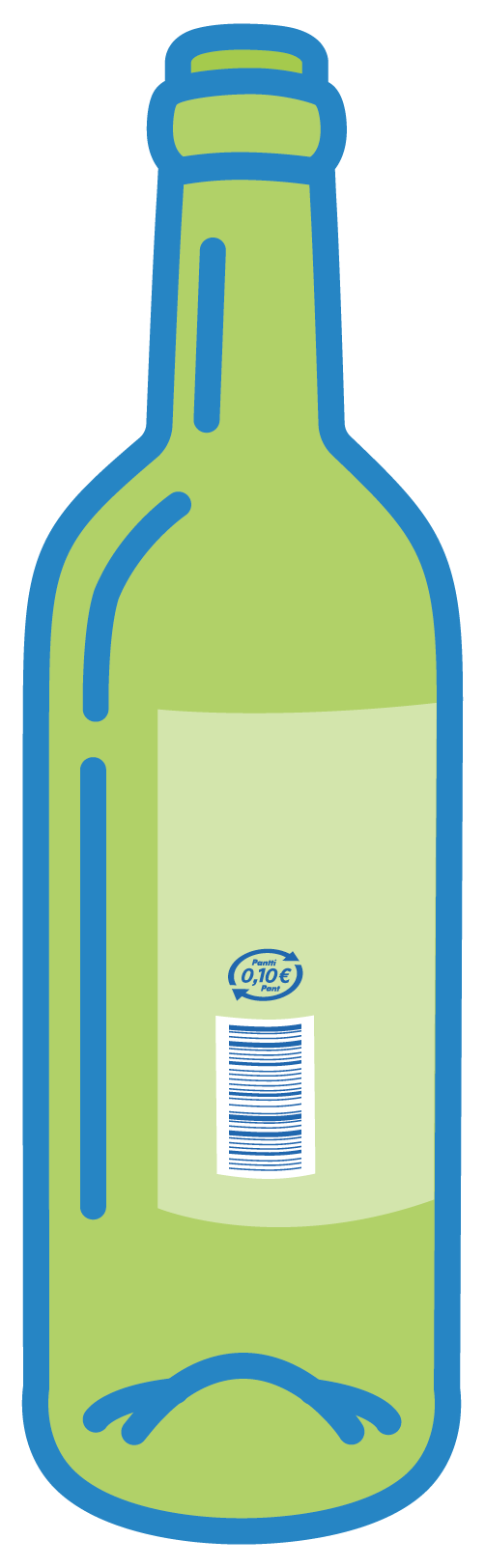 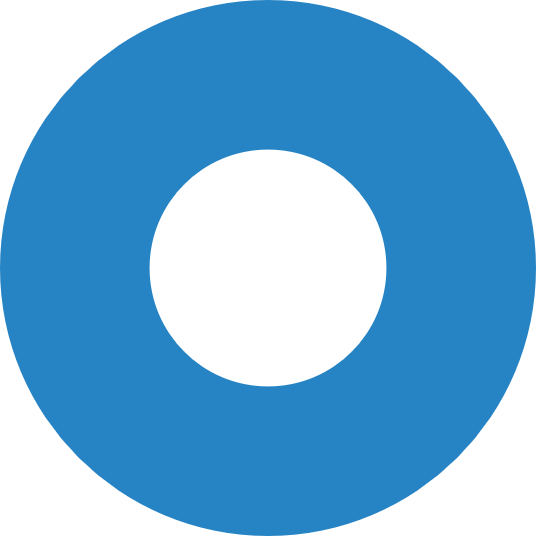 Pulloa käytetään vain kerran, mutta lasia materiaalina voidaan kierrättää käytännössä ikuisesti.
Lasipulloja palautetaan n. 5 kpl sekunnissa.
Lasipulloista n. 98 % palautuu kiertoon.
Joissain pantillisissa lasipulloissa ei ole panttimerkintää. Silloin pantillisuuden näkee hyllynreunan hintalapusta tai kuitista.

Panttiarvo:
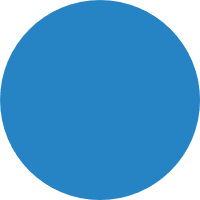 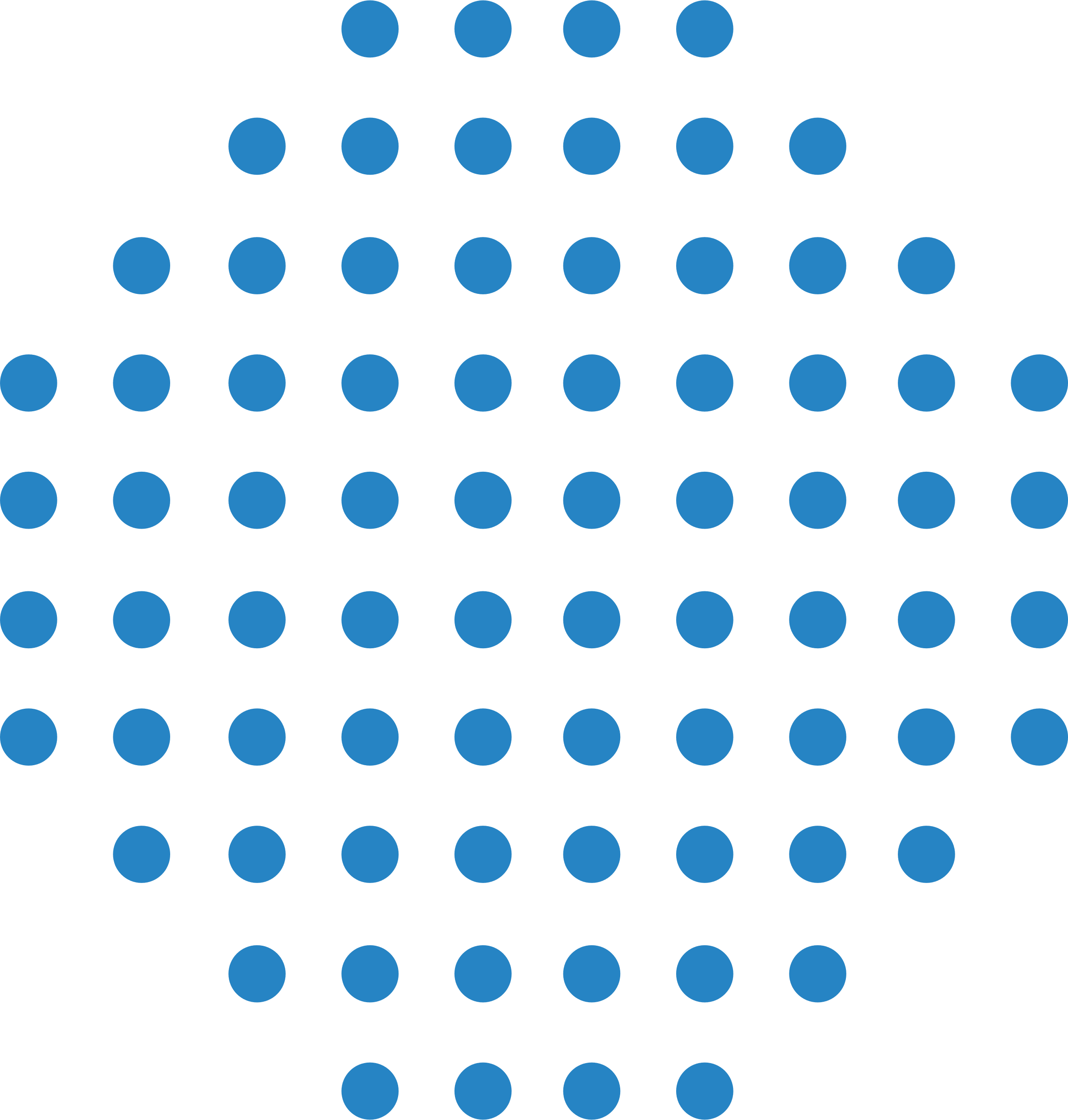 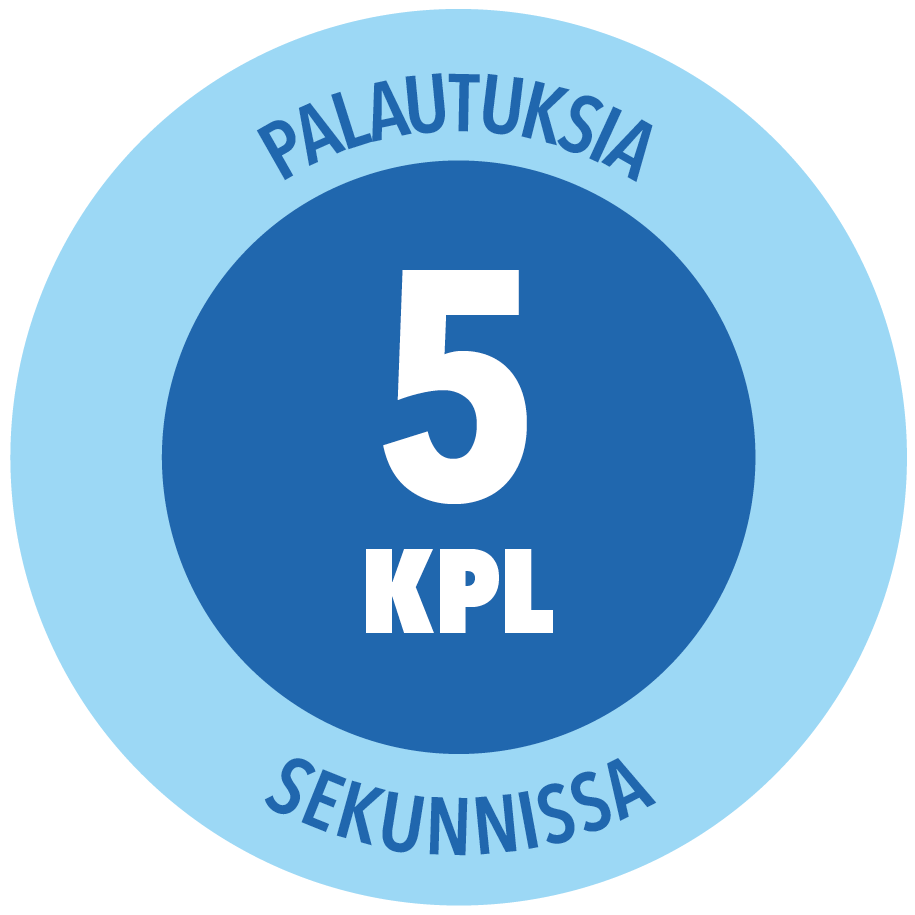 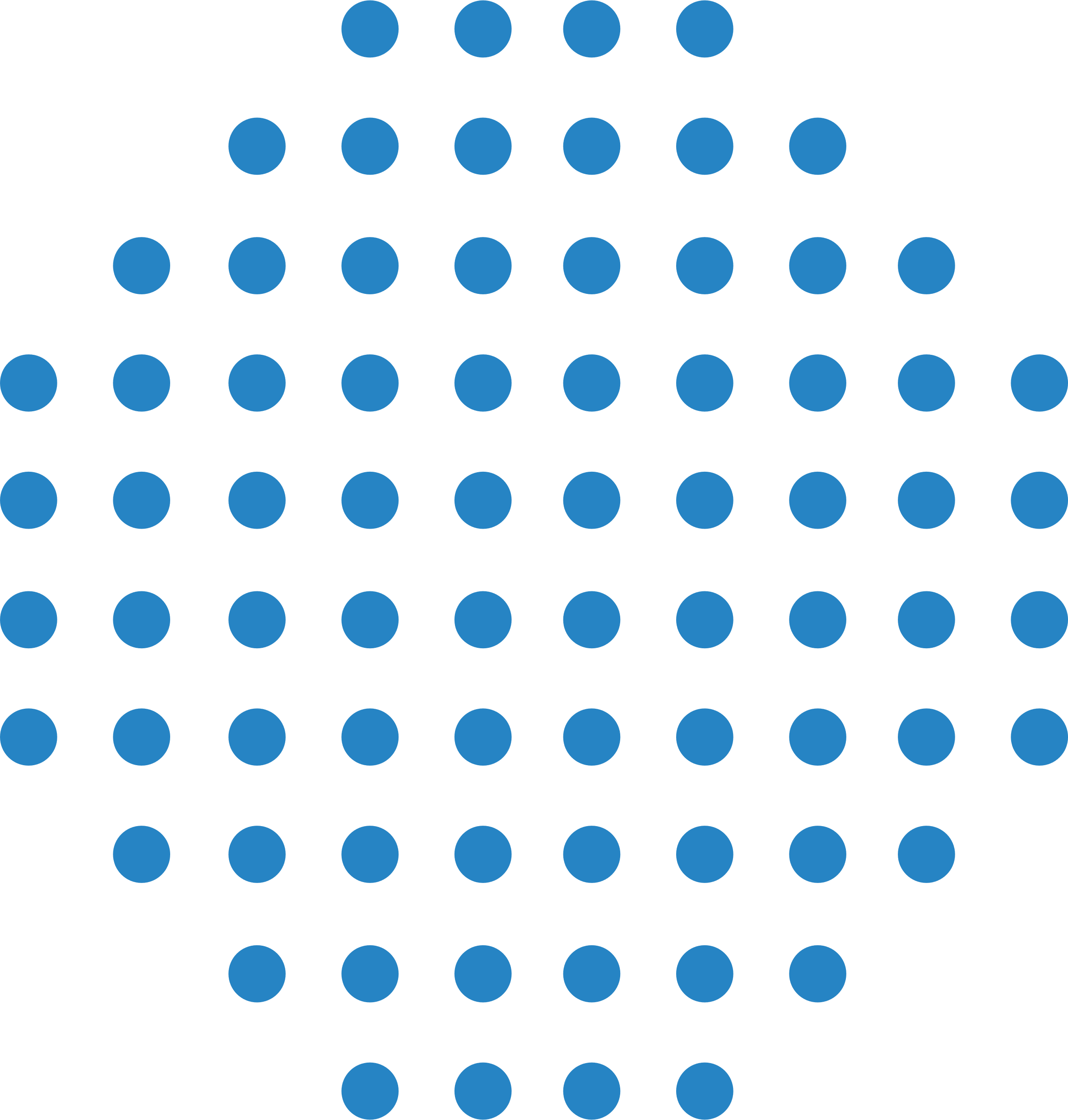 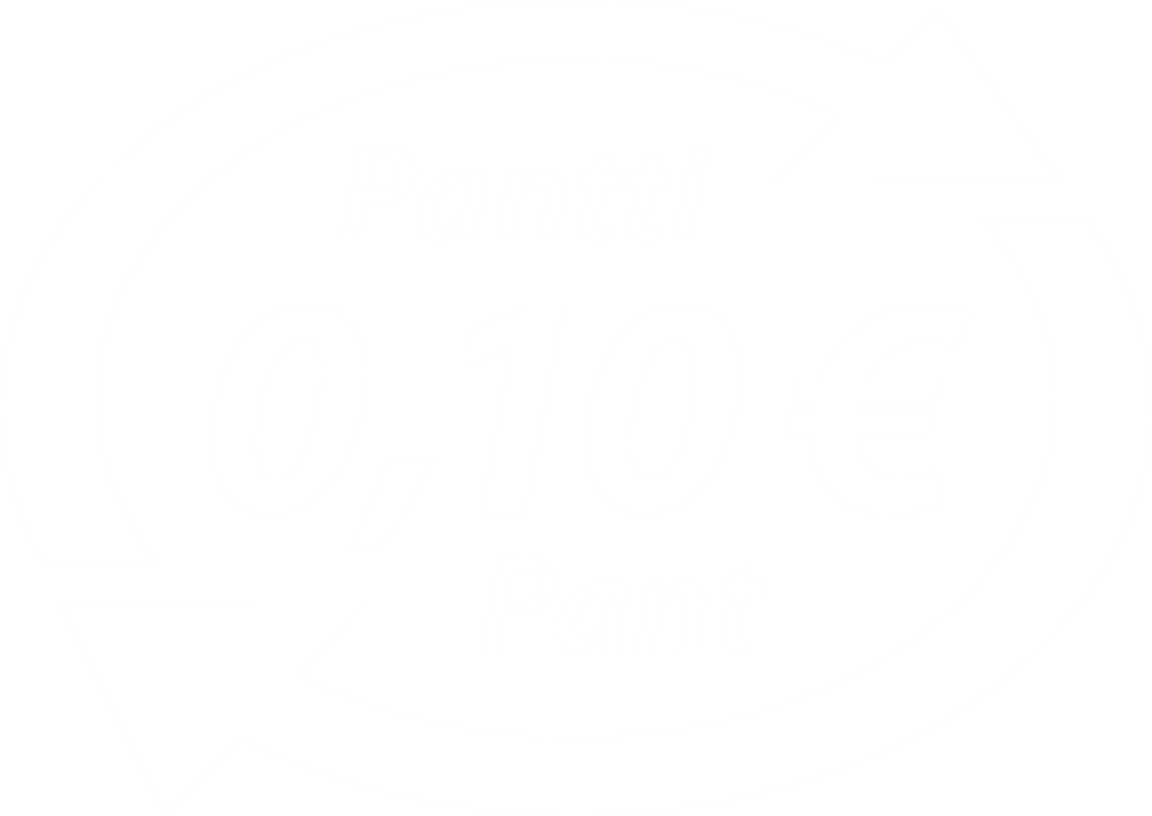 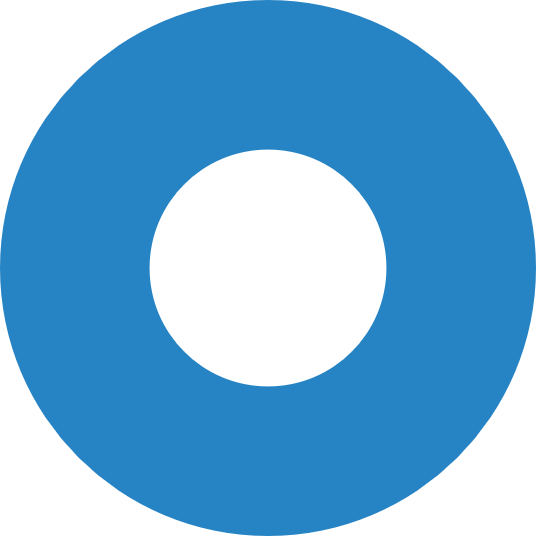 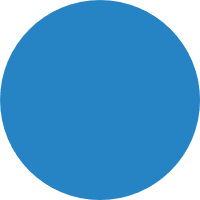 9
Uudelleentäytettävä lasipullo
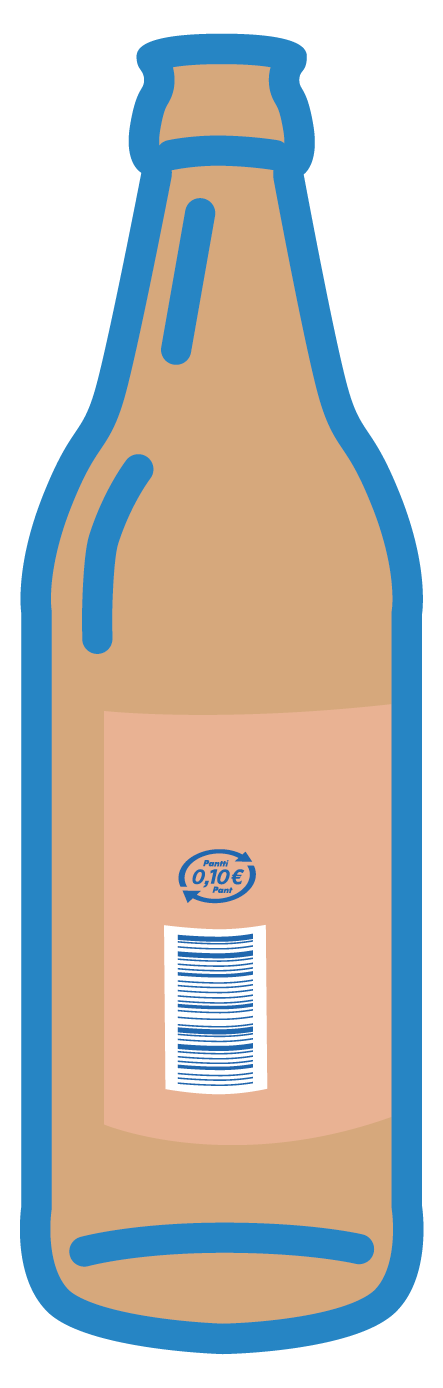 Uudelleentäytettävät lasipullot pestään ja käytetään uudelleen keskimäärin 33 kertaa.
Pulloja palautetaan alle 1 kpl sekunnissa.
Pulloista noin 100 % palautuu takaisin kiertoon.

Panttiarvo:
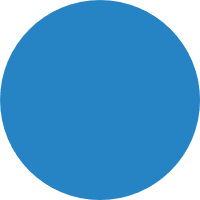 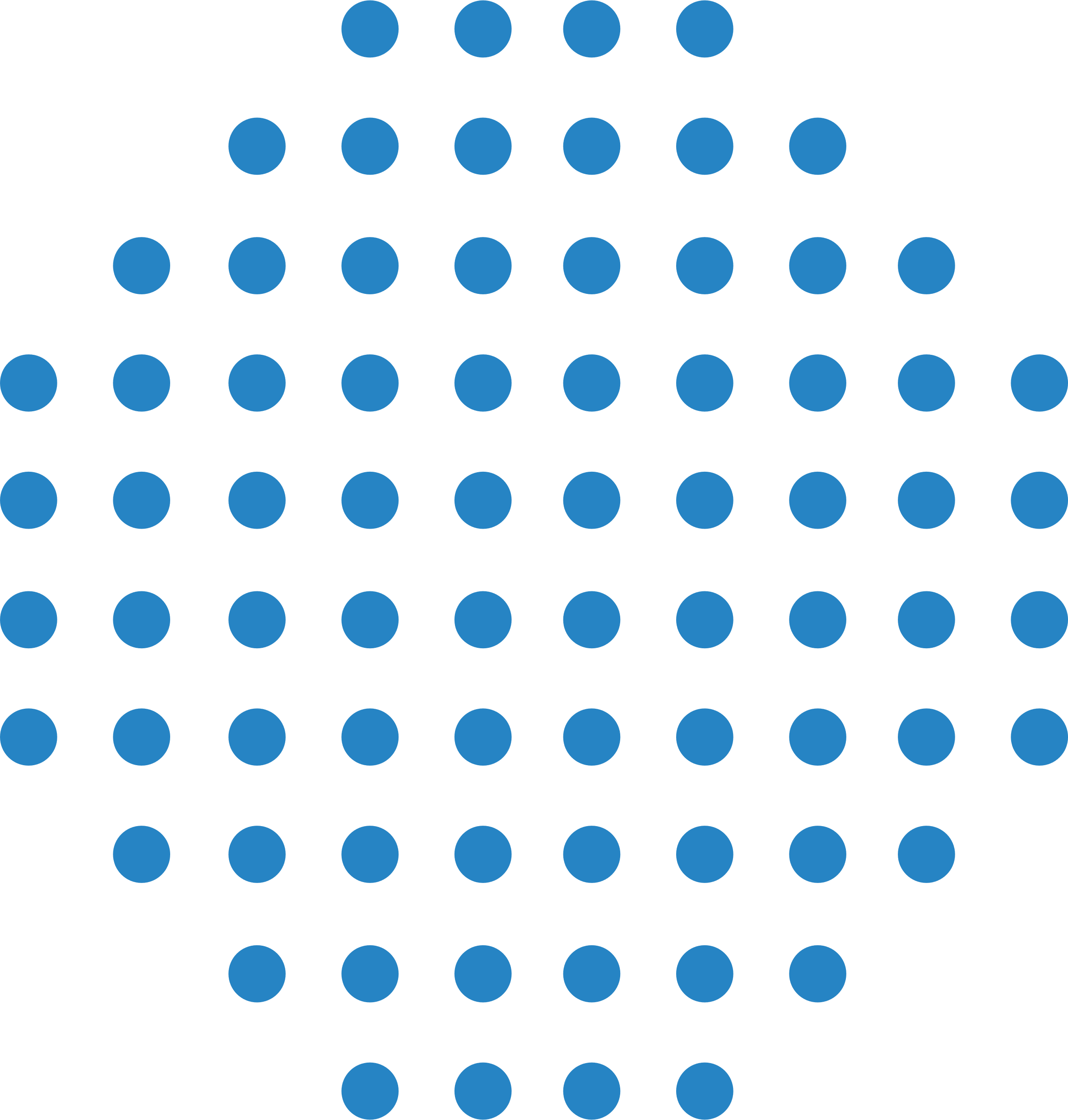 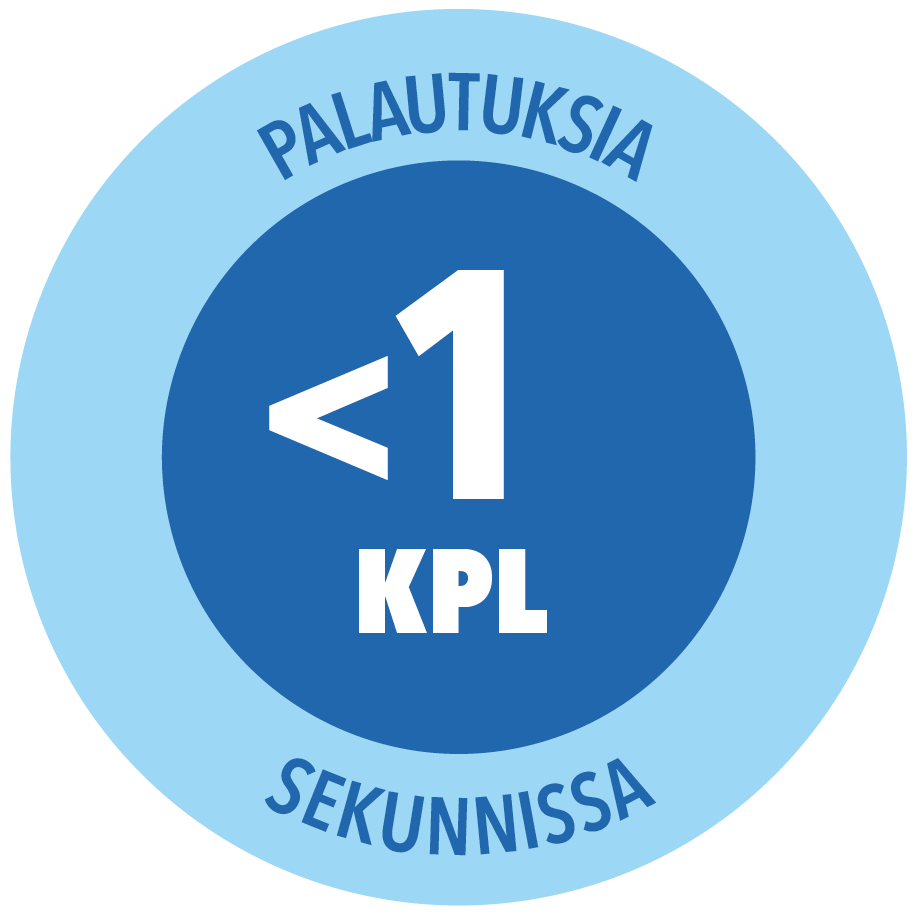 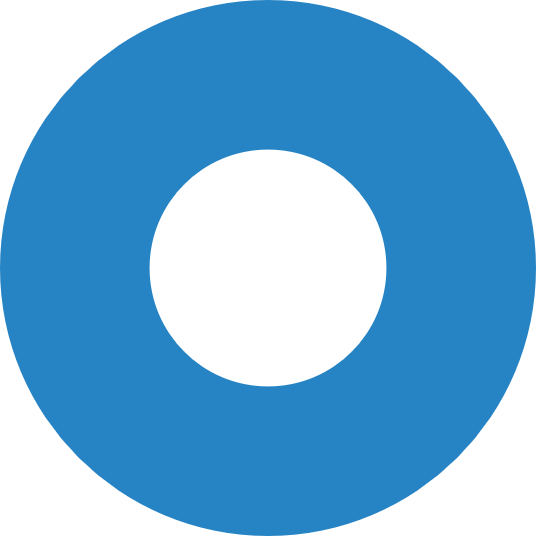 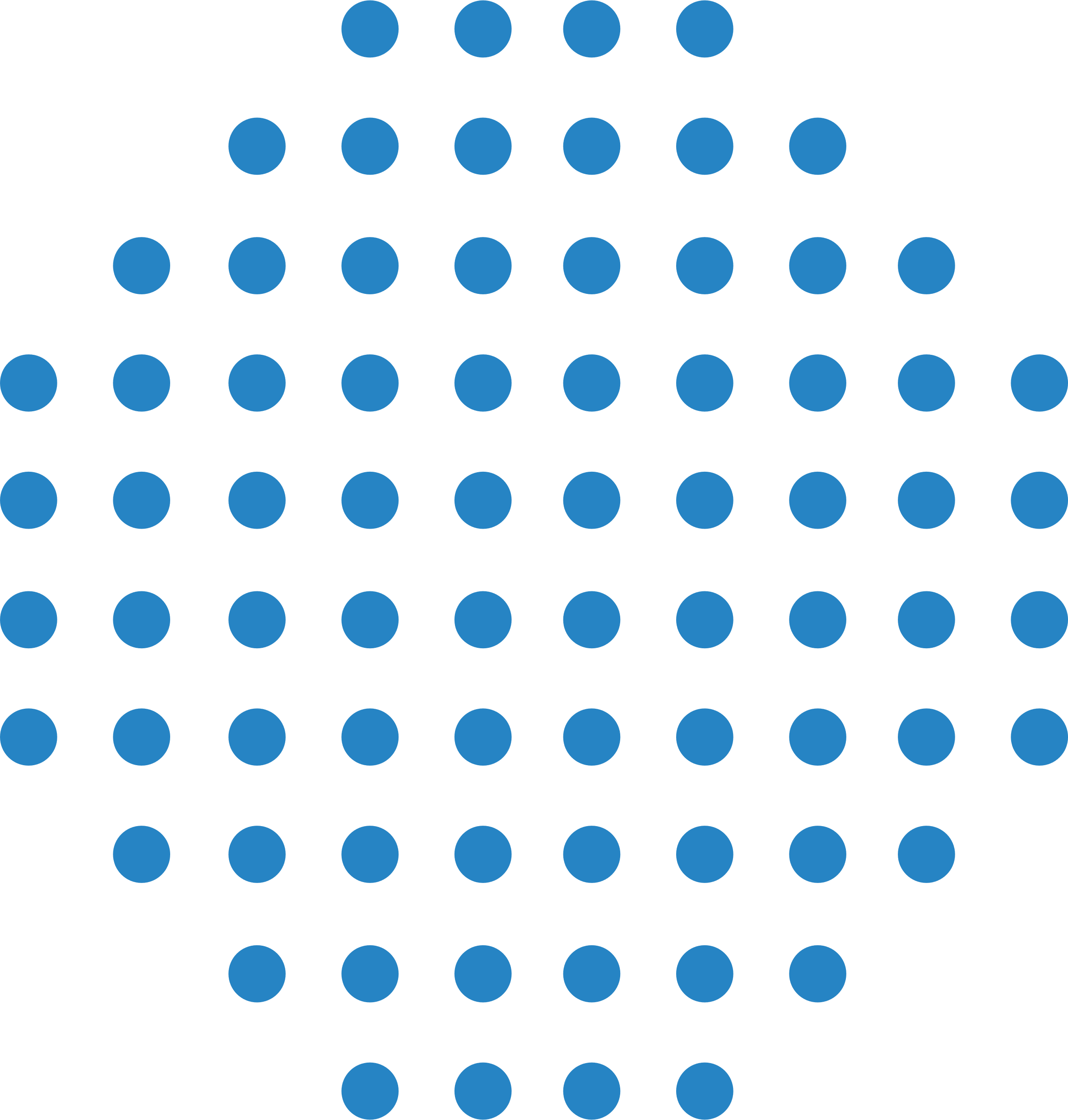 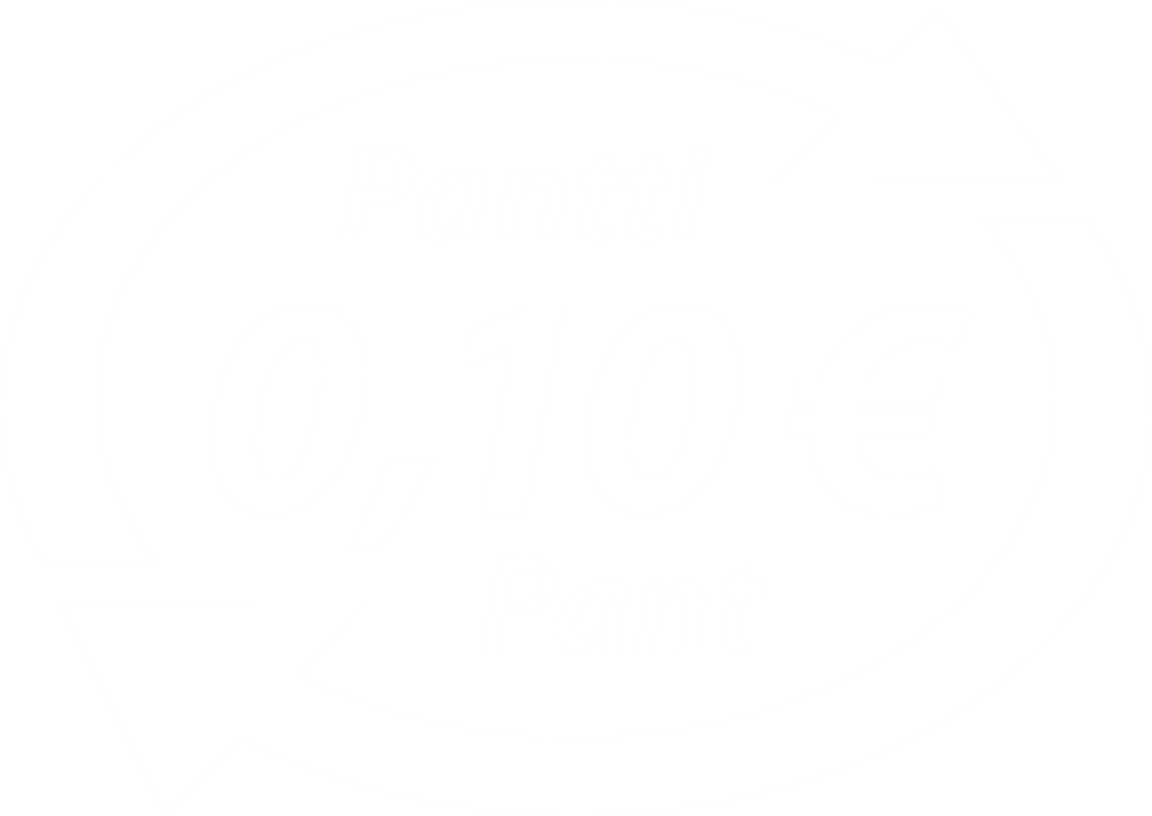 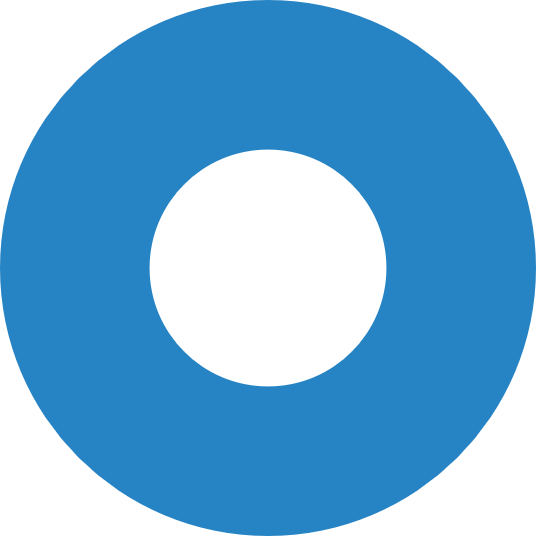 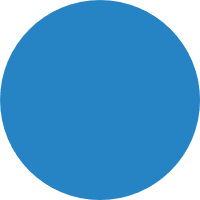 10
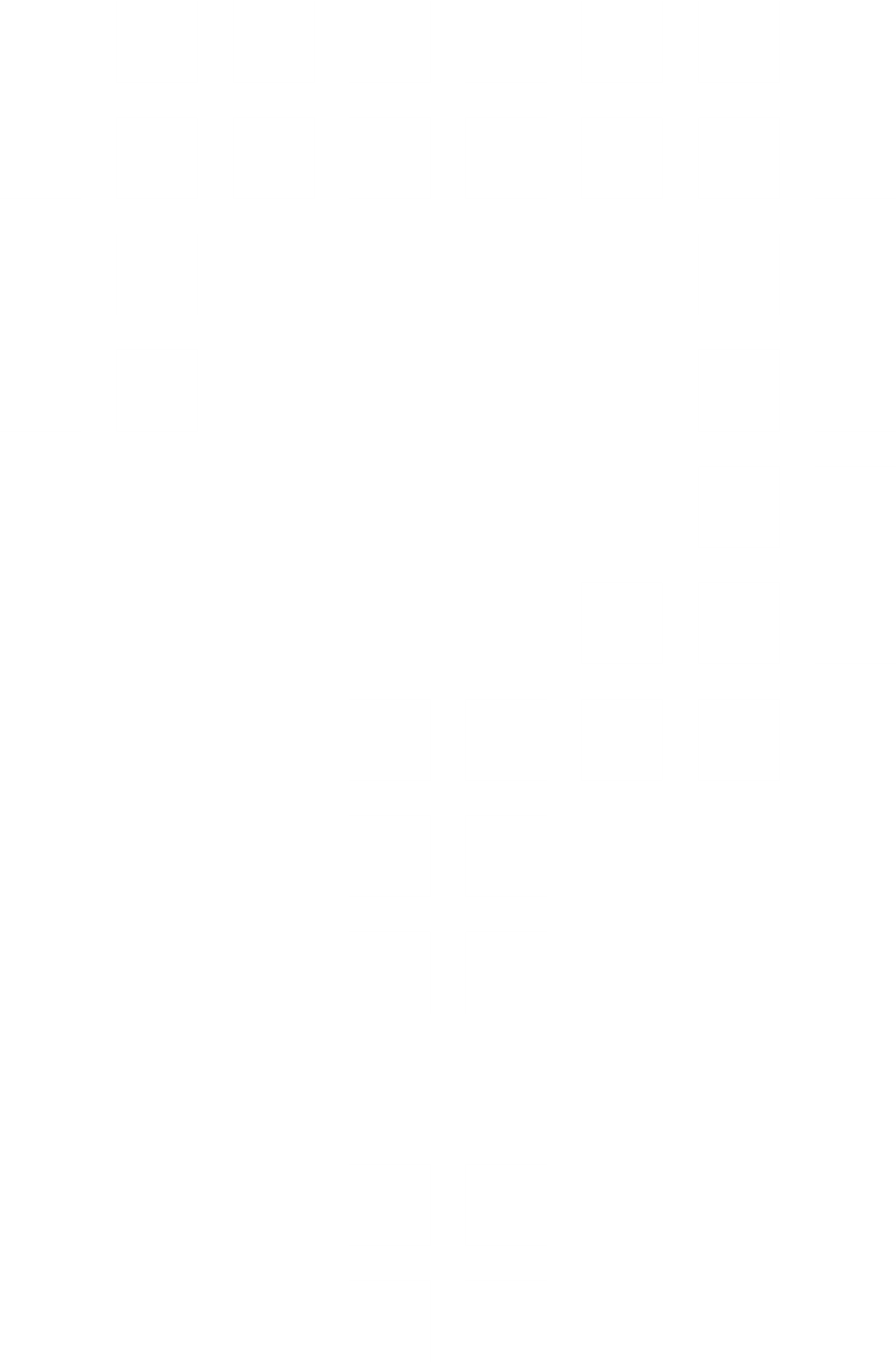 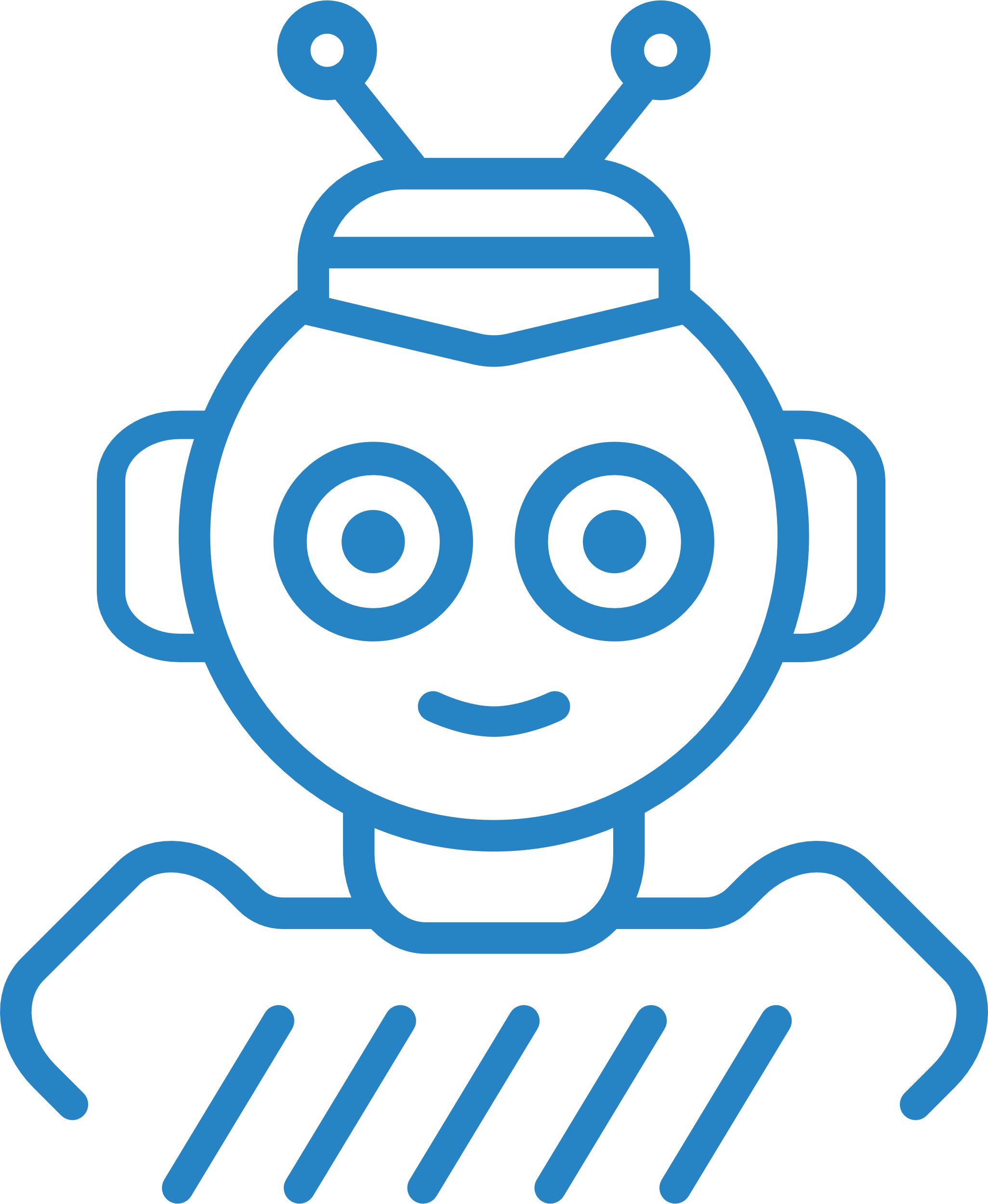 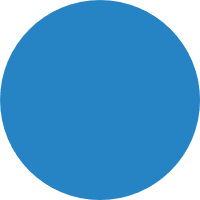 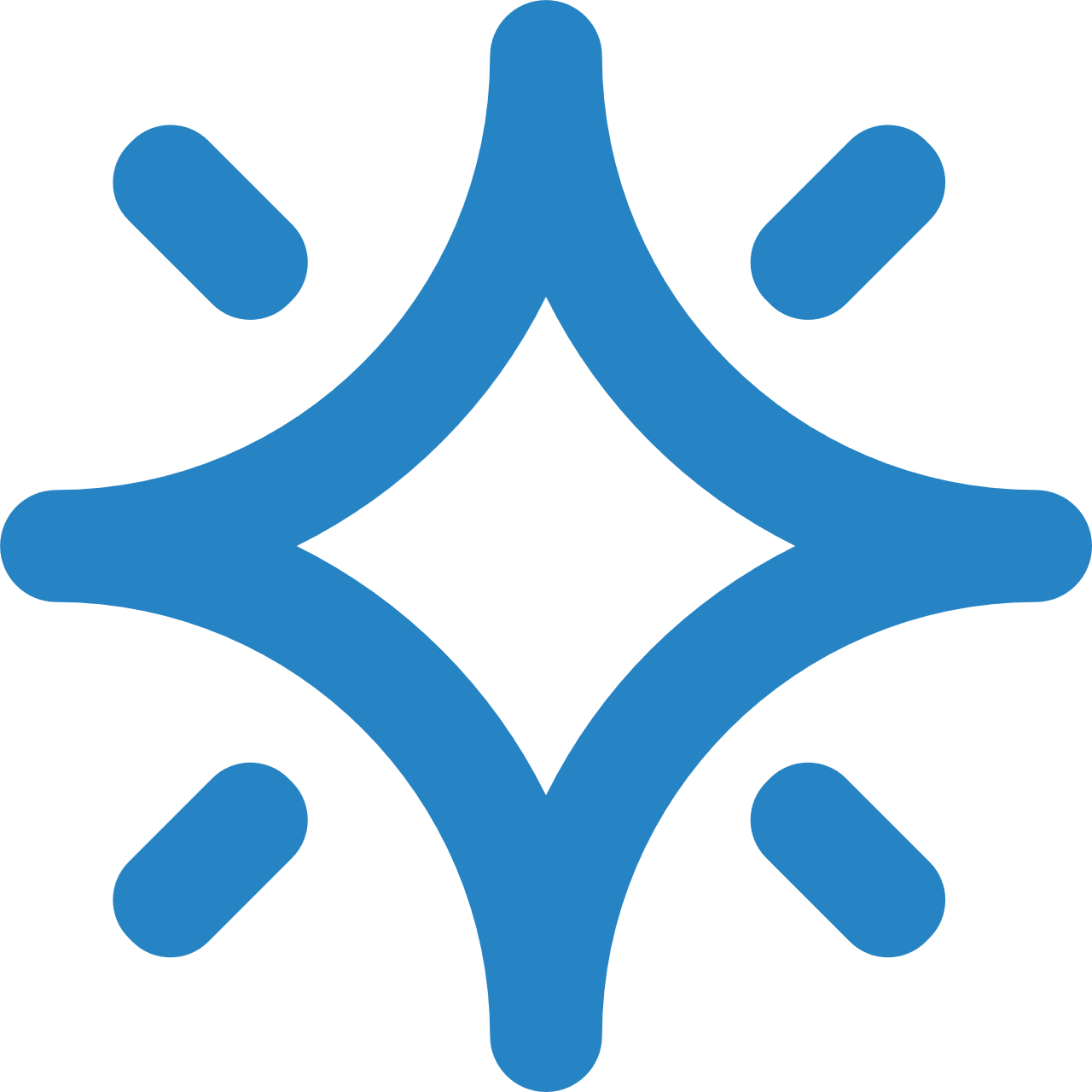 Miksi kaikkia pulloja ja tölkkejä ei palauteta yhtä hyvin?
Mitä tapahtuu niille pulloille ja tölkeille, jotka eivät palaudu kierrätykseen?
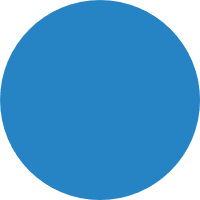 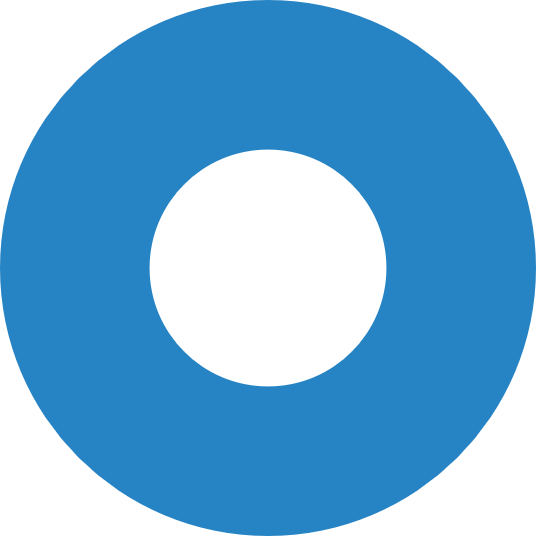 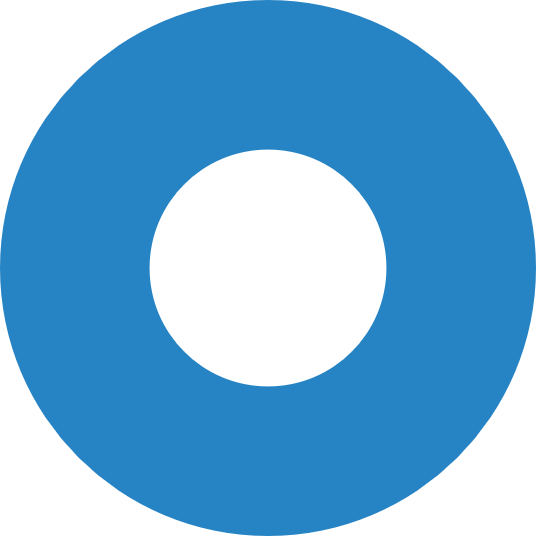 11
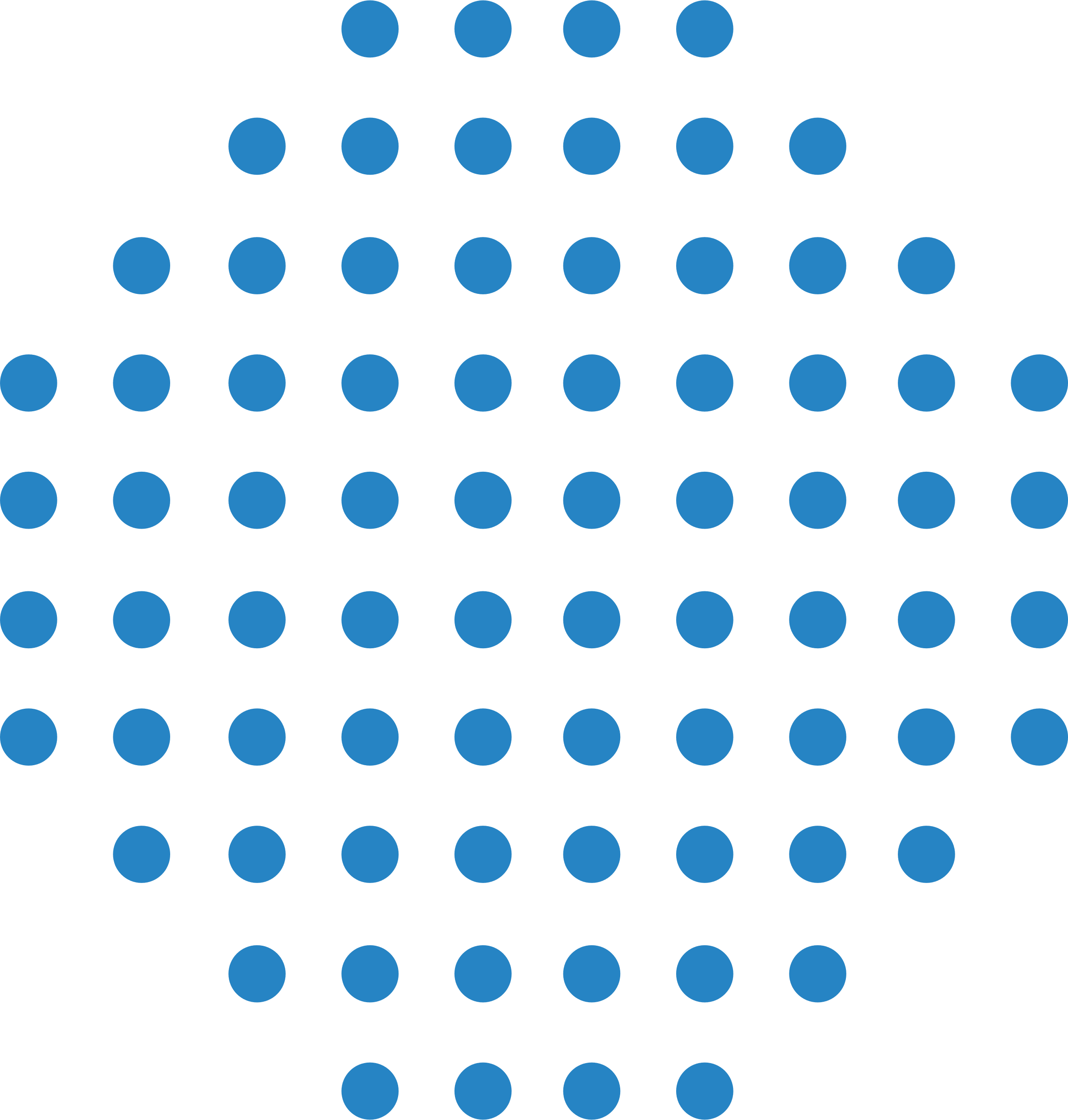 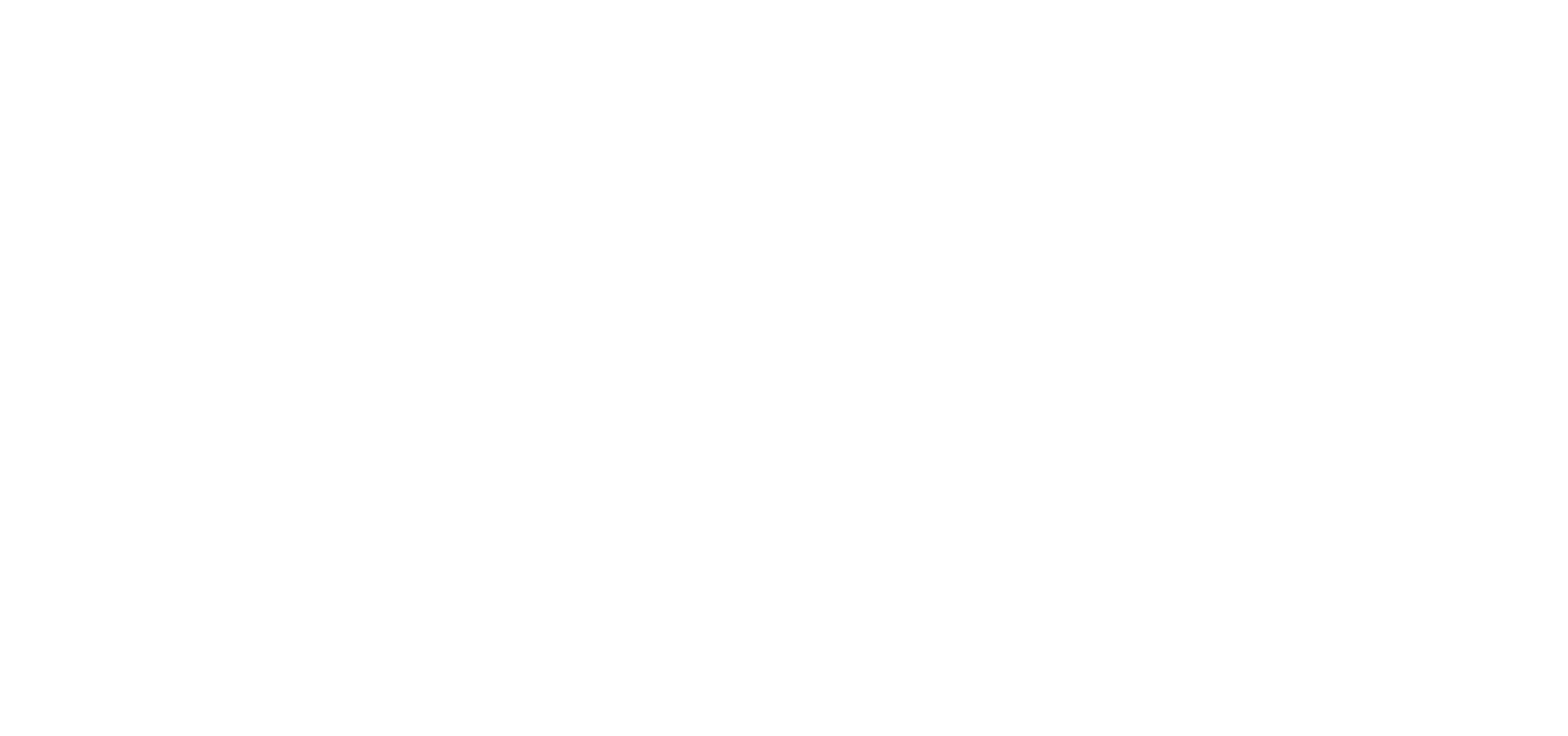 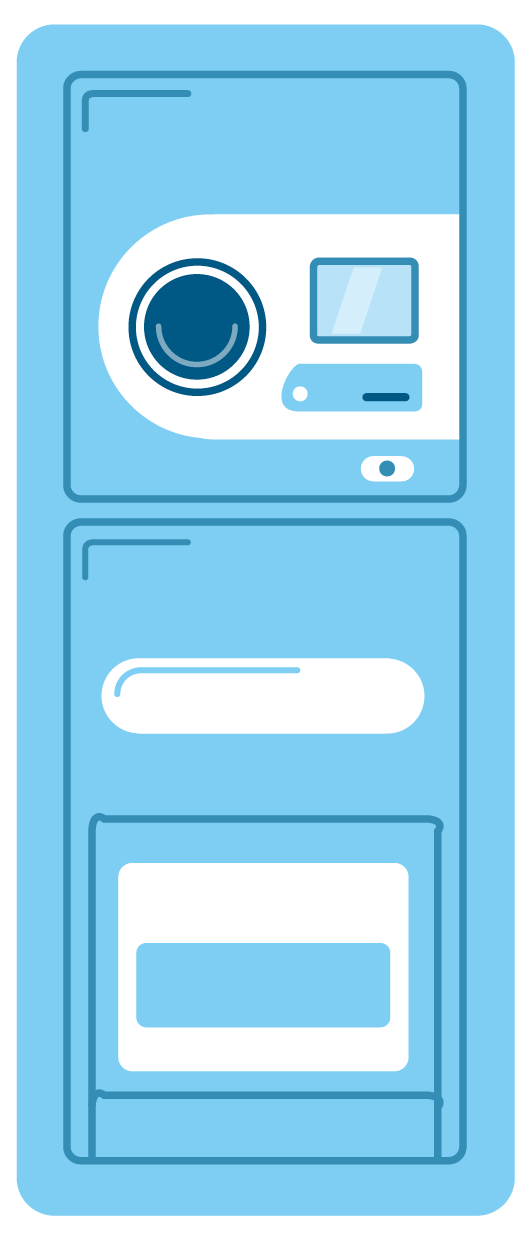 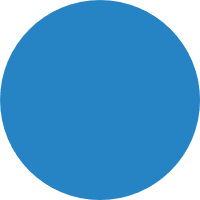 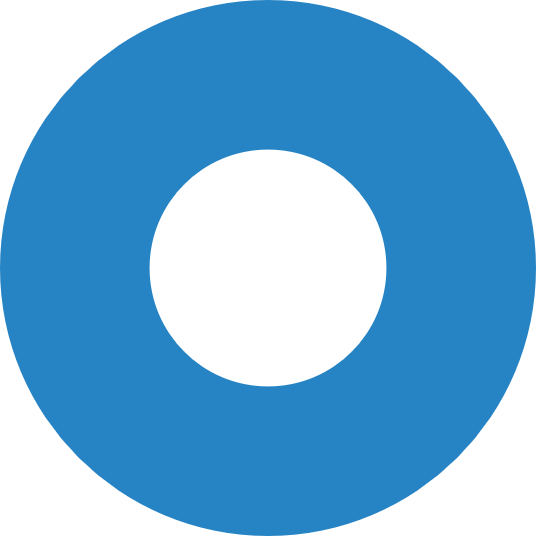 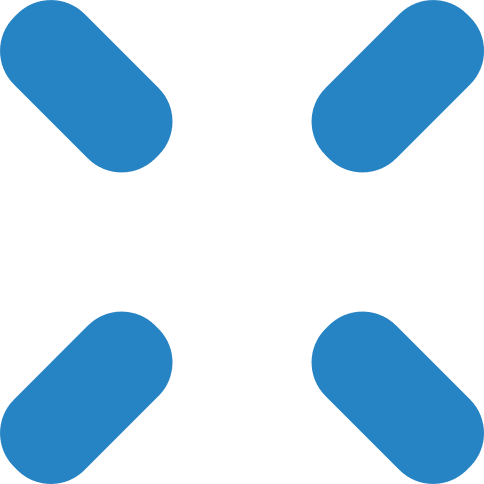 Kohti tulevaisuutta!NÄIN PALAUTUS-AUTOMAATTI TOIMII
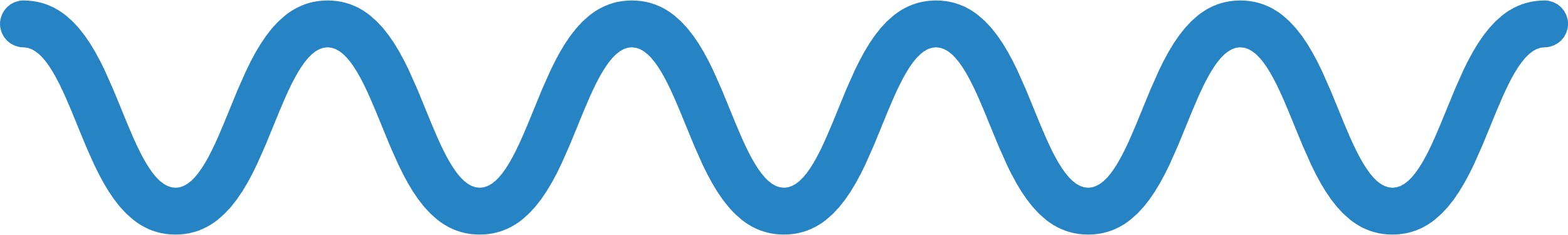 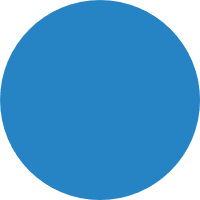 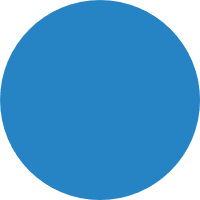 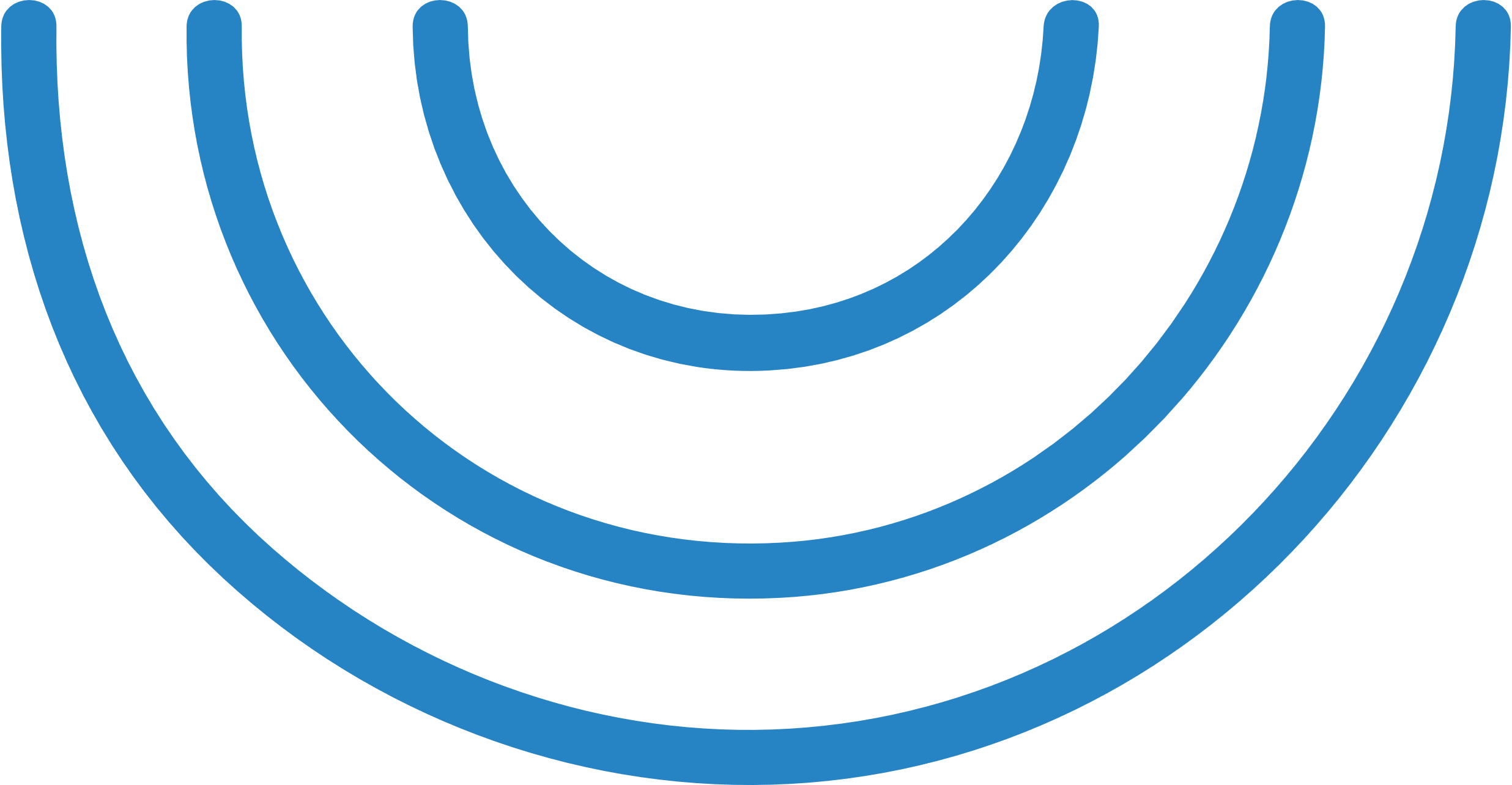 12
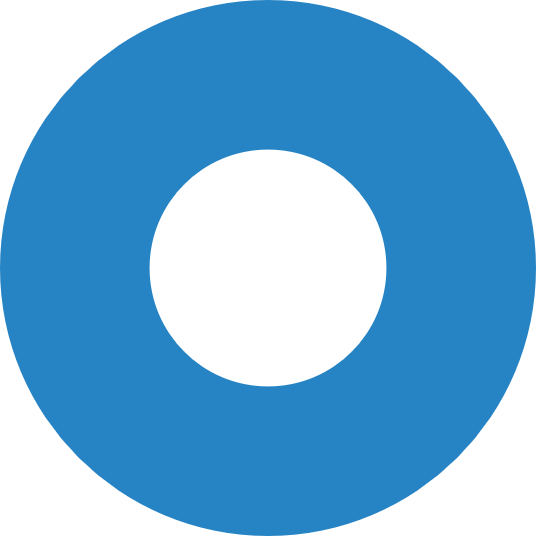 Palautus
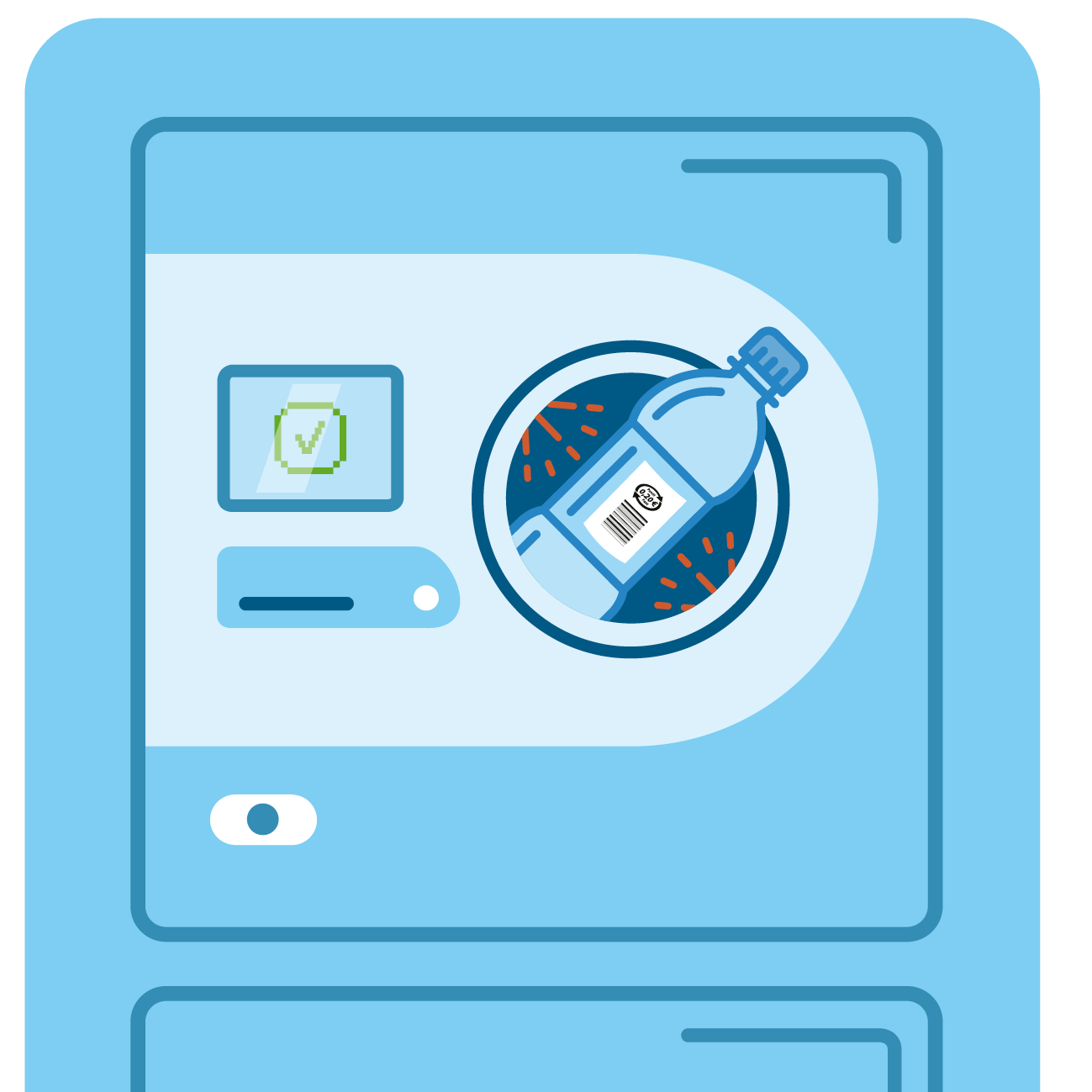 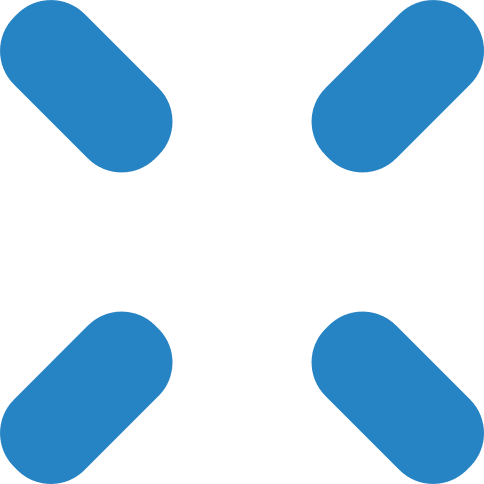 1
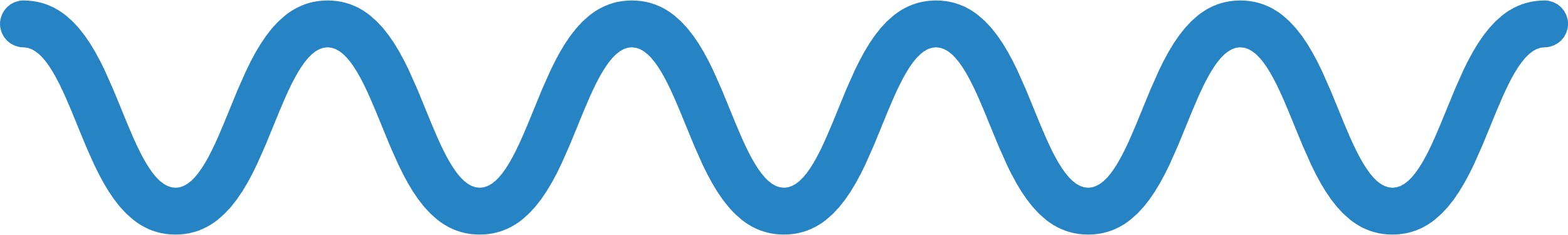 Palautusautomaatti tutkii juomapakkauksen viivakoodia skannaavan valonsäteen avulla ja muotoa kameroiden avulla.
Niiden perusteella se tunnistaa, mikä pullo tai tölkki on kyseessä.
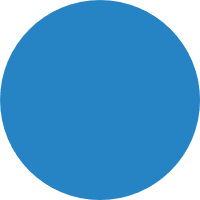 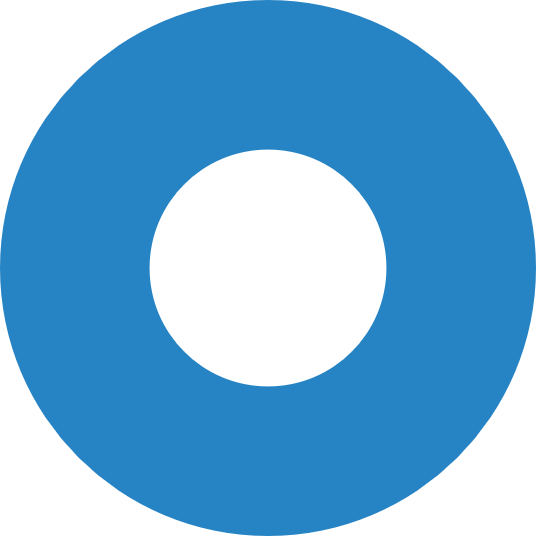 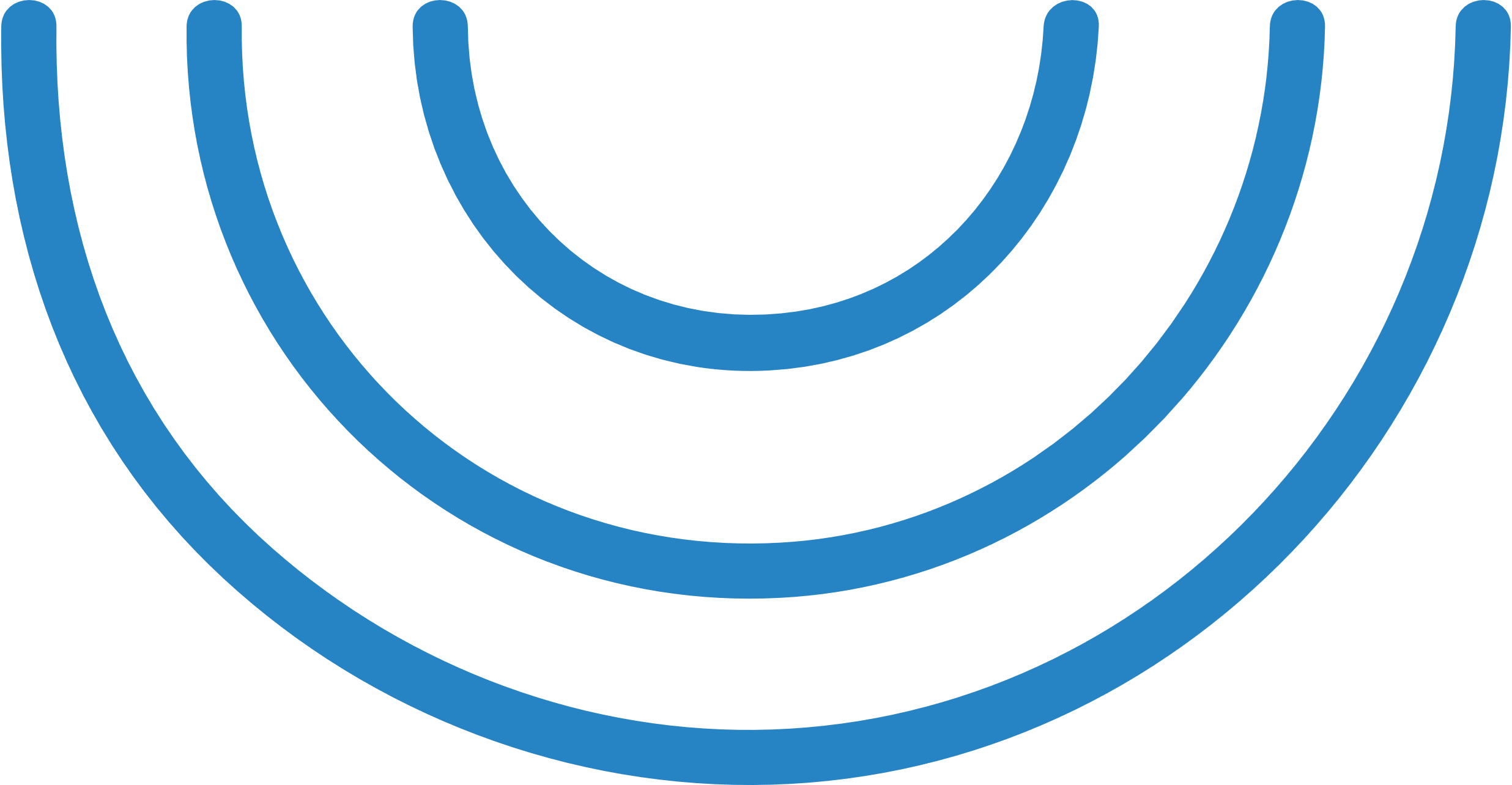 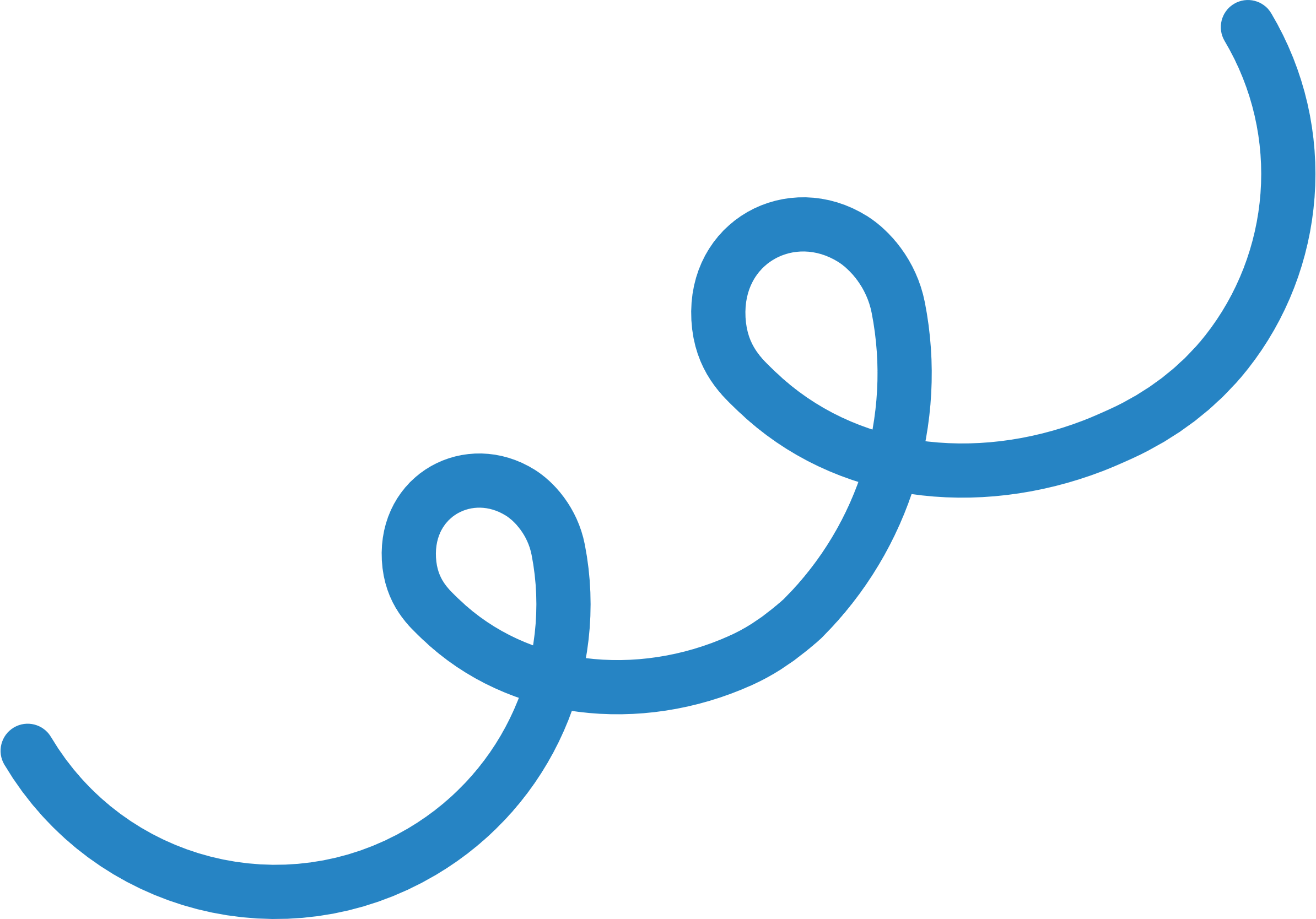 13
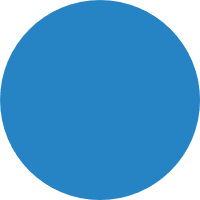 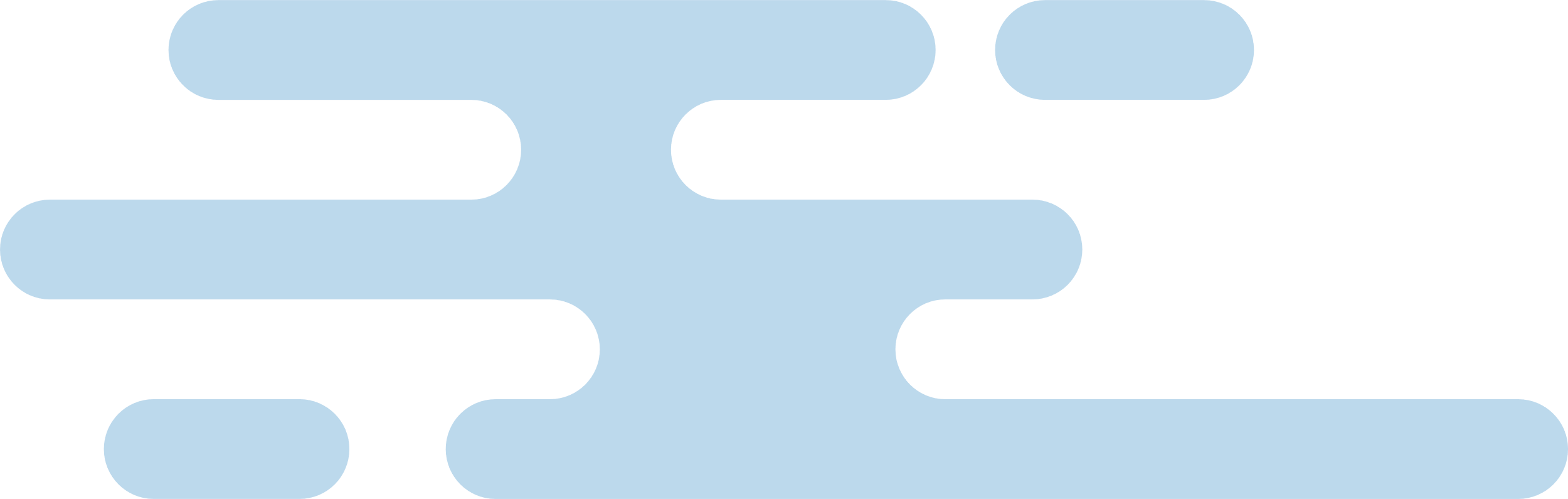 Lajittelu
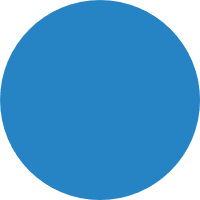 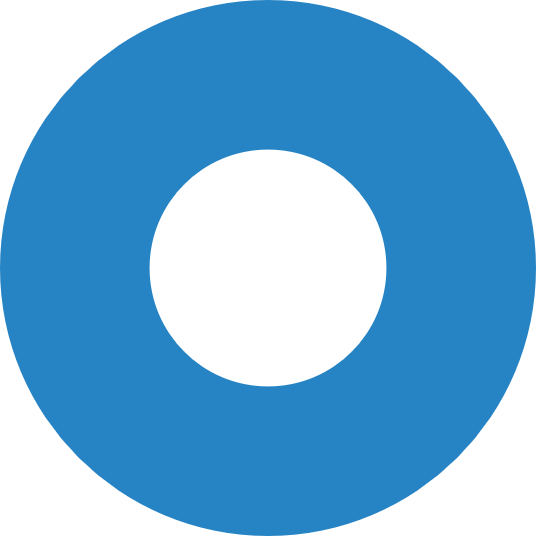 2
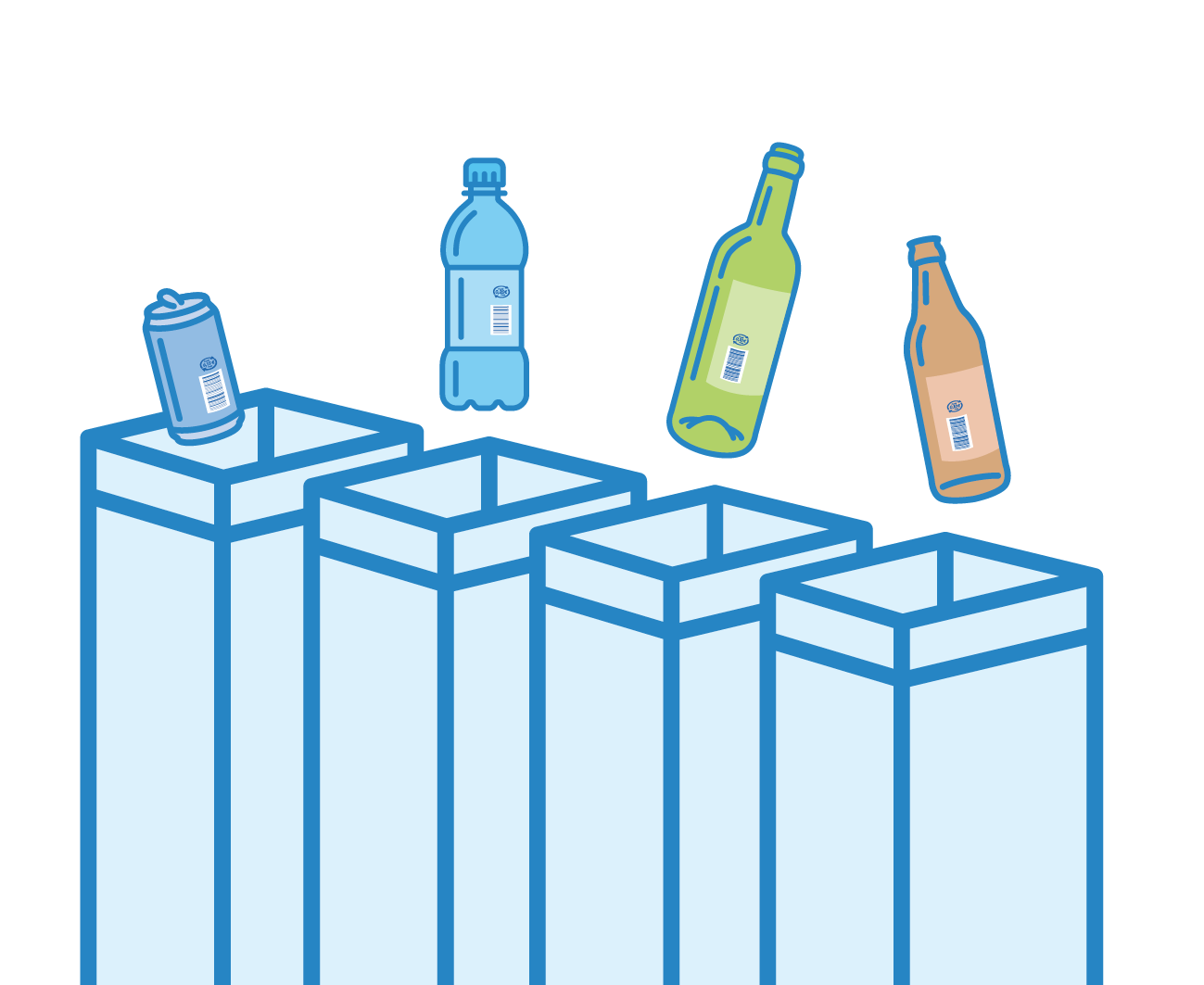 Tunnistuksen perusteella automaatti lajittelee juomapakkaukset materiaalin mukaan omiin säiliöihinsä.
Yleensä automaatti myös rutistaa muovipullot ja tölkit, jolloin niiden kuljettaminen ja käsittely on tehokkaampaa.
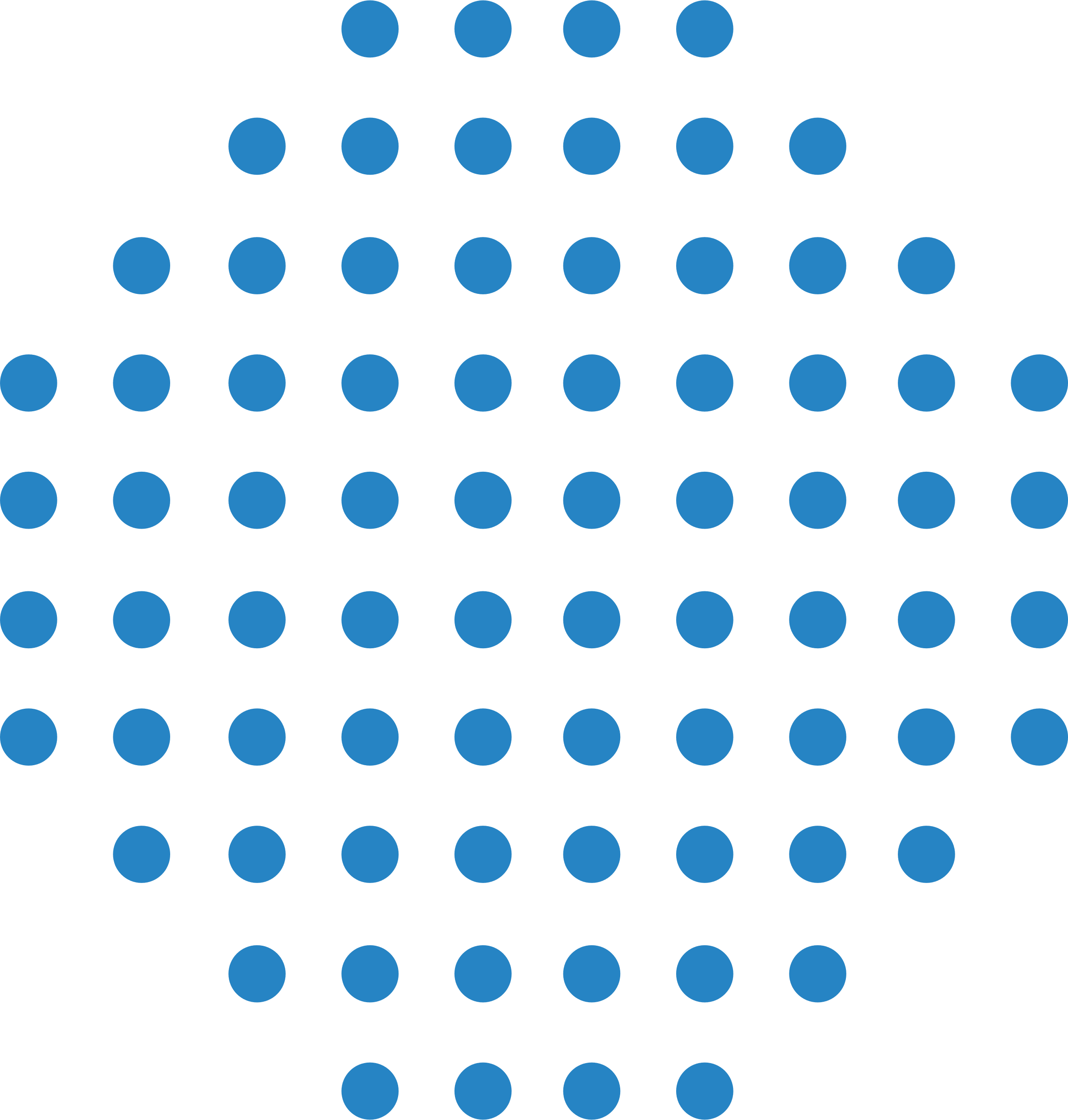 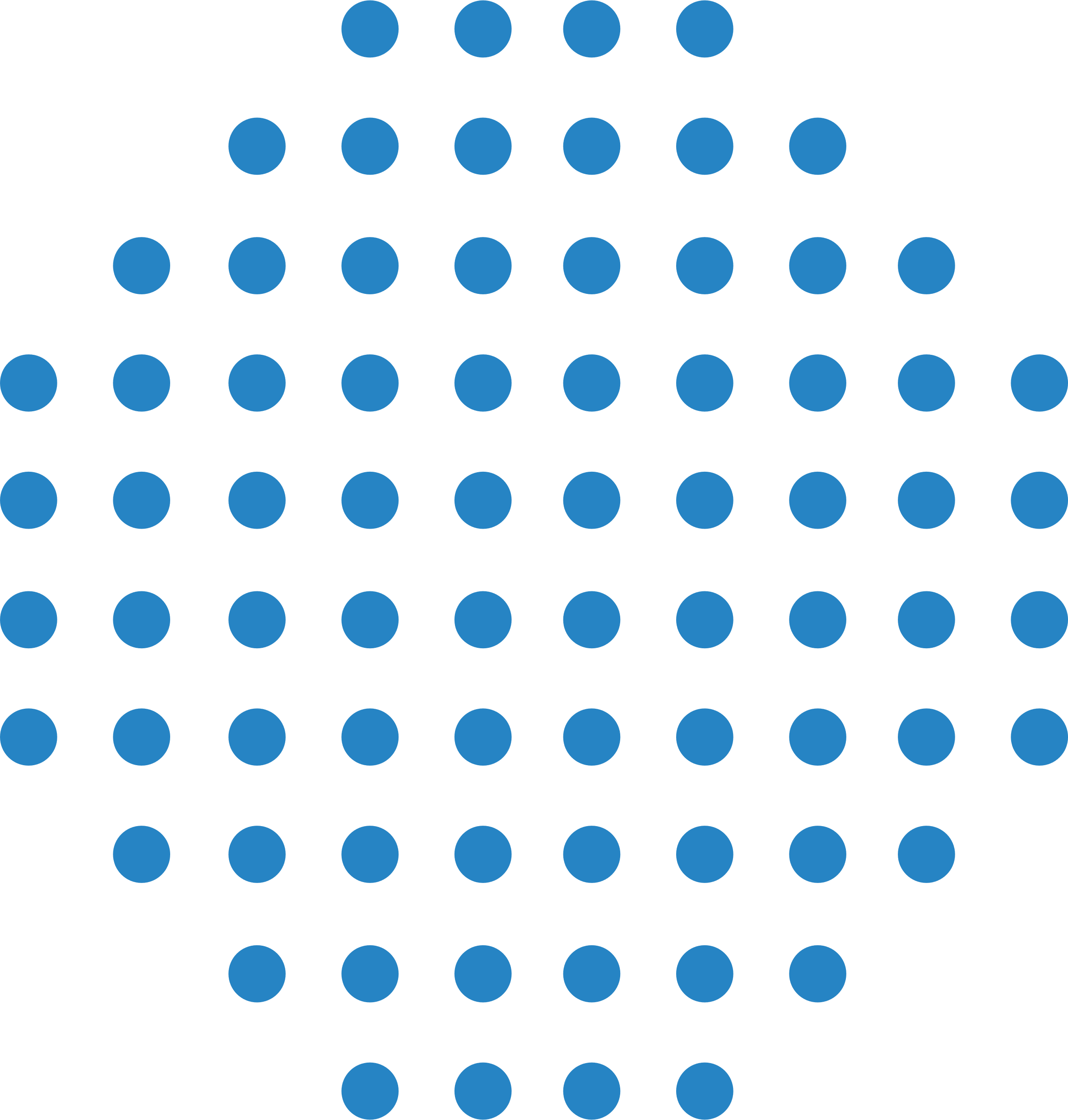 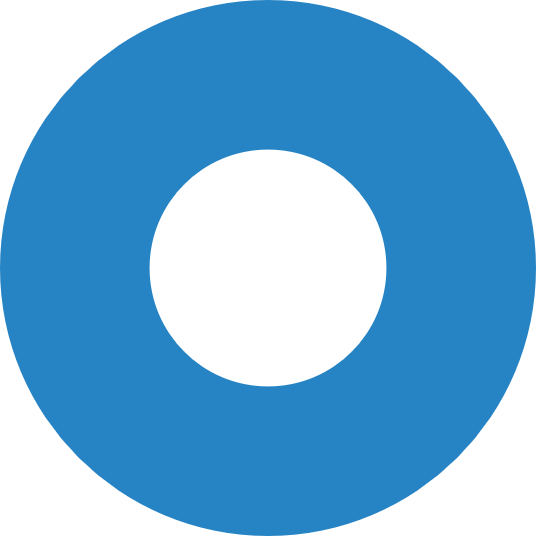 14
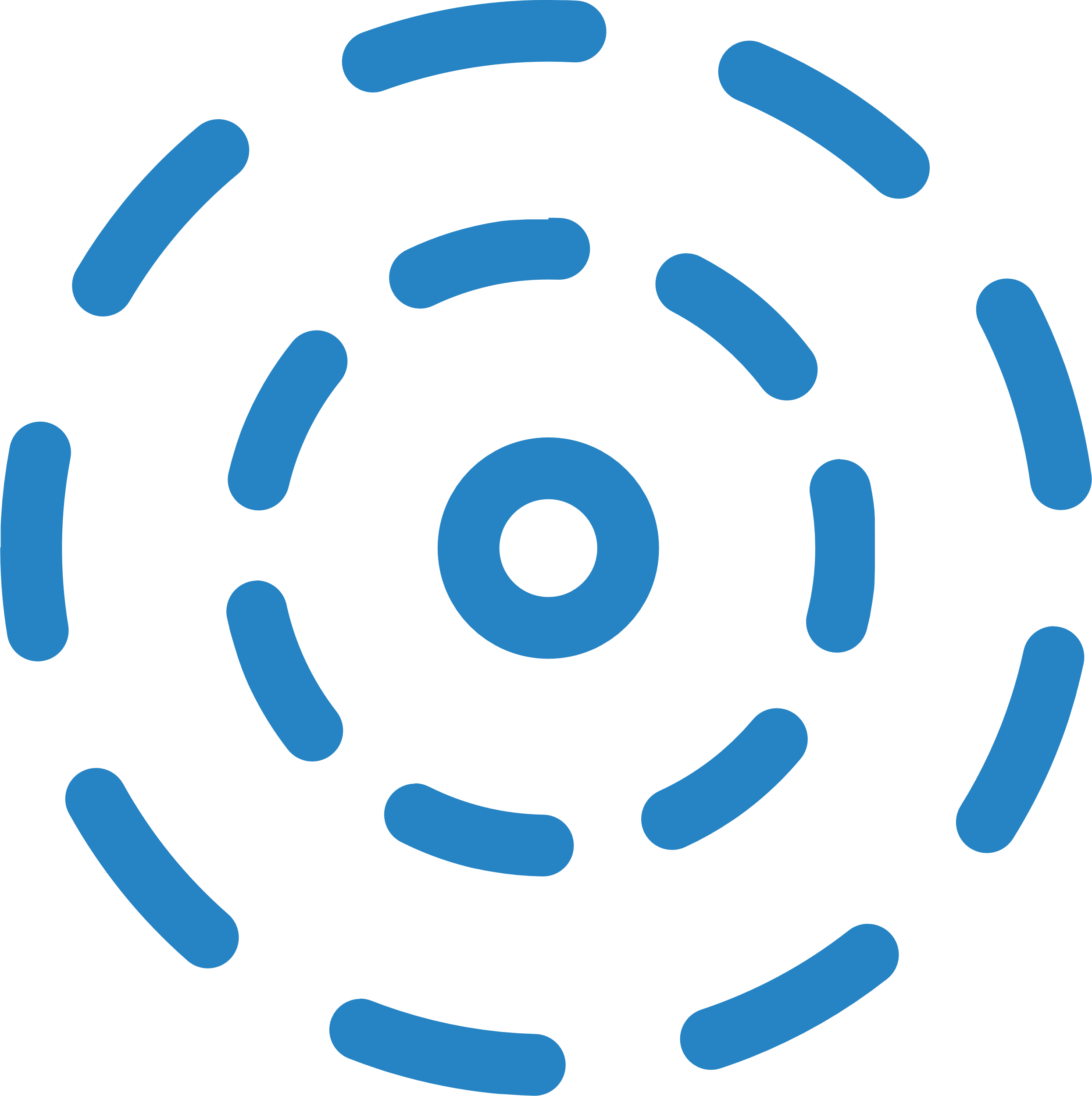 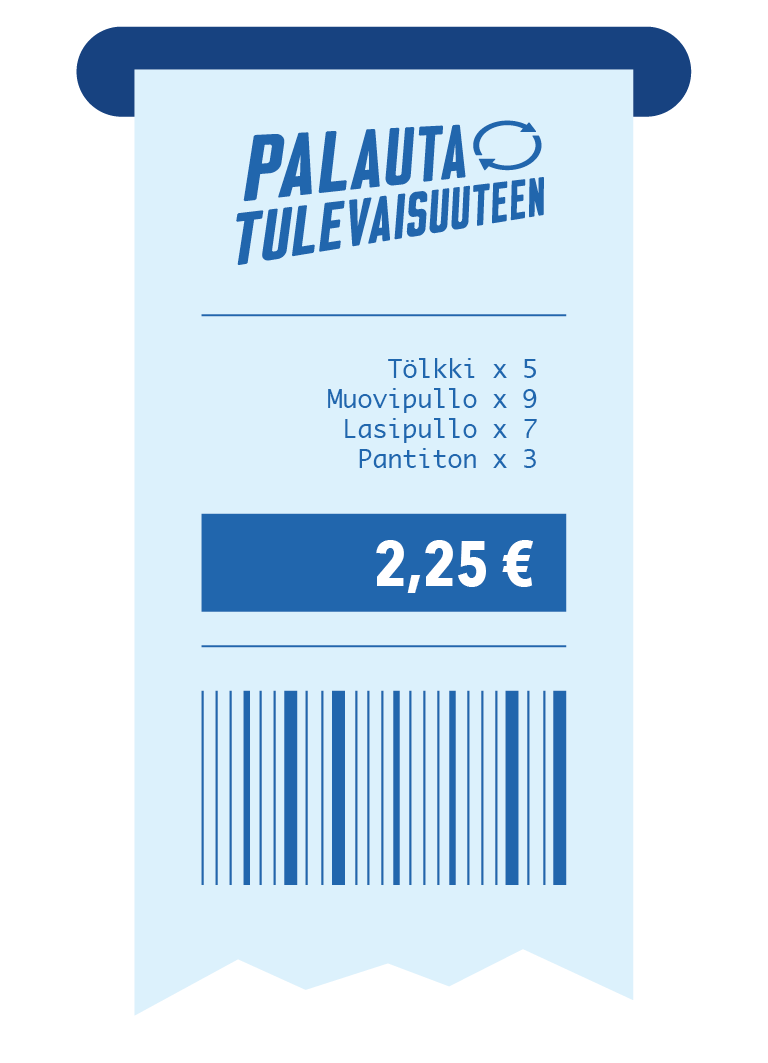 Pantti
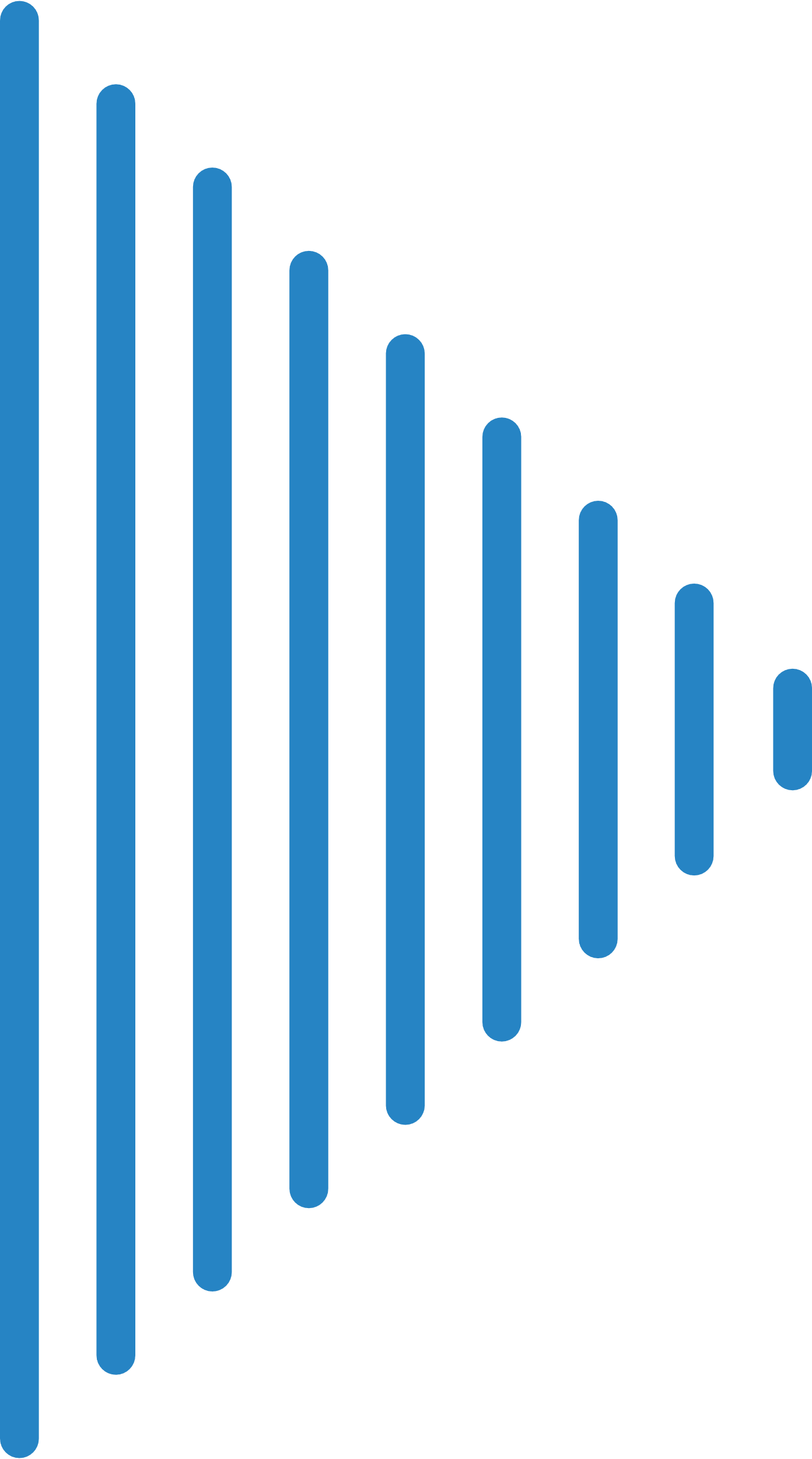 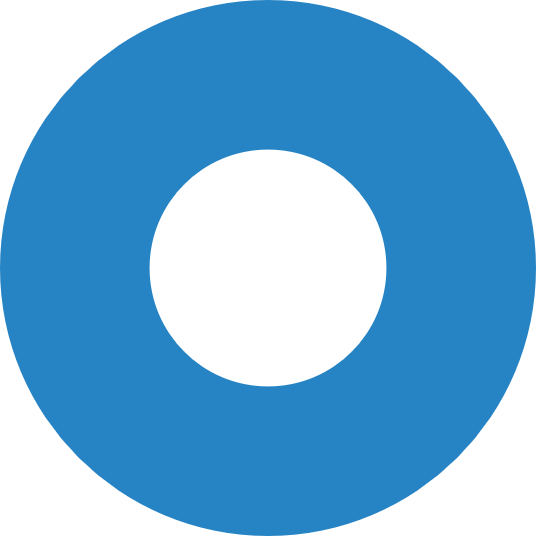 3
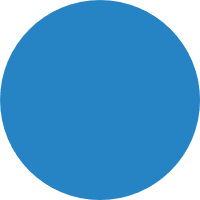 Automaatti tulostaa kuitin palautetuista pulloista ja tölkeistä.
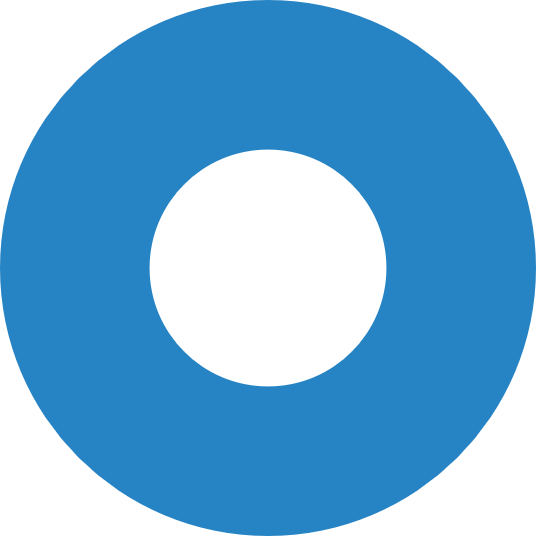 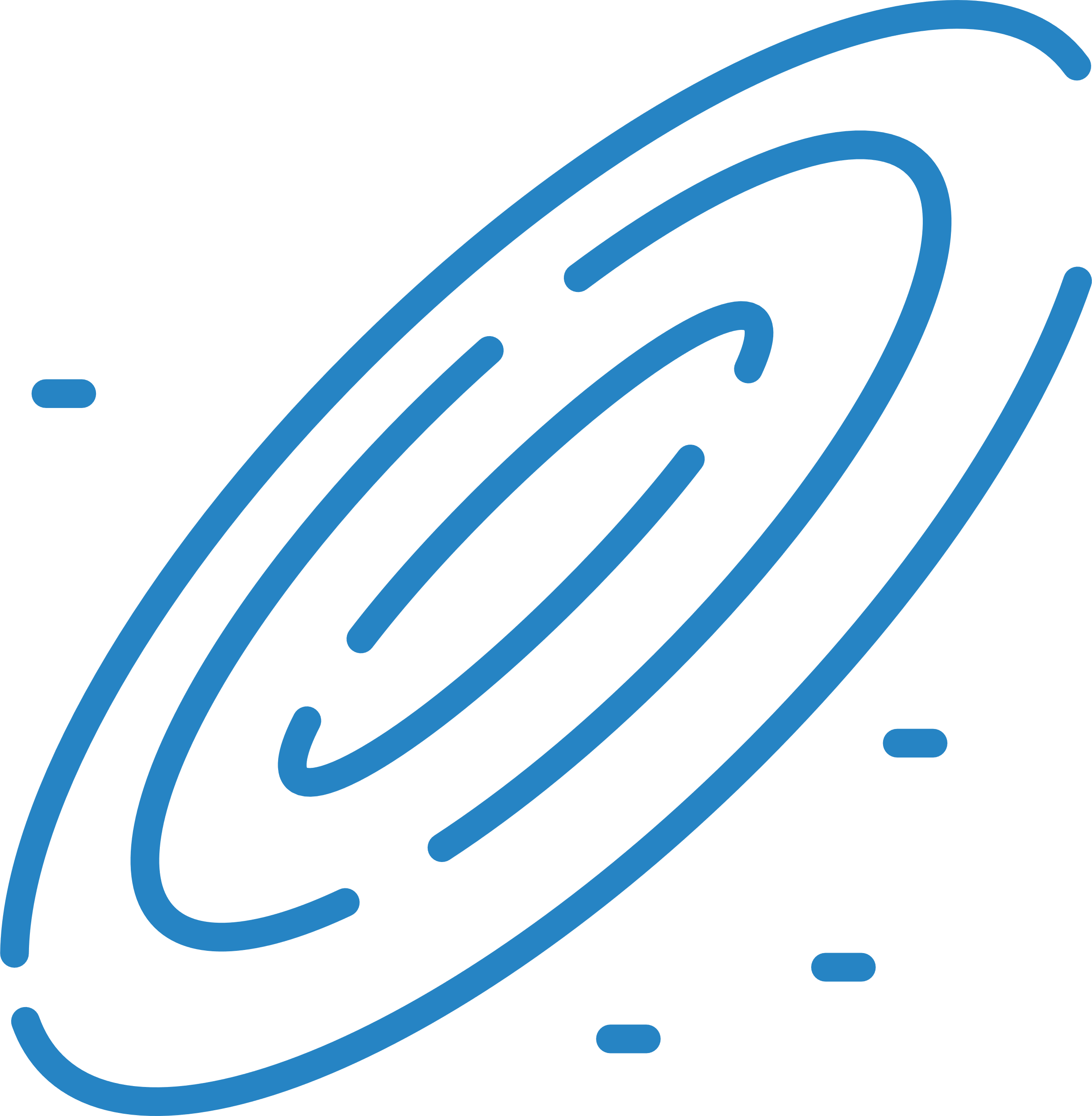 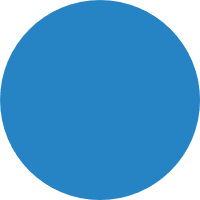 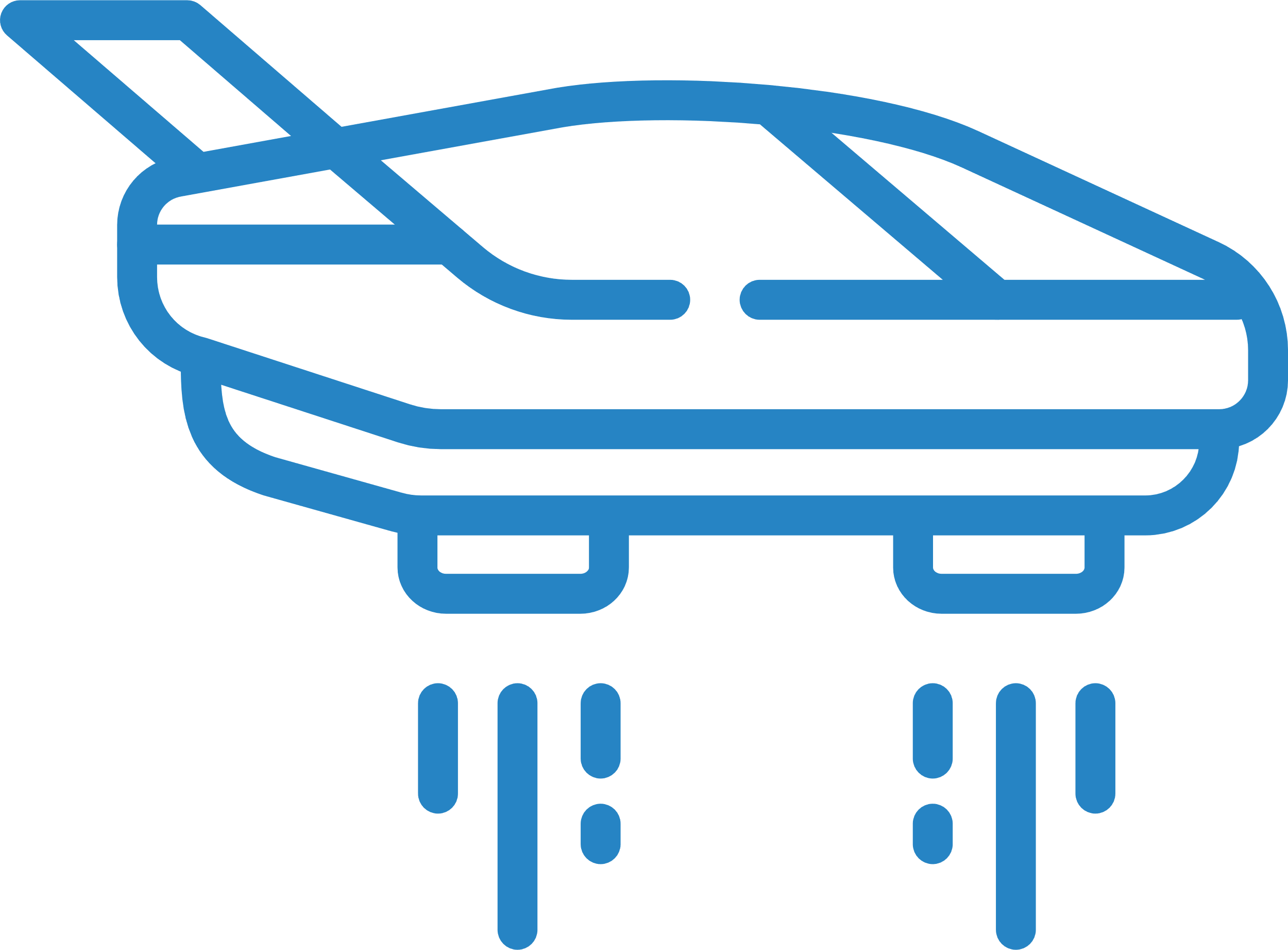 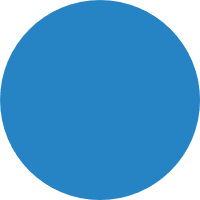 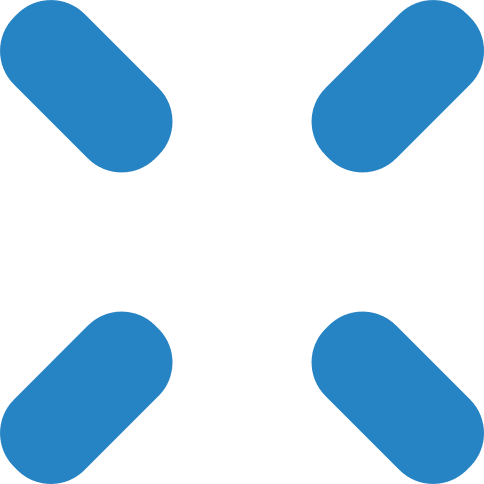 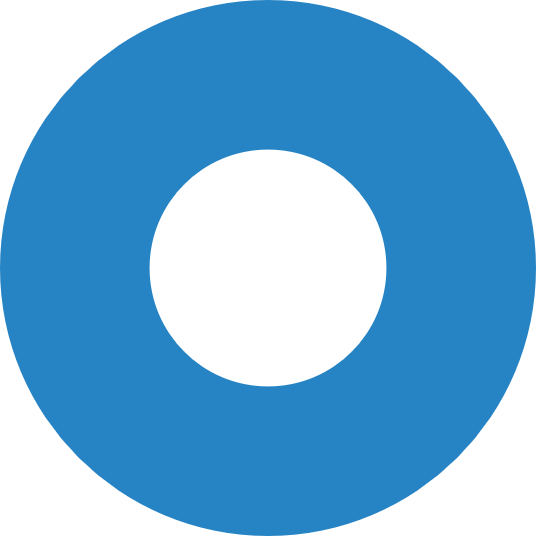 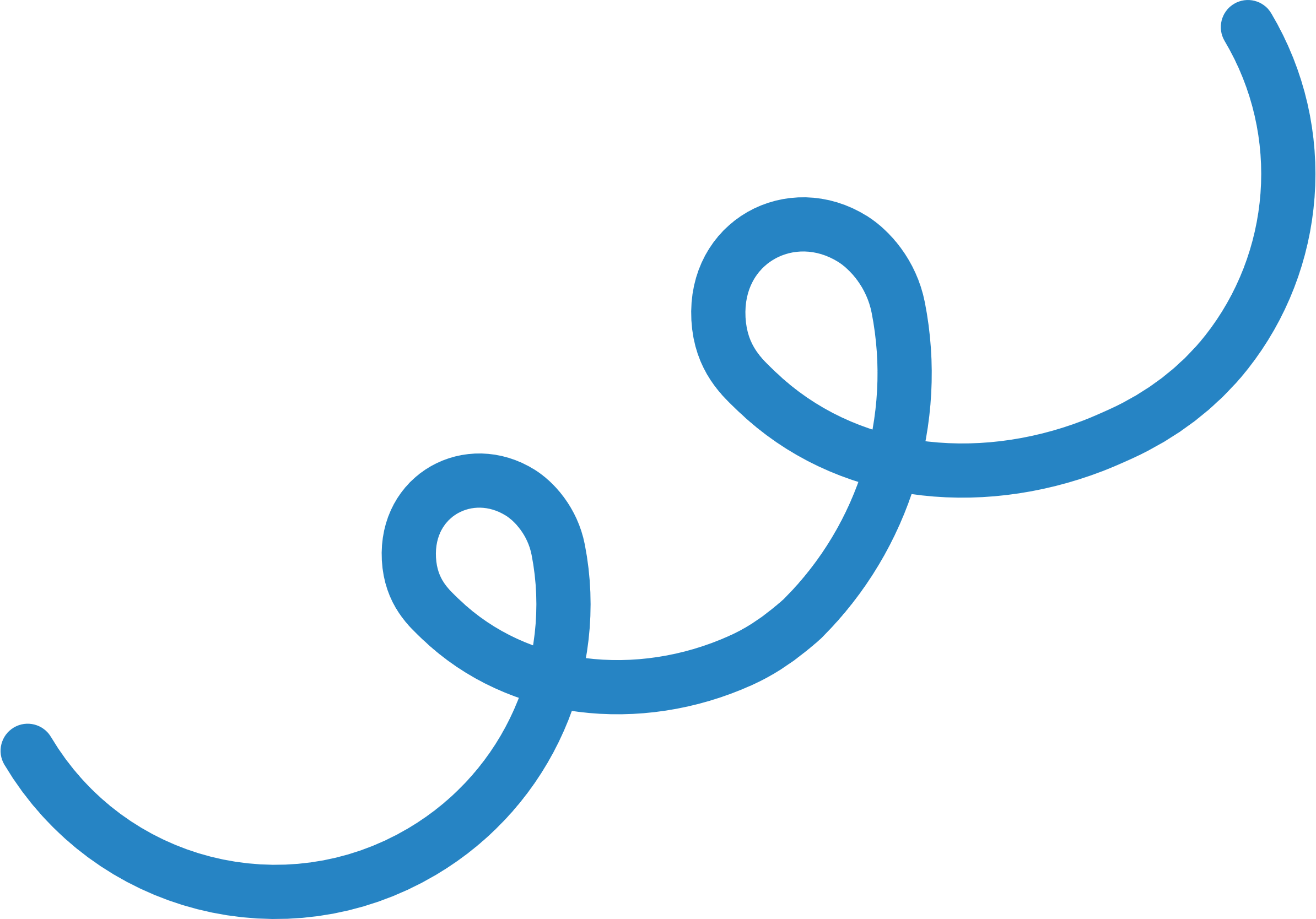 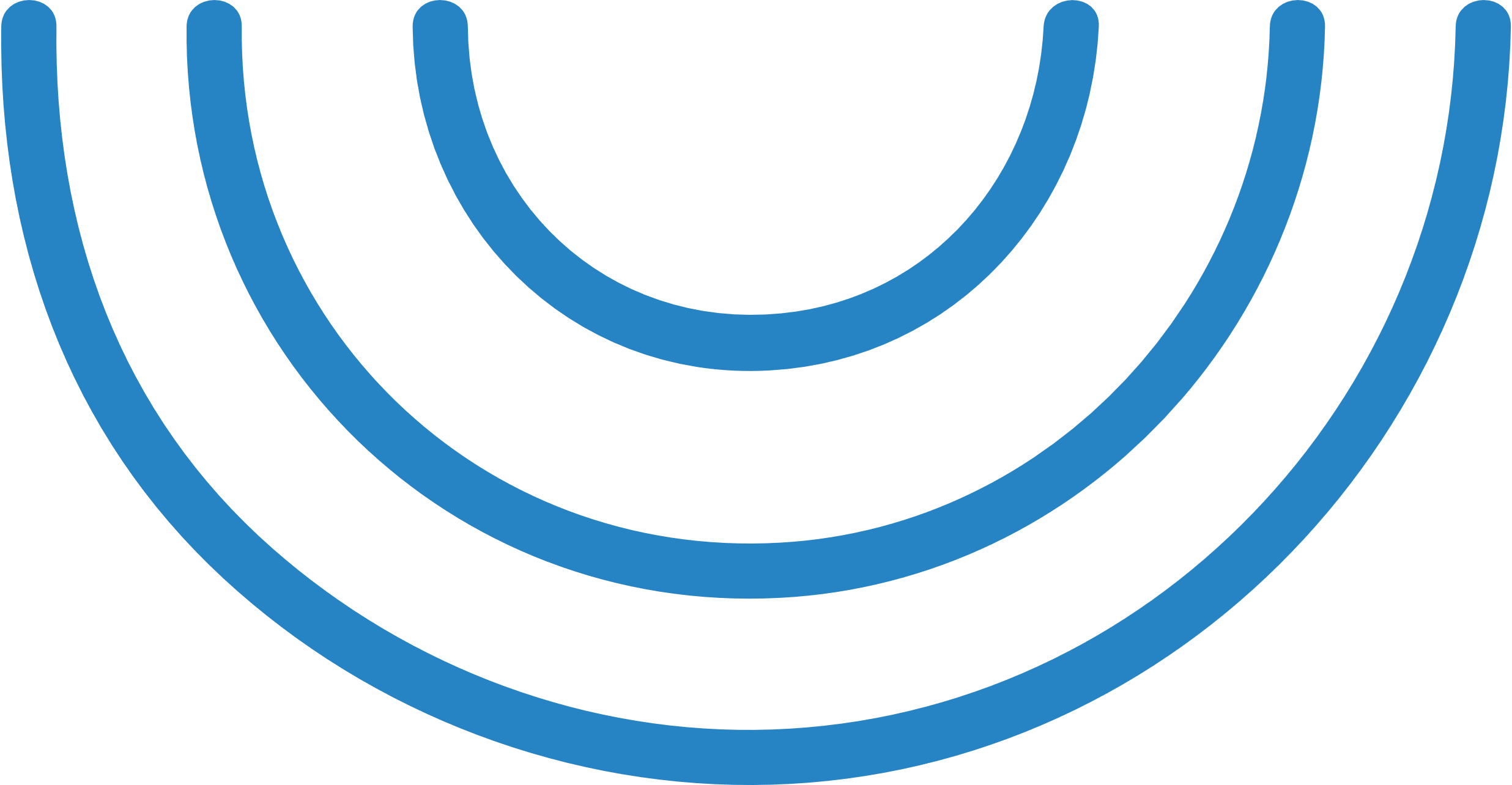 15
Entä kun automaatti ei toimi?
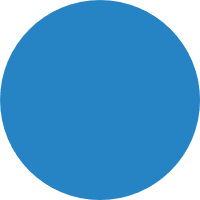 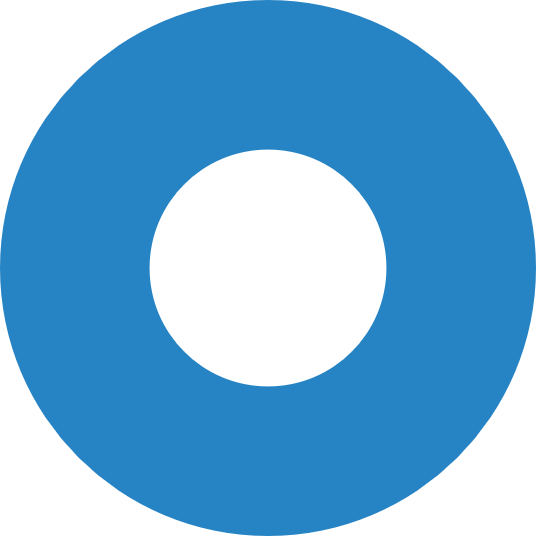 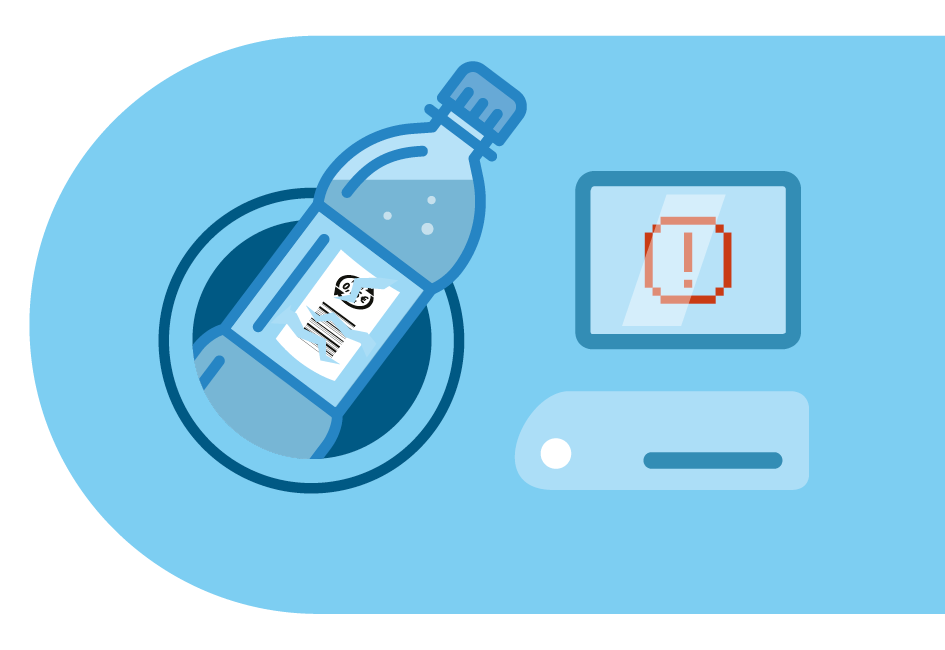 Nesteet ja roskat haittaavat automaatin toimintaa. Palauta vain tyhjiä pulloja!
Kuittirullan loppuminen tai säiliöiden täyttyminen voi pysäyttää automaatin.
Automaatti ei tunnista ruttuisia tölkkejä tai sellaisia pulloja, joista etiketti puuttuu osittain tai kokonaan.
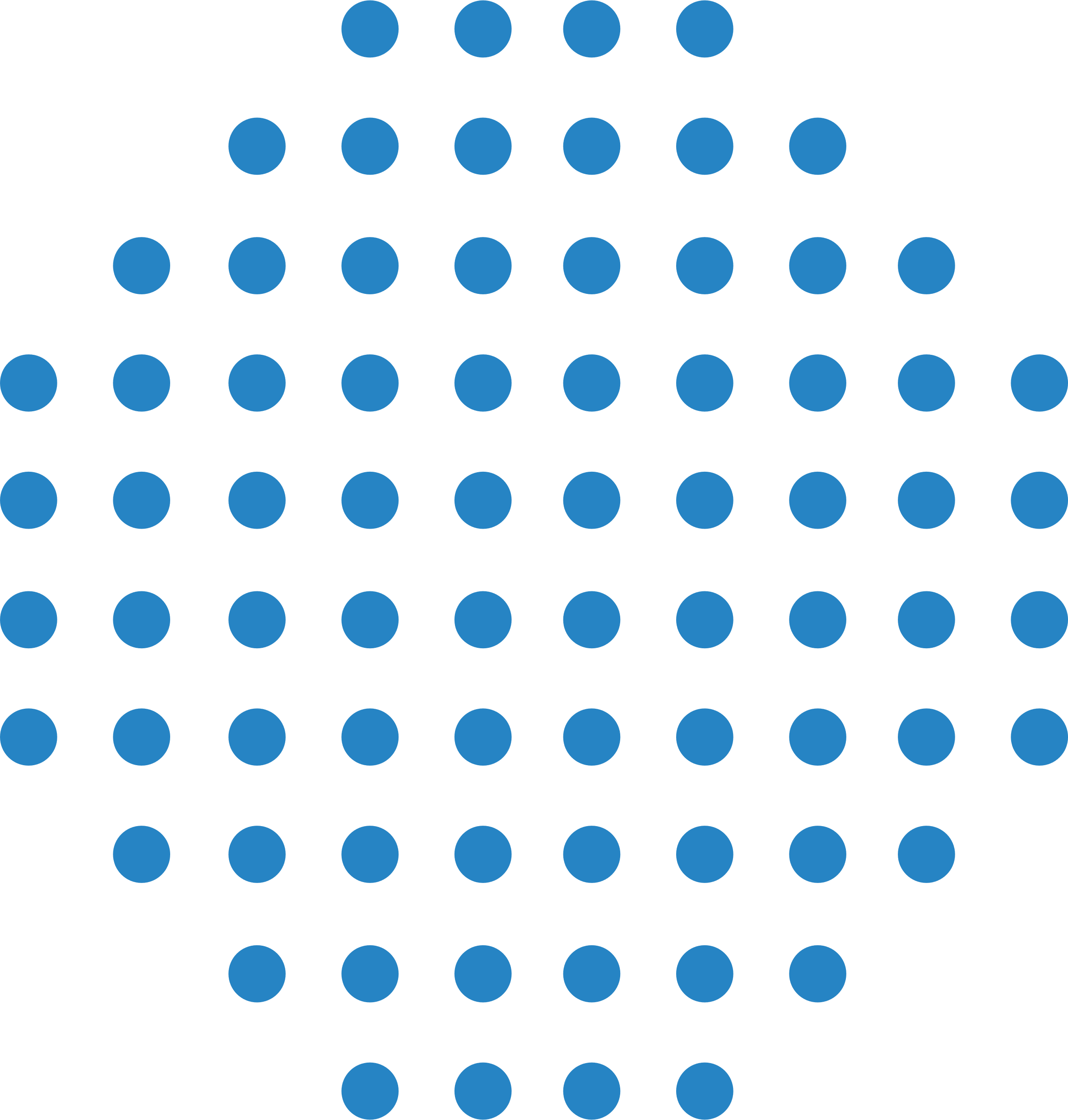 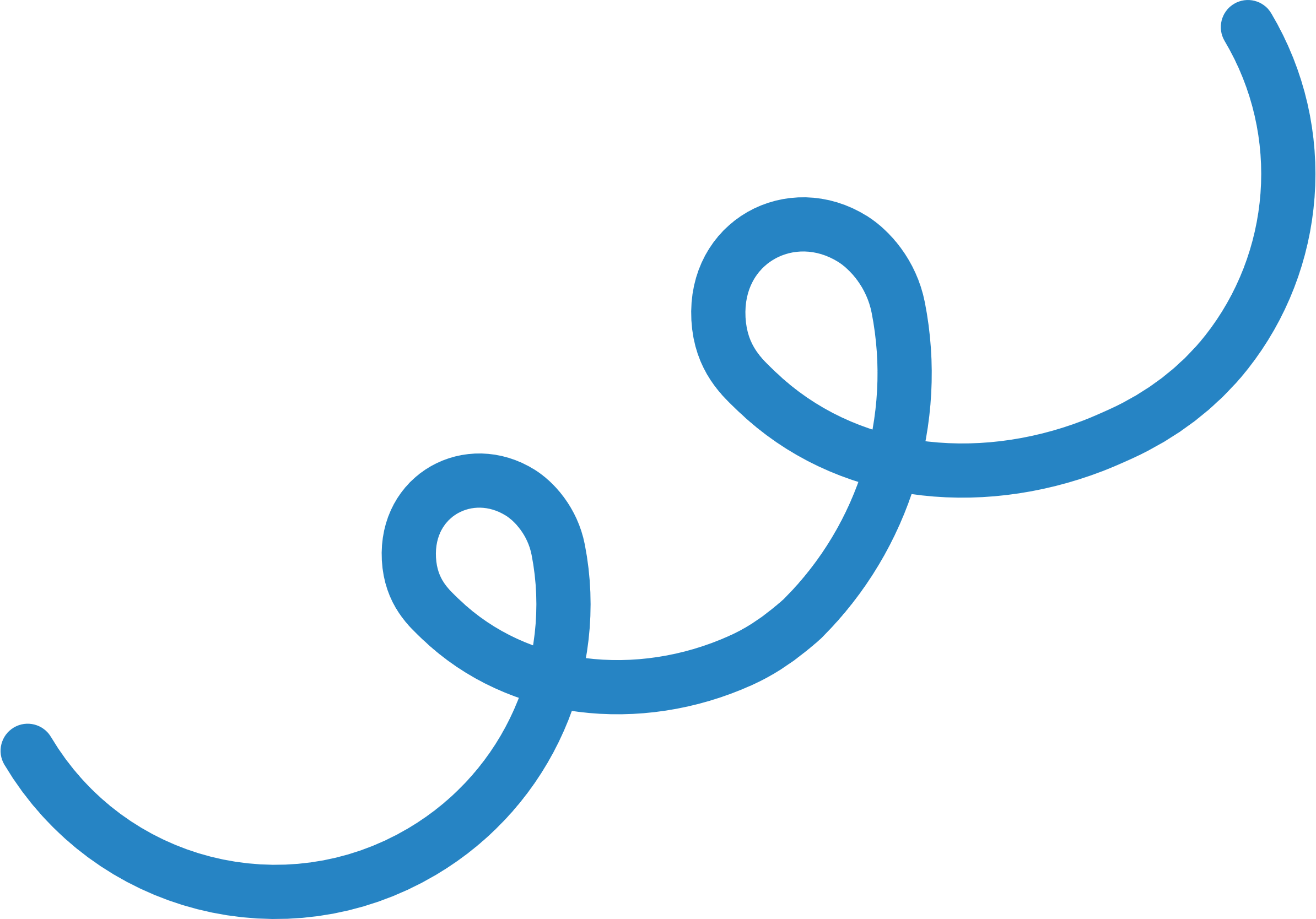 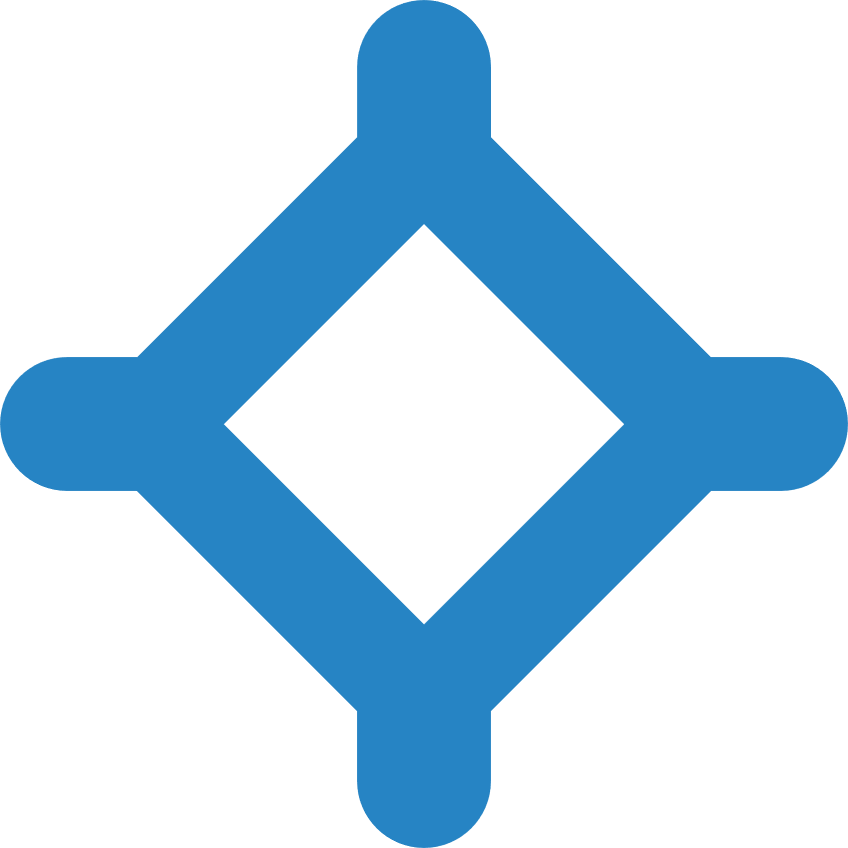 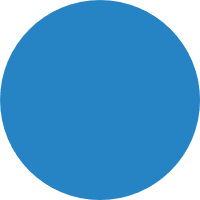 16
Pantittomatkin kannattaa lähettää tulevaisuuteen!
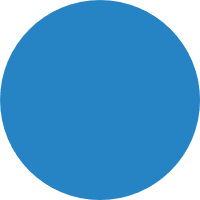 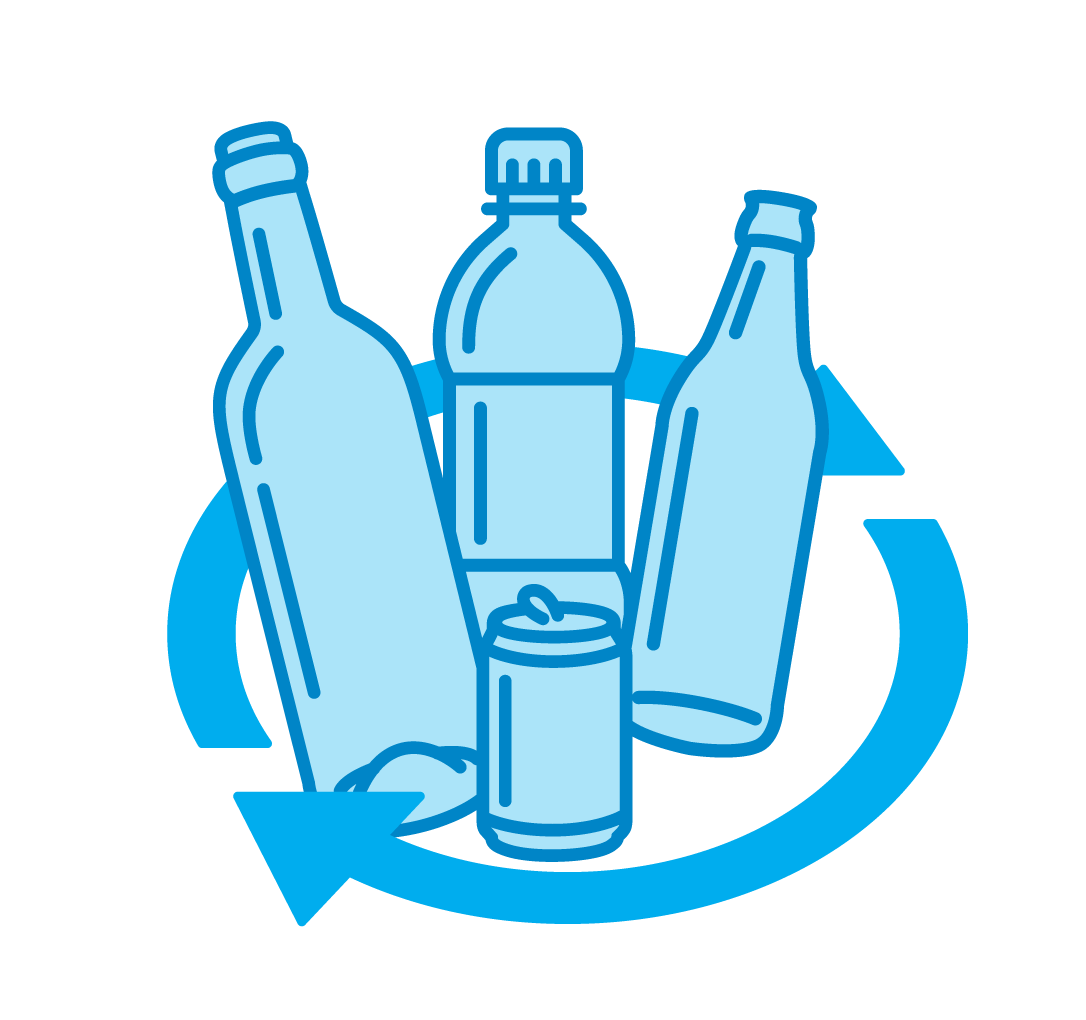 Tölkit palautusautomaattiin tai metallinkeräykseen
Lasipullot lasinkeräykseen
Muovipullot energiajakeeseen tai sekajätteeseen
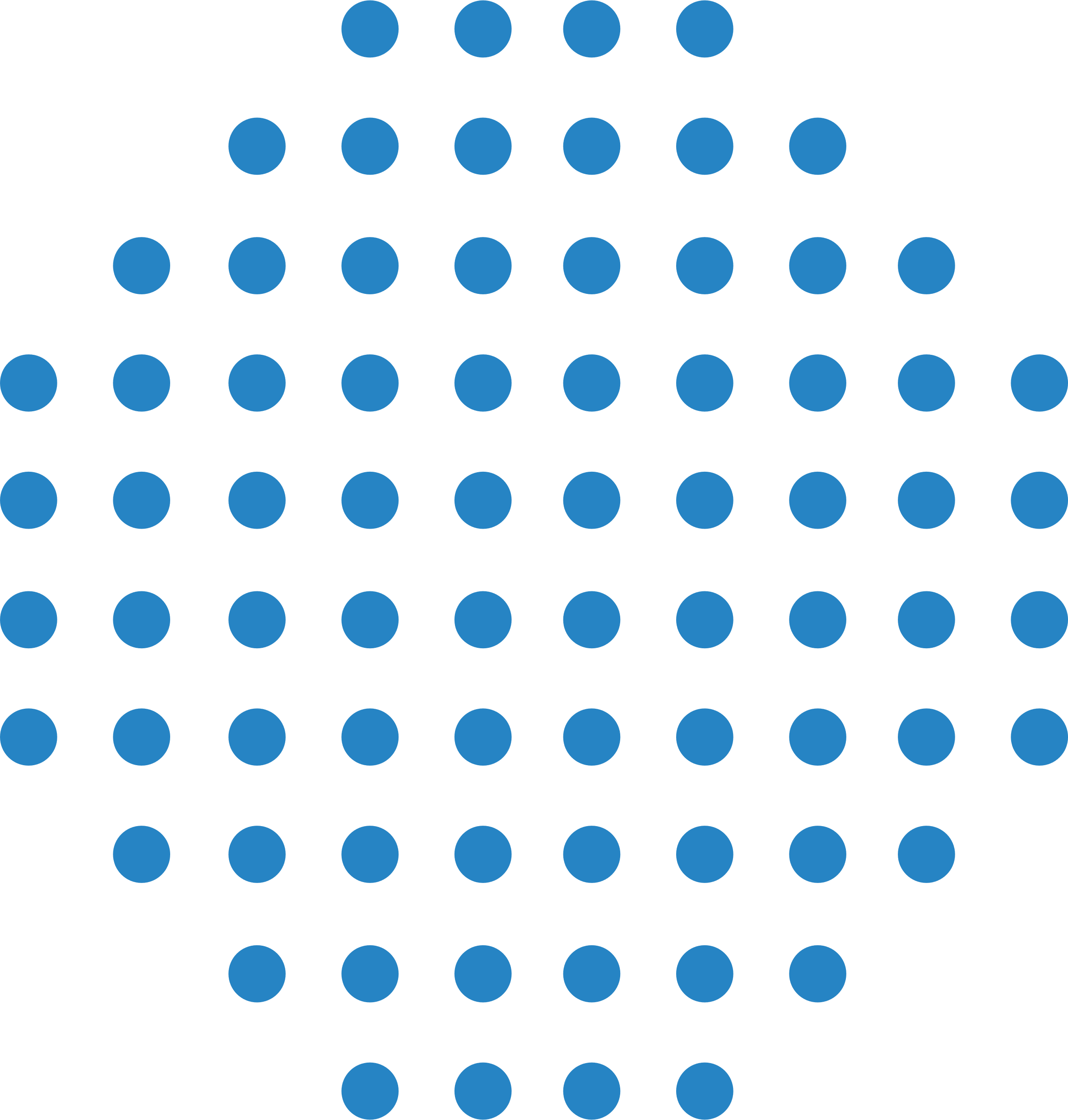 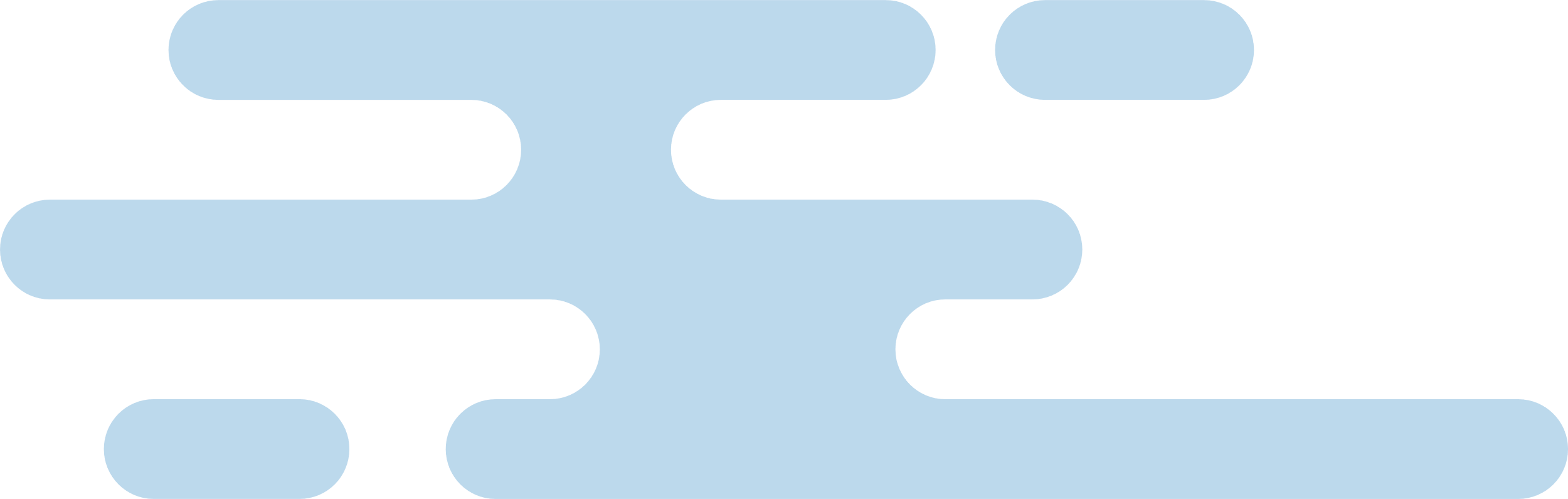 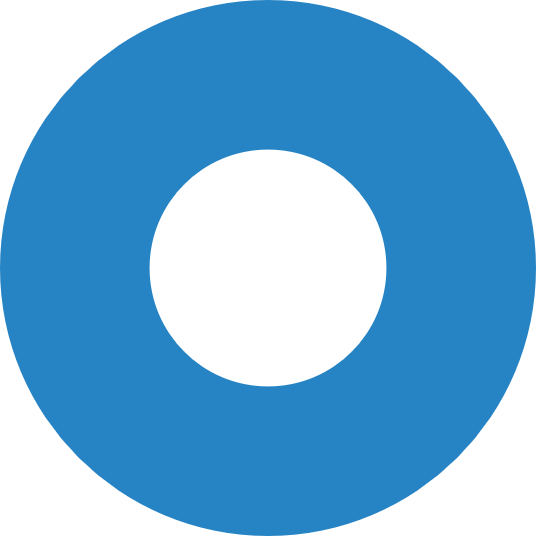 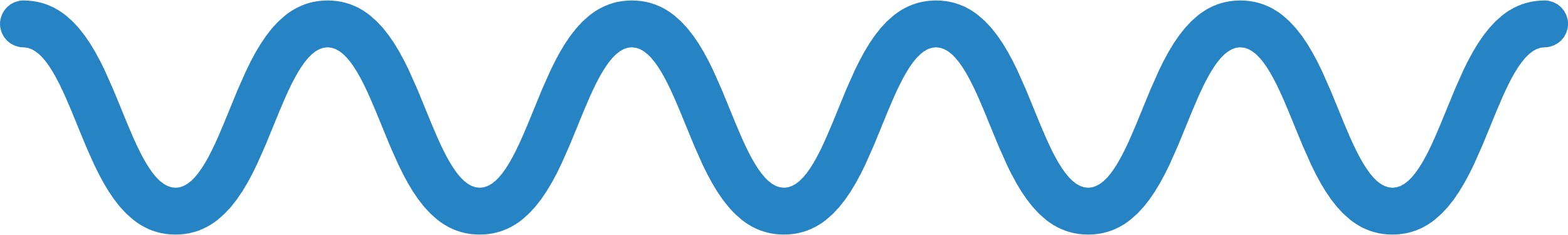 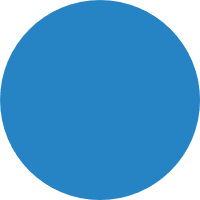 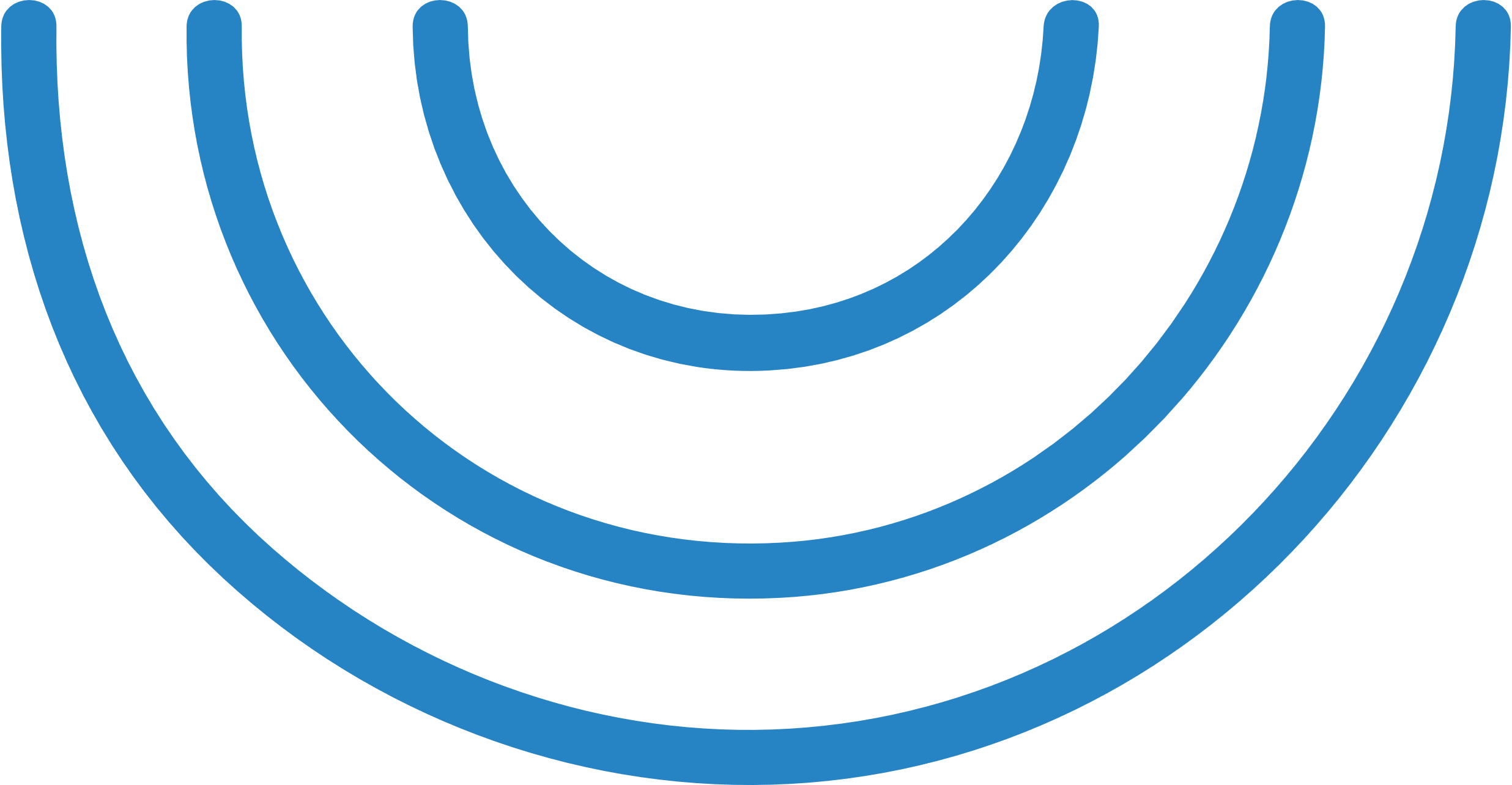 17
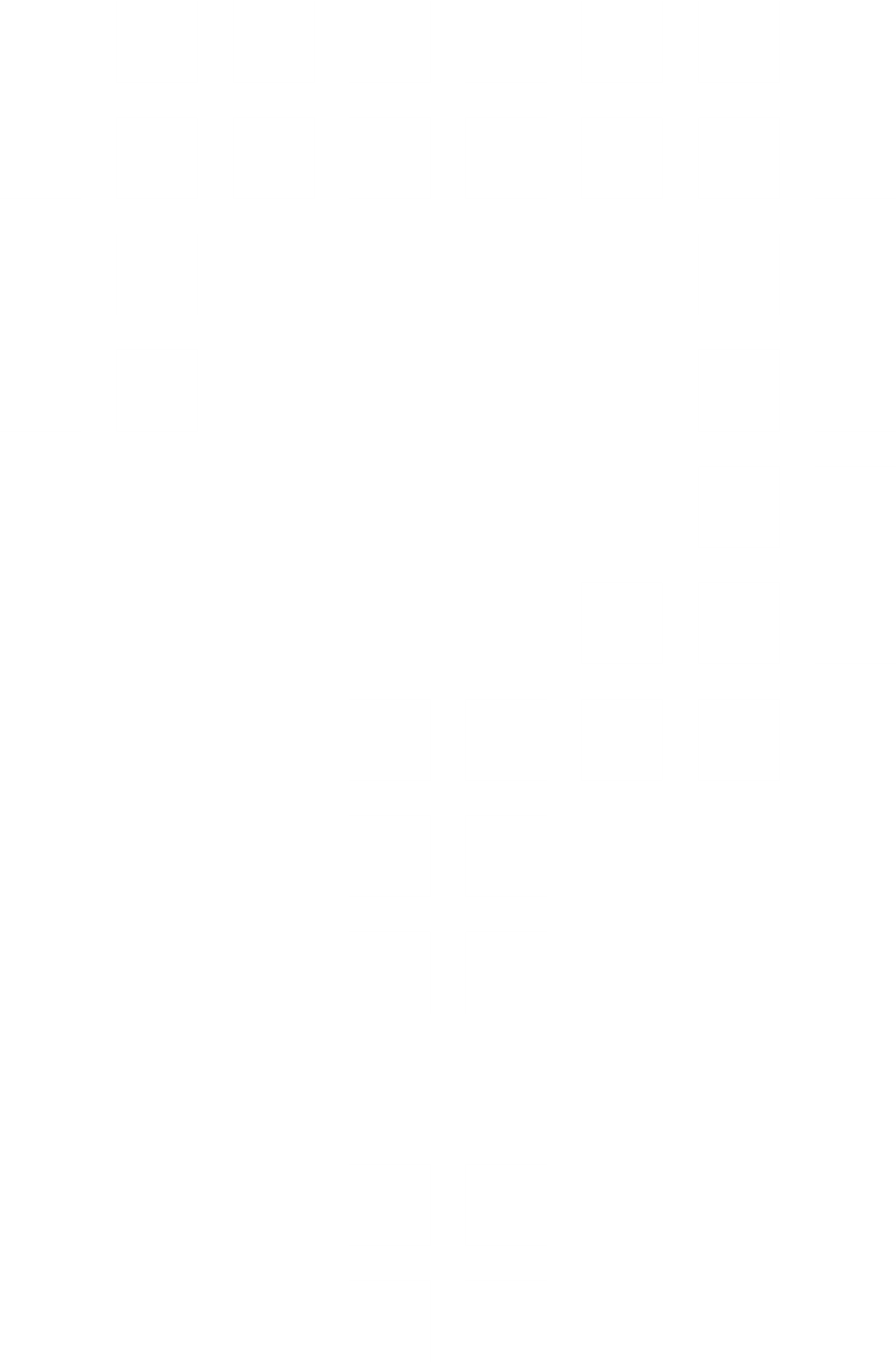 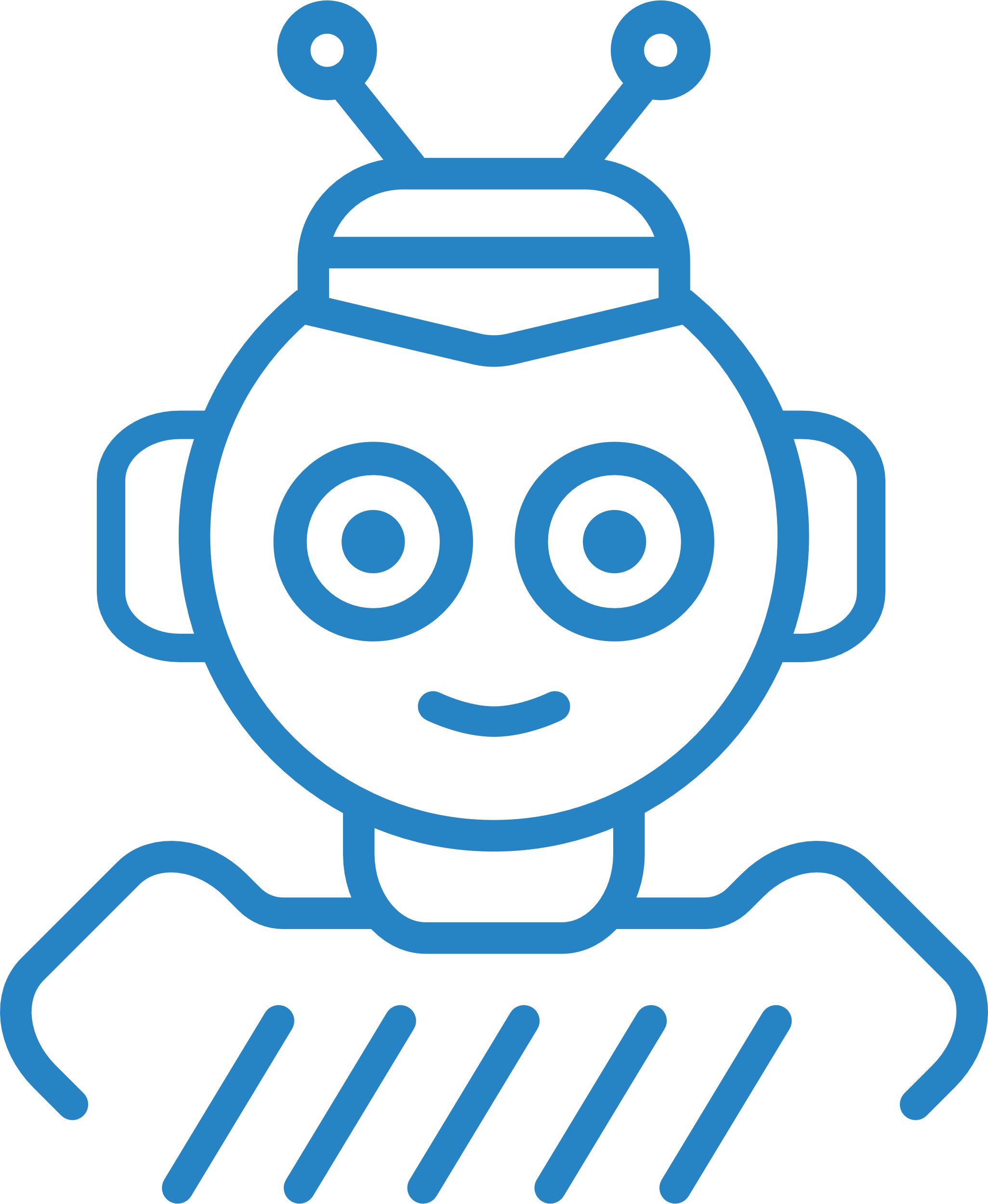 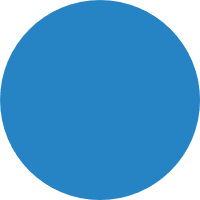 Miksi jätteet kannattaa ylipäätään lajitella huolellisesti?
Miksi tölkit ja pullot kannattaa rutistaa jo kaupassa?
Miksi on tärkeää, että automaatti tunnistaa pakkaukset oikein?
Mitä hyötyä on siitä, että automaatti osaa lajitella eri tyyppiset pakkaukset tarkasti omiin säiliöihinsä?
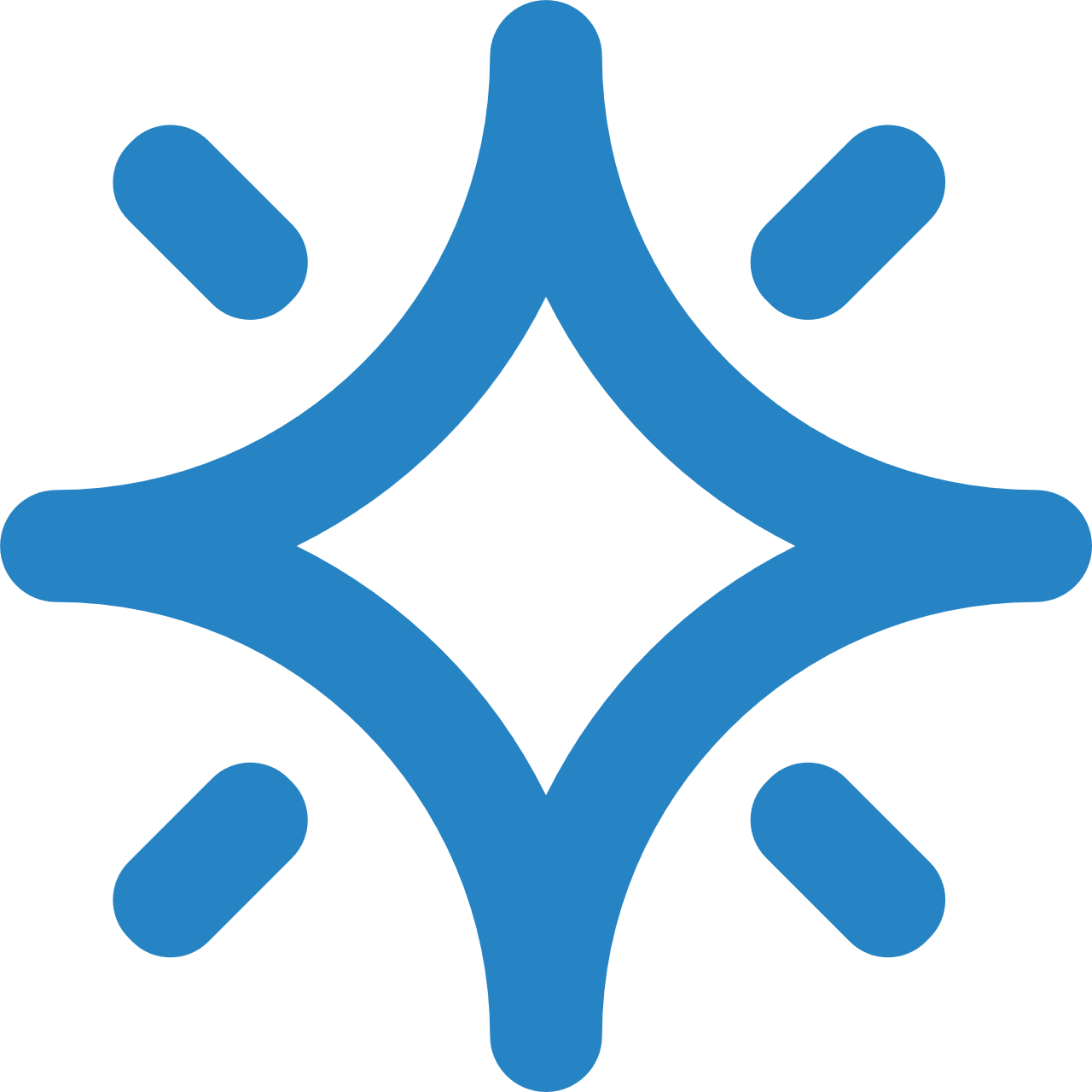 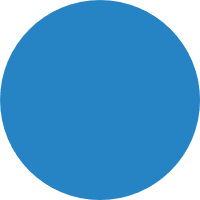 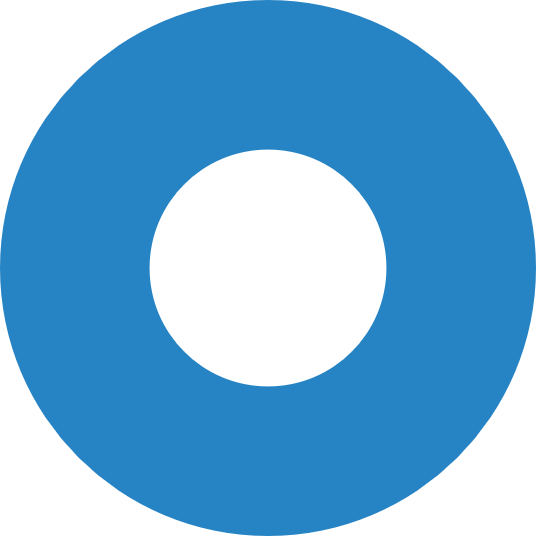 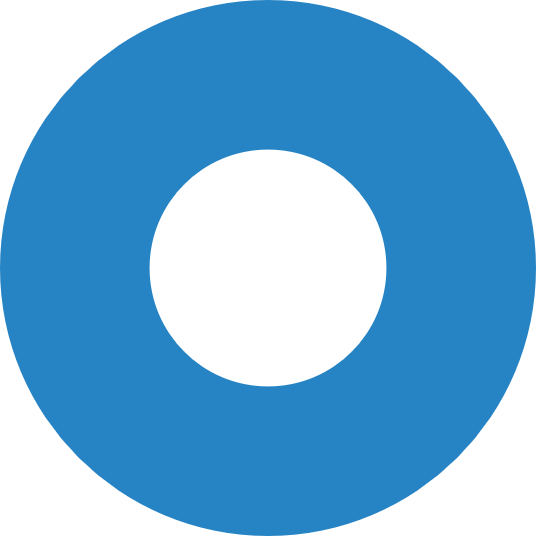 18
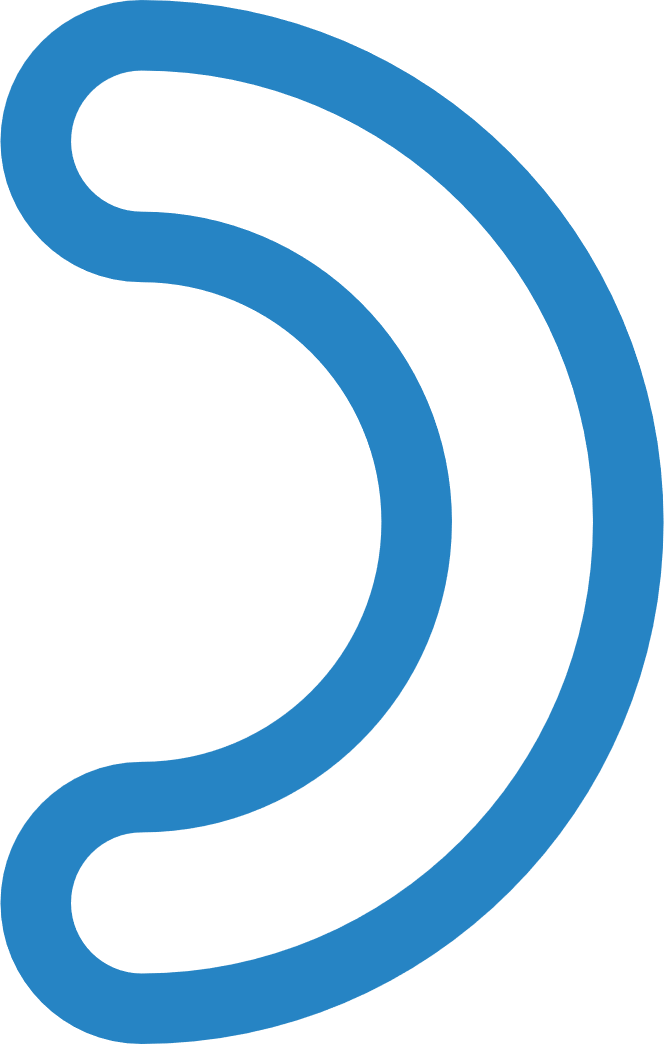 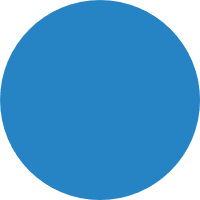 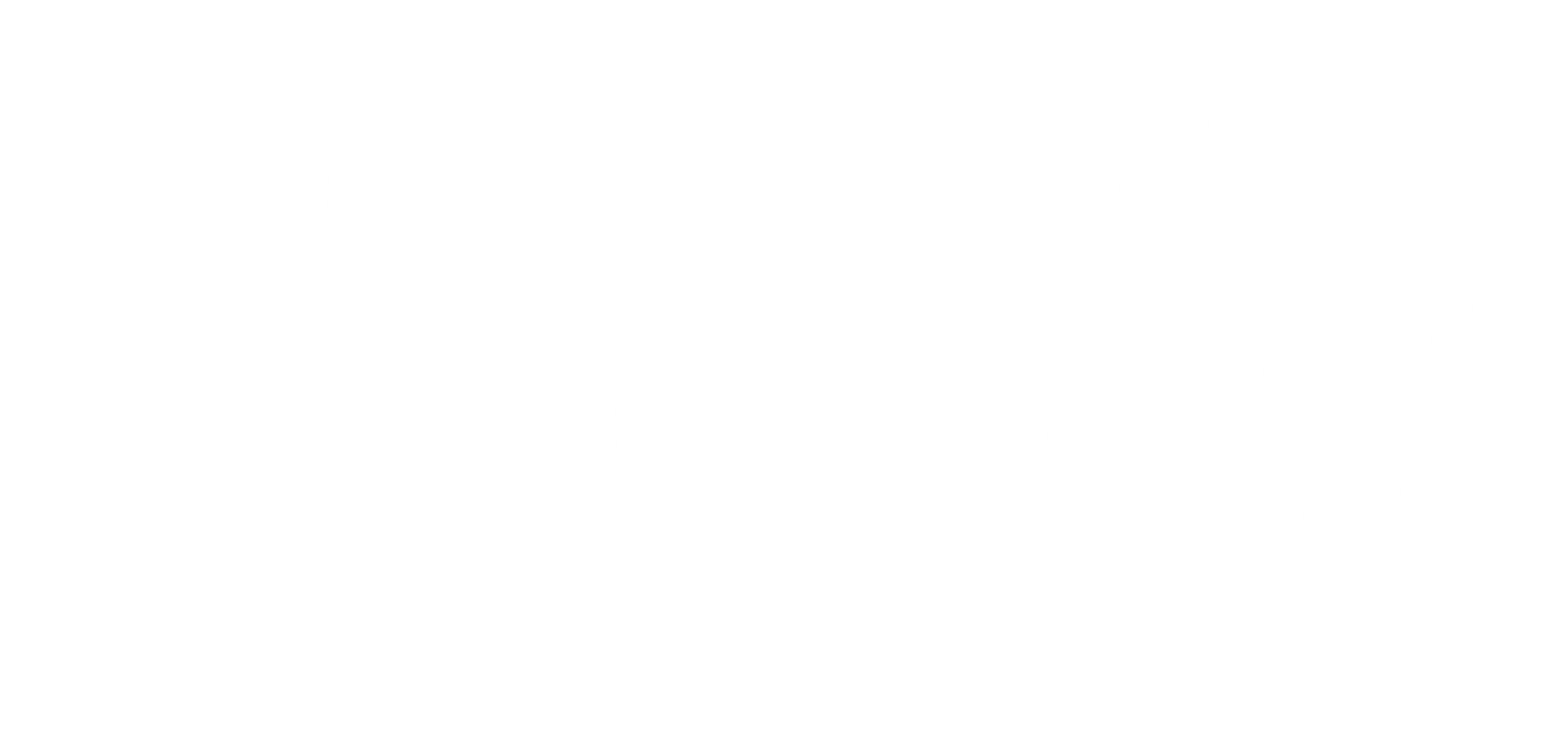 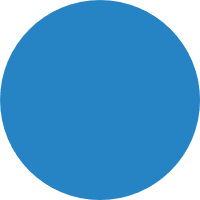 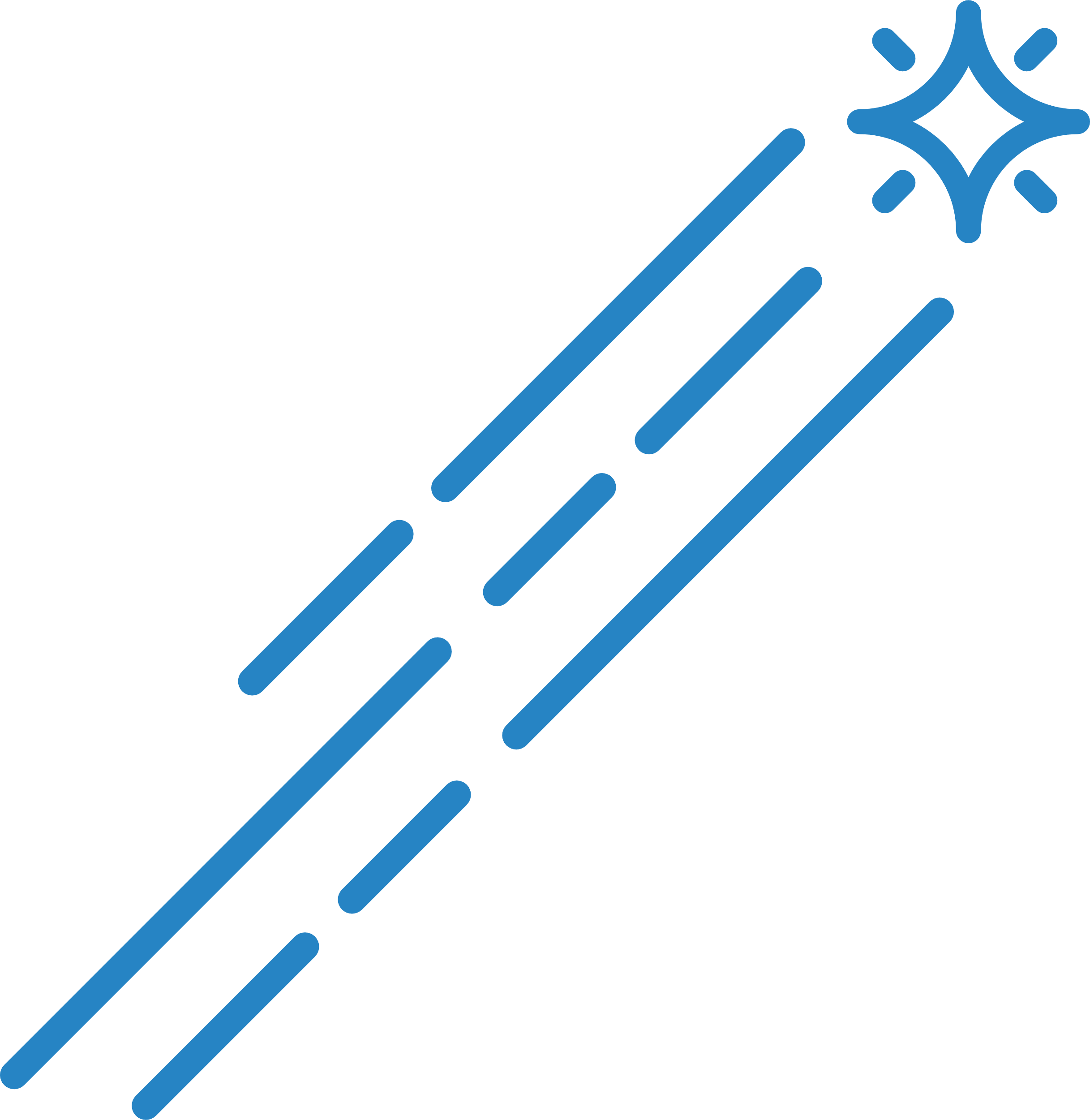 Kohti tulevaisuutta!MITÄ TAPAHTUU PALAUTUS-AUTOMAATIN JÄLKEEN?
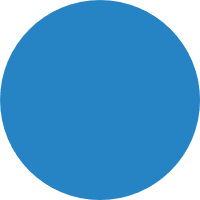 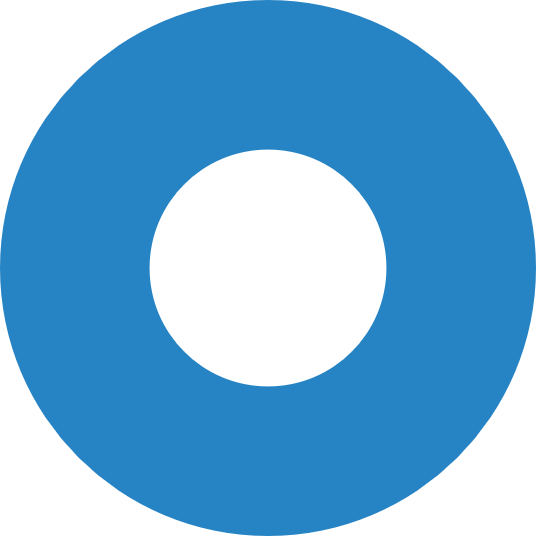 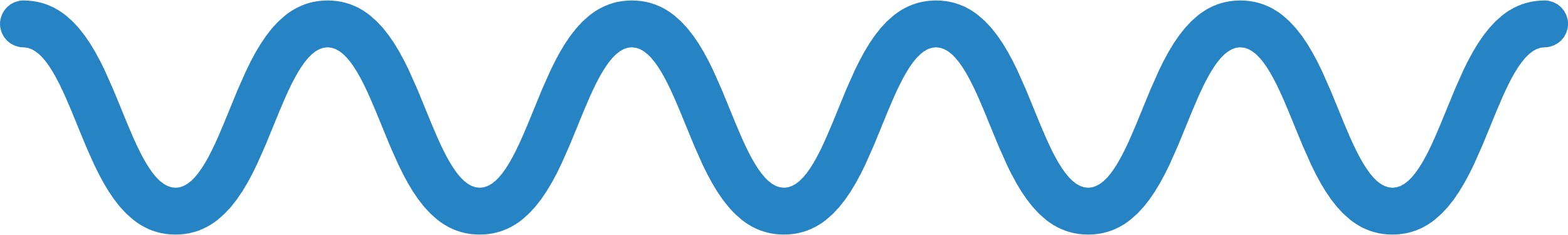 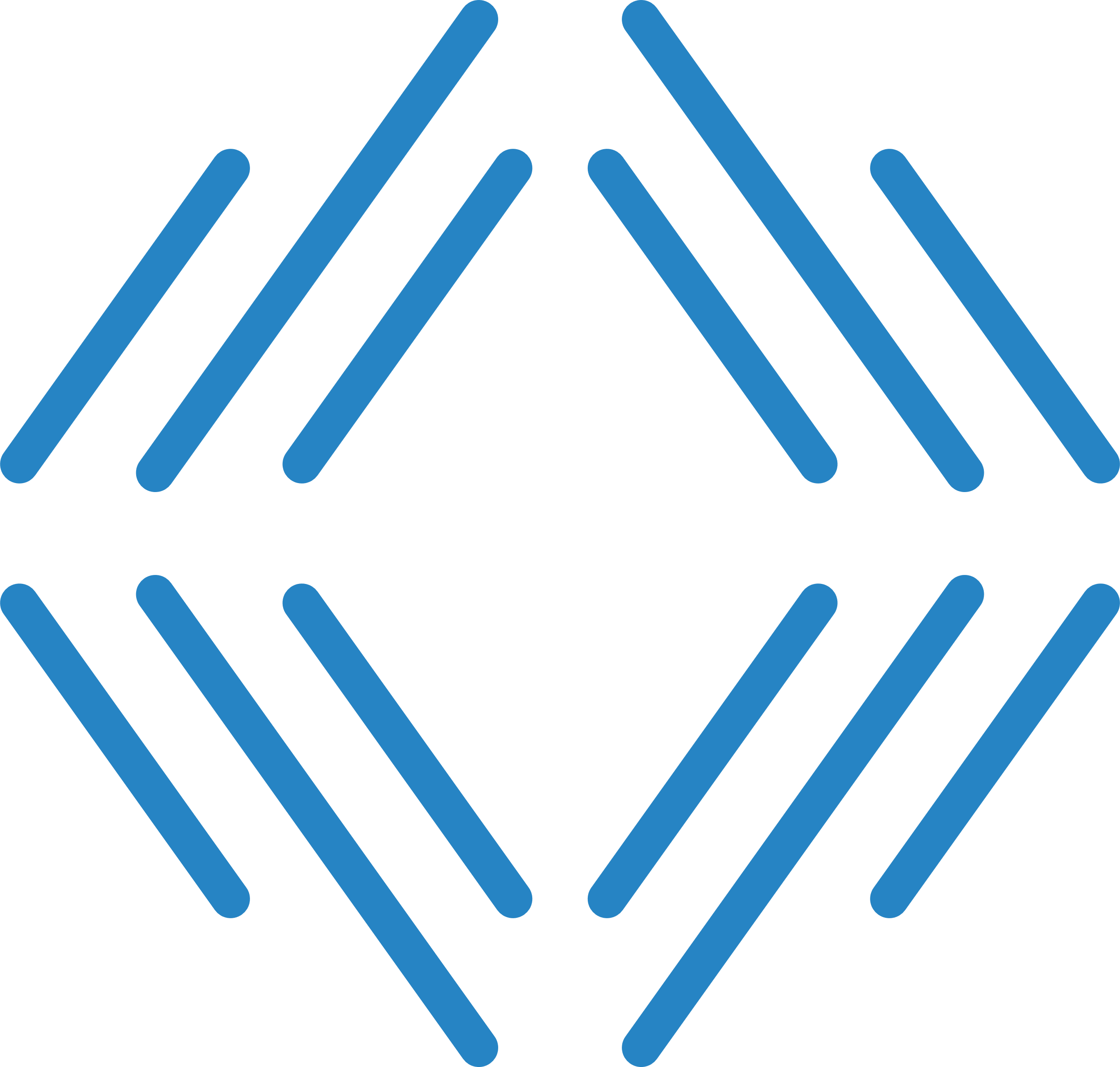 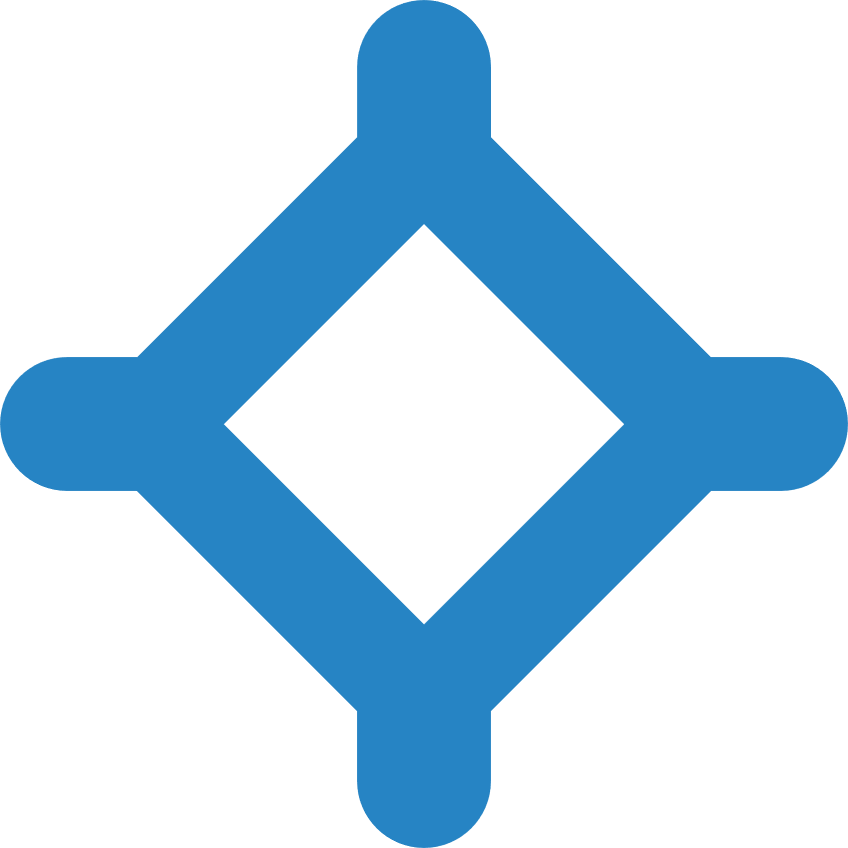 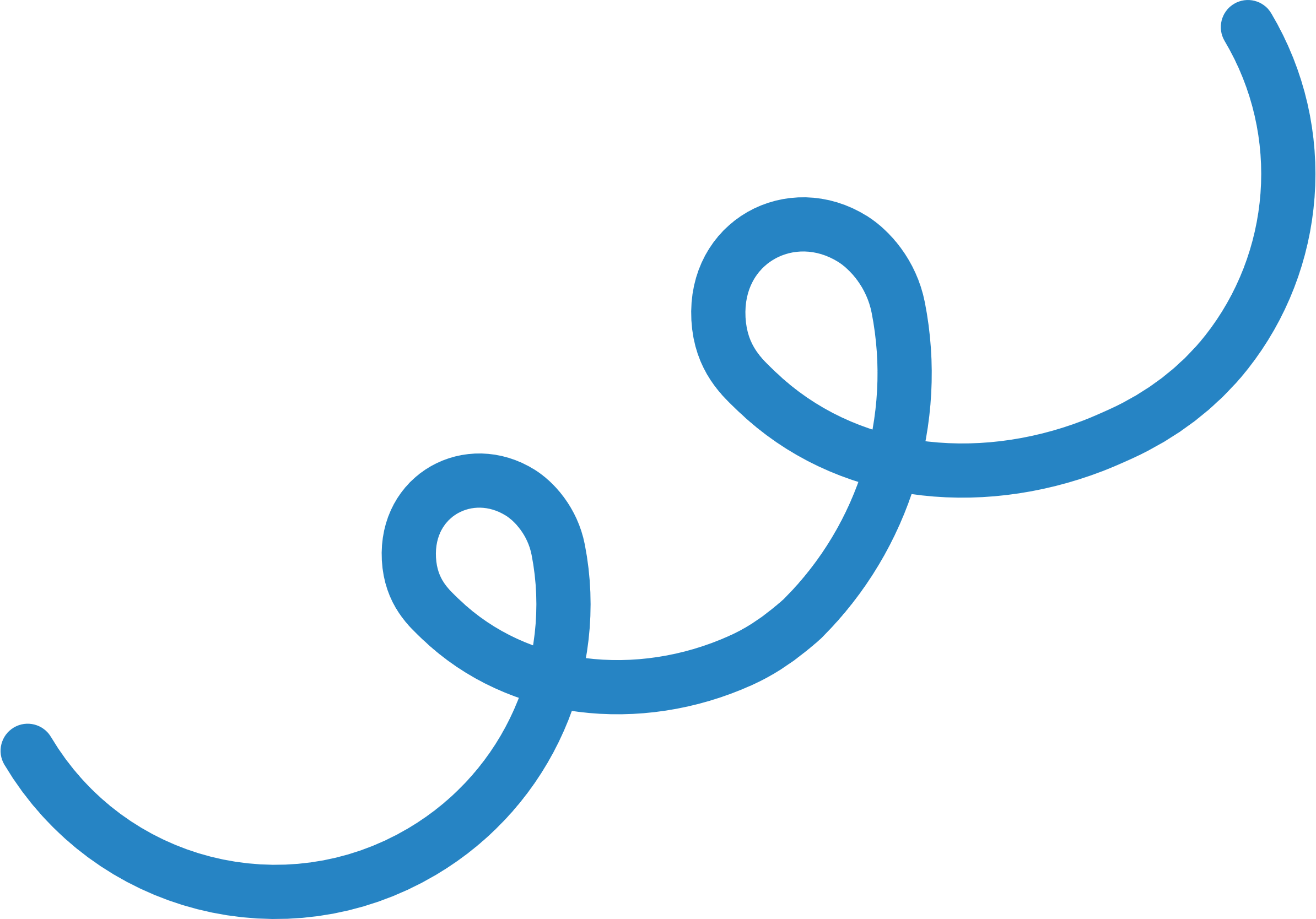 19
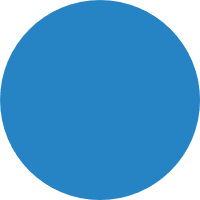 Pakkaus
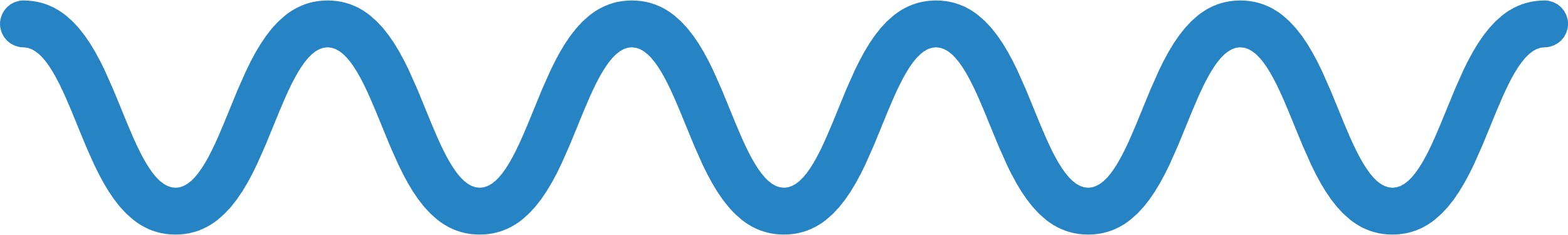 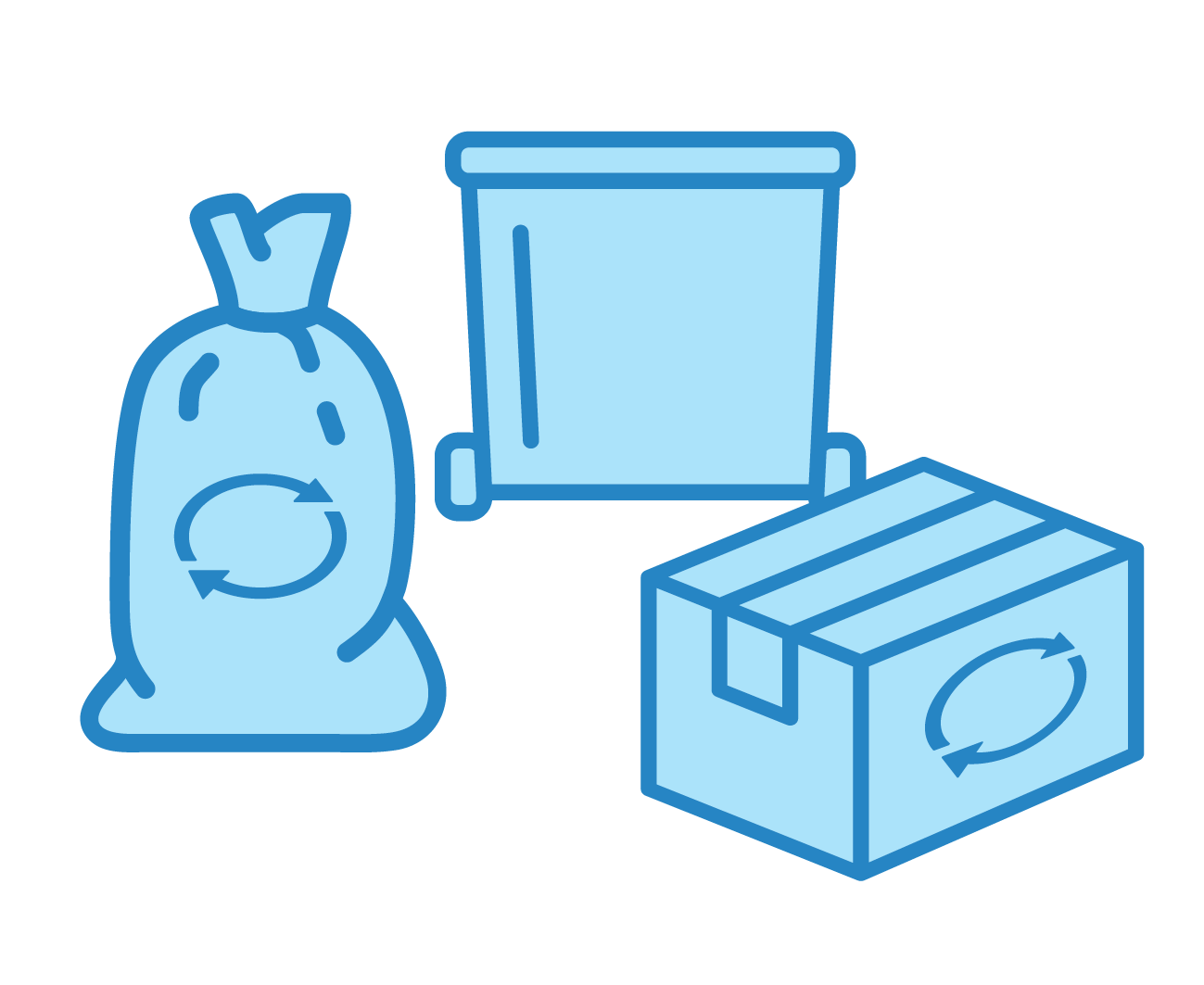 1
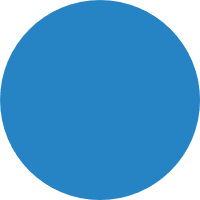 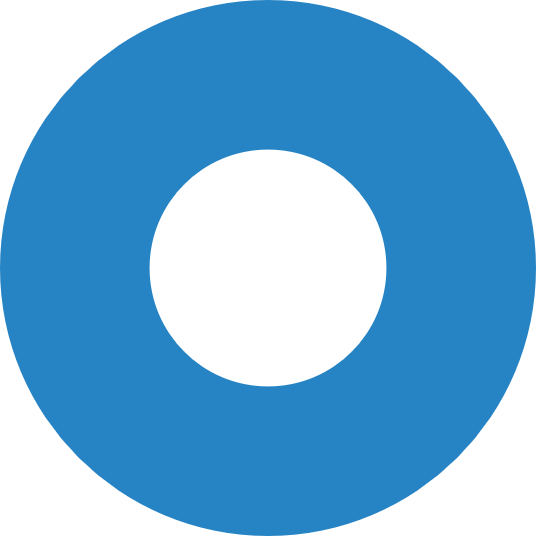 Palautusautomaatti lajittelee pakkaukset ja ne pakataan kaupassa valmiiksi kuljetusta varten.
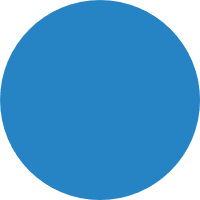 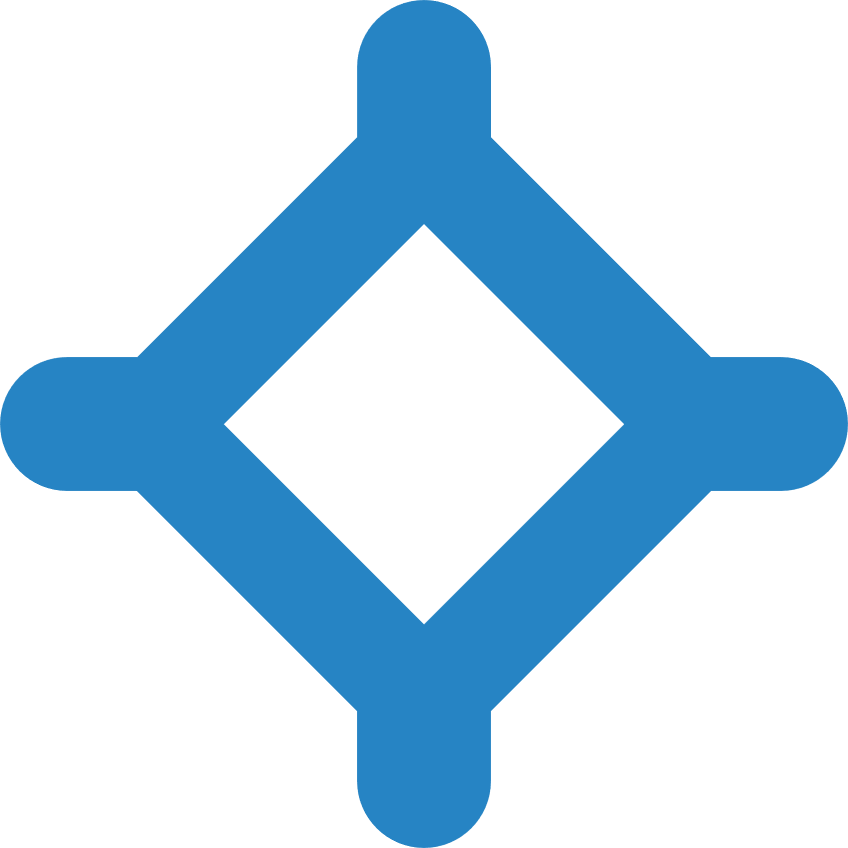 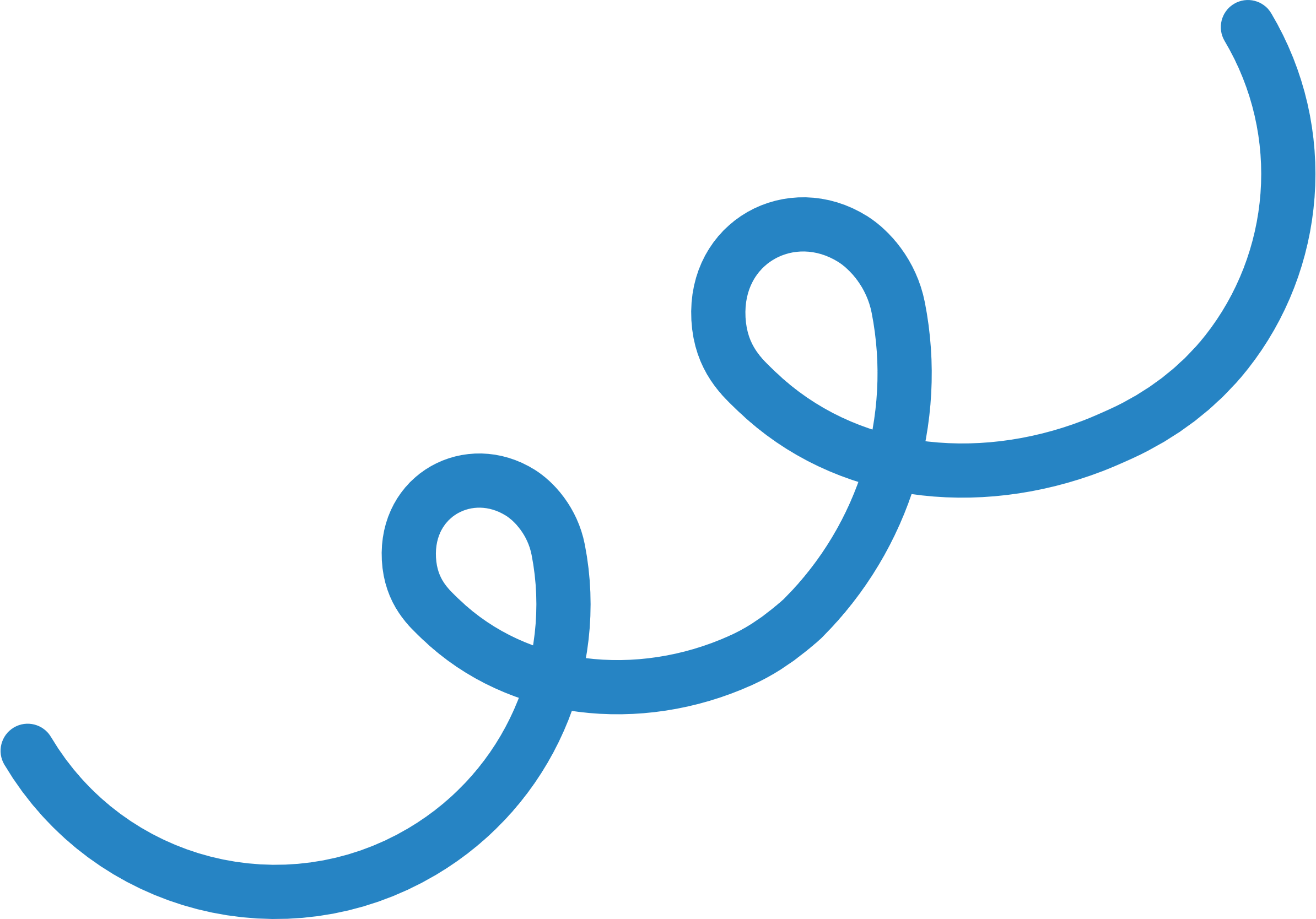 20
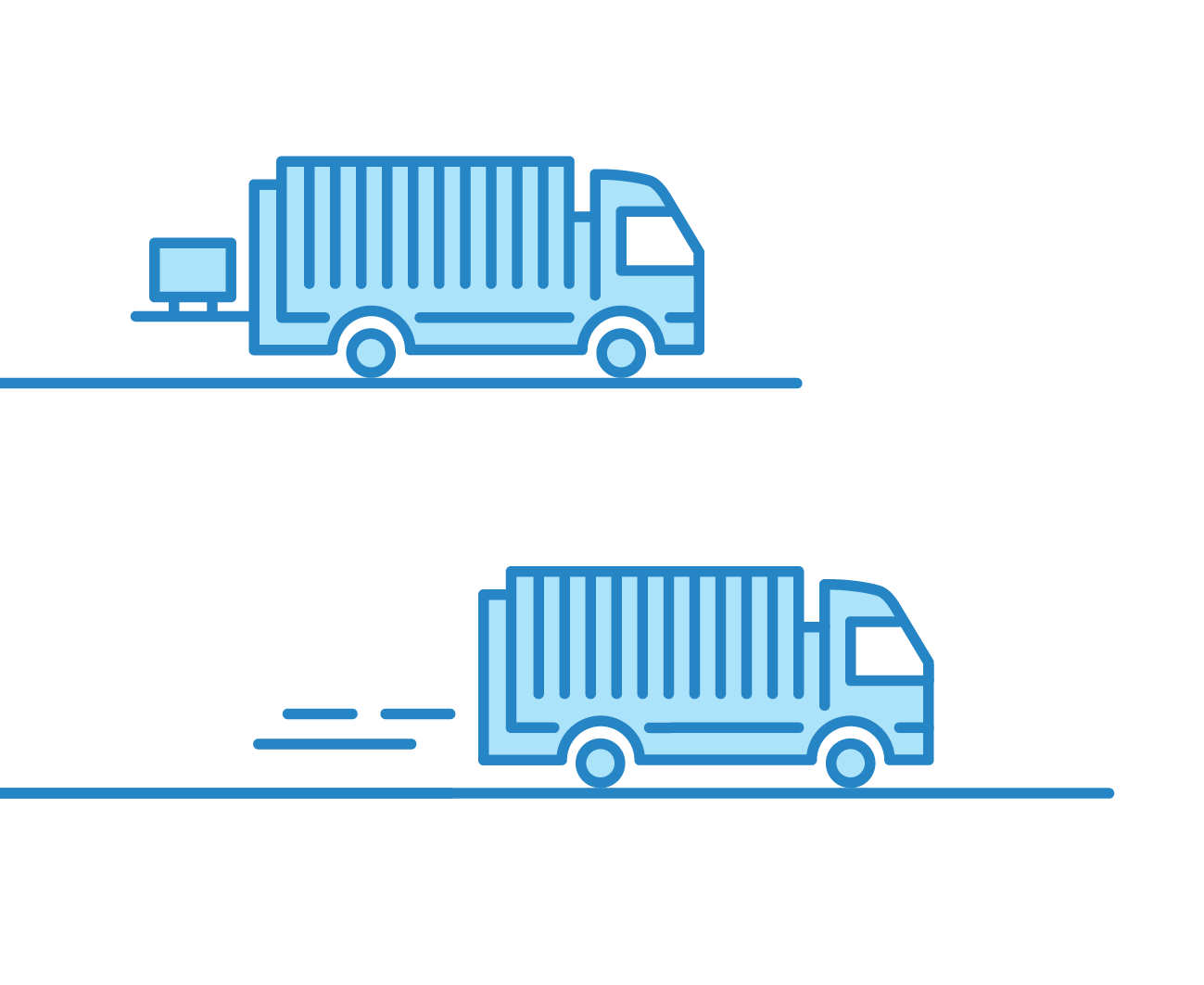 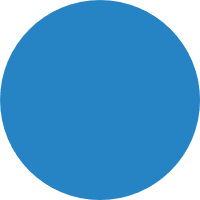 Kuljetus
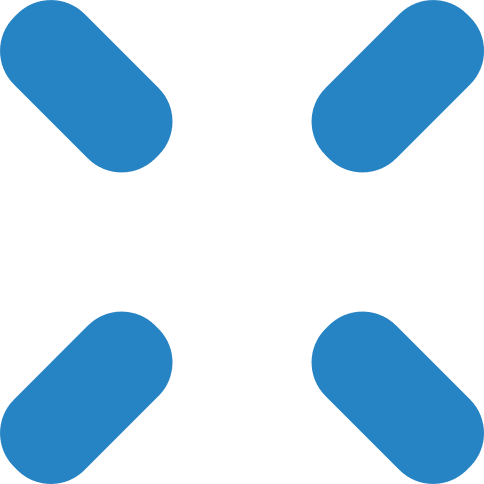 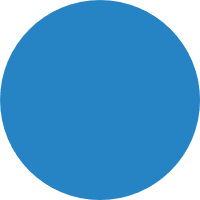 2
Pullot ja tölkit kuljetetaan palautuspisteestä käsittelylaitokselle tai panimoon.
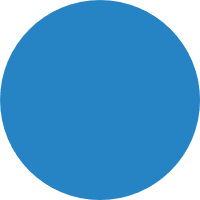 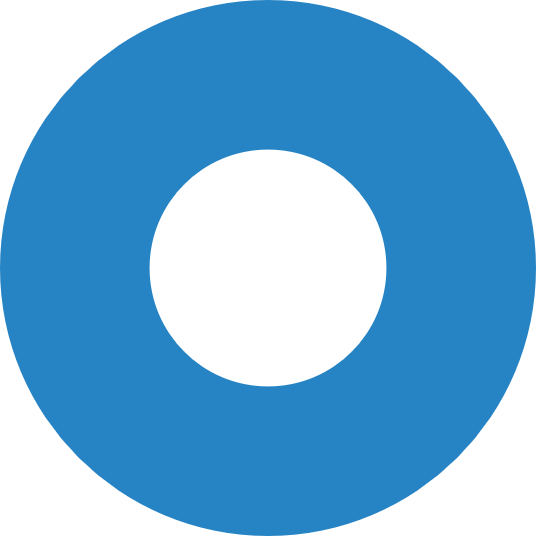 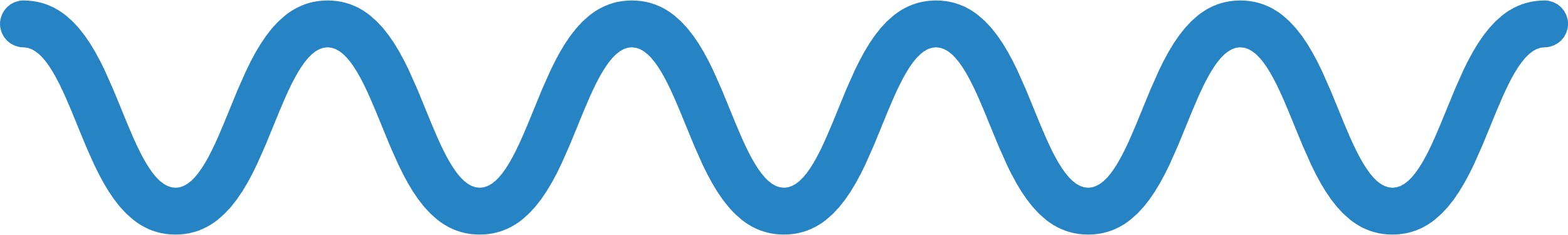 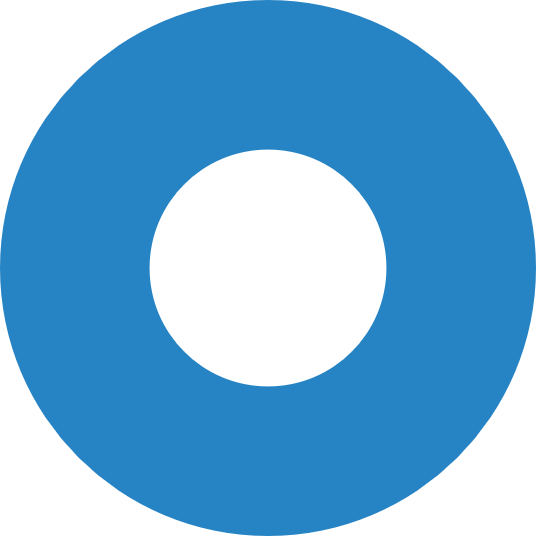 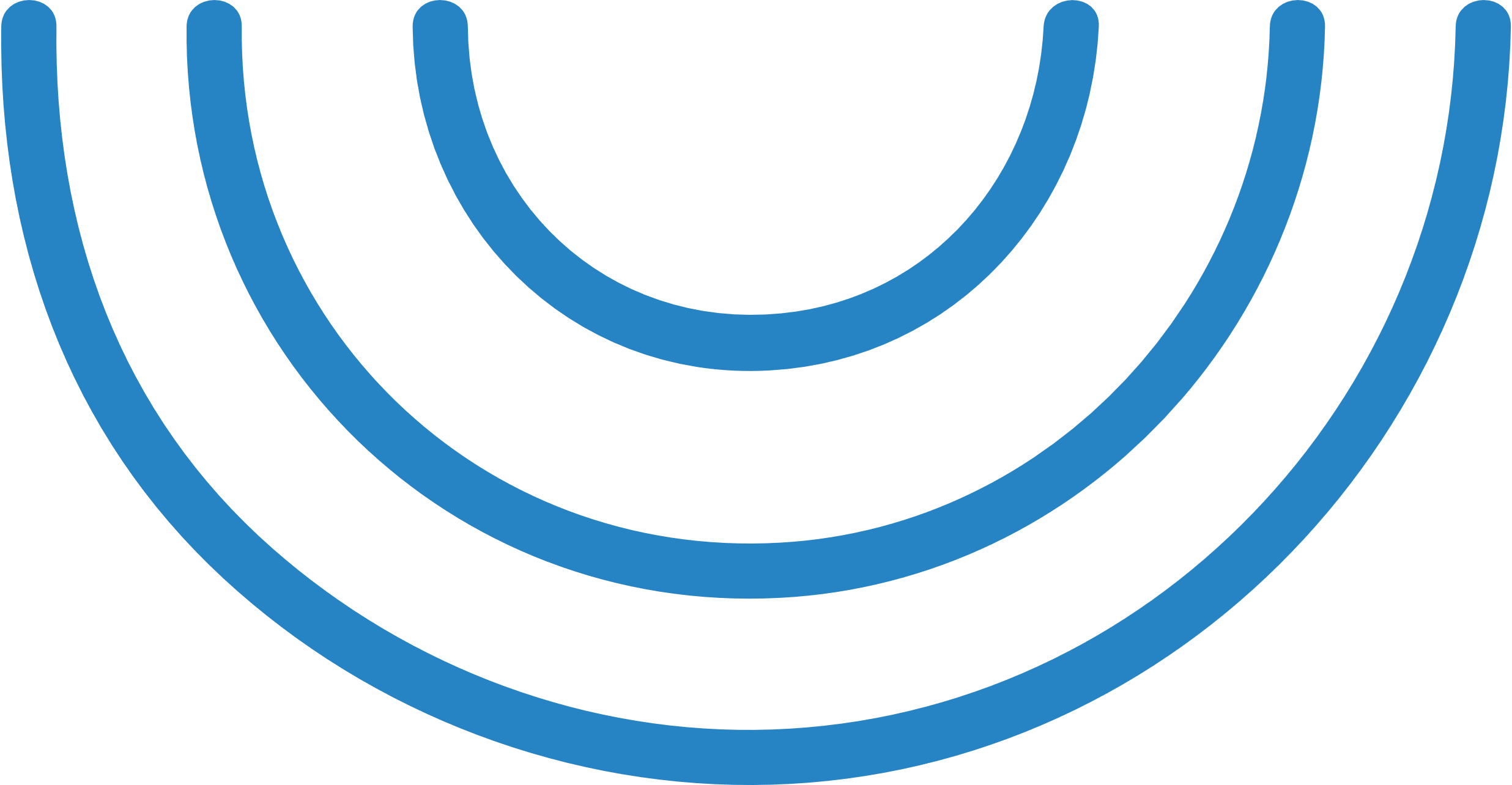 21
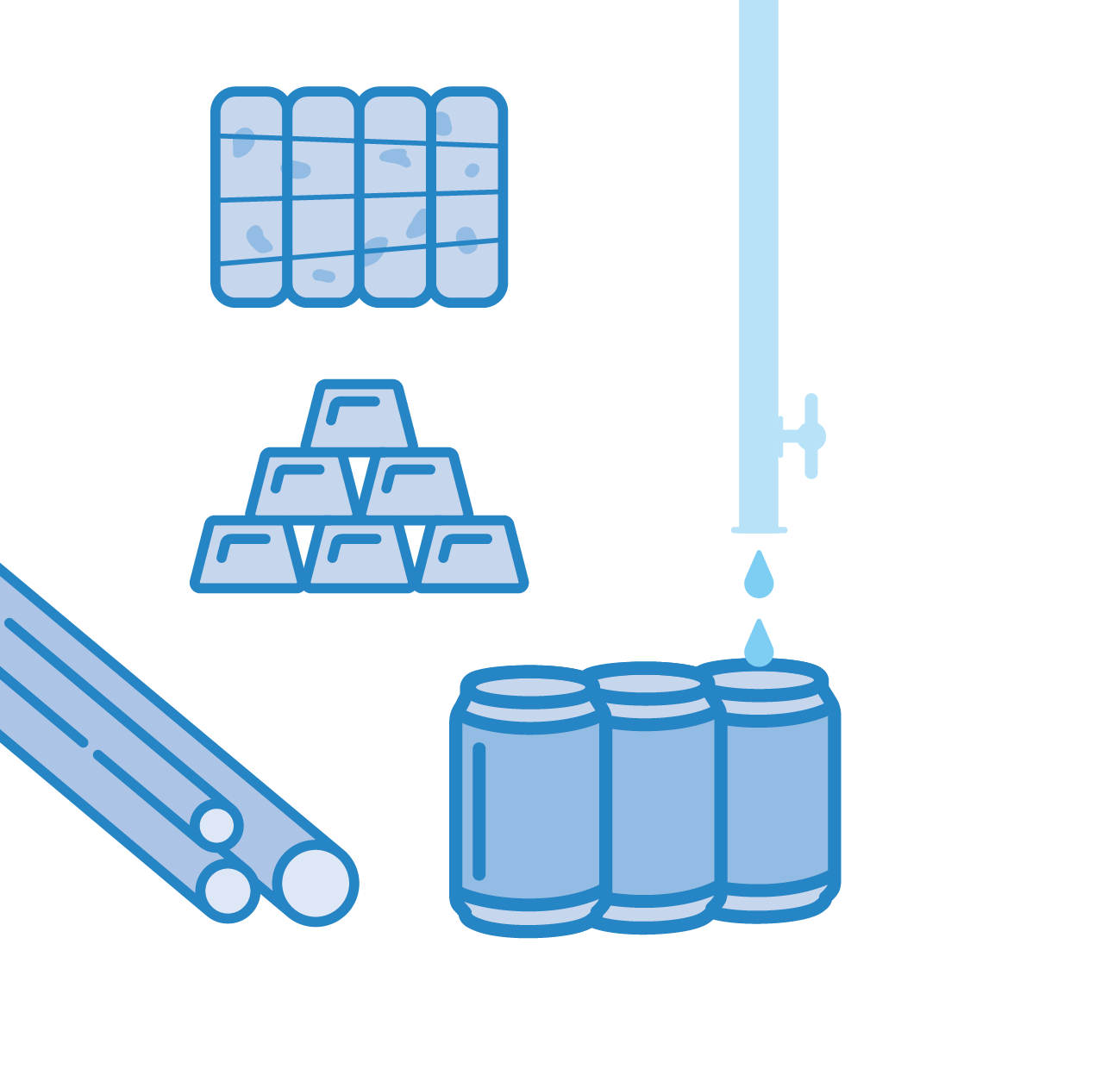 Tölkin jatkokäsittely
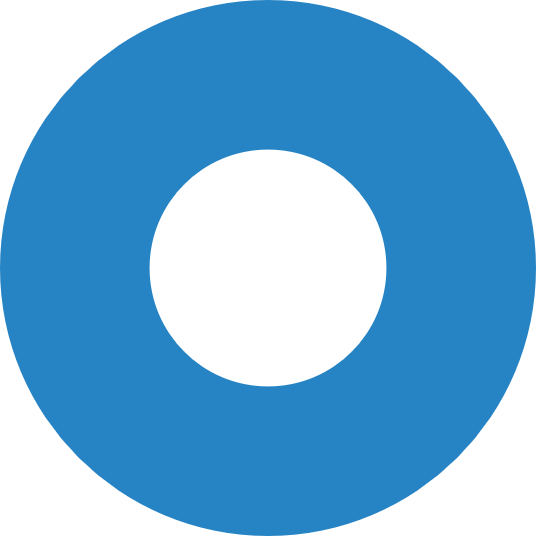 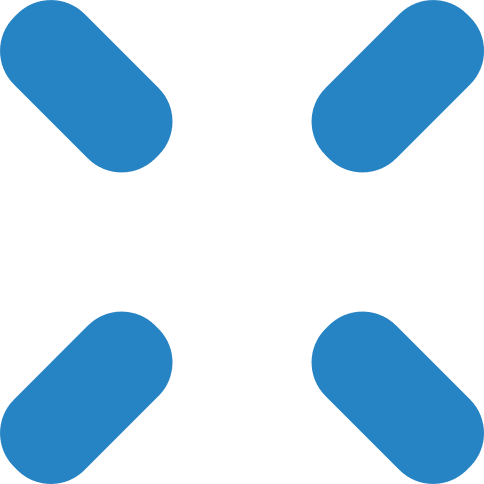 3a
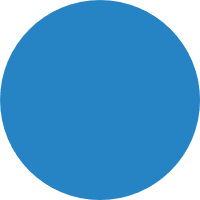 Rutistus paaleiksi
Kuljetus jälleenkäsittelijälle
Sulatus
Muotoilu alumiiniharkoiksi
Puristus ohueksi levyksi
Uusien tölkkien valmistus

Käytännössä kaikki tölkeistä saatu alumiini käytetään uusien tölkkien valmistukseen.
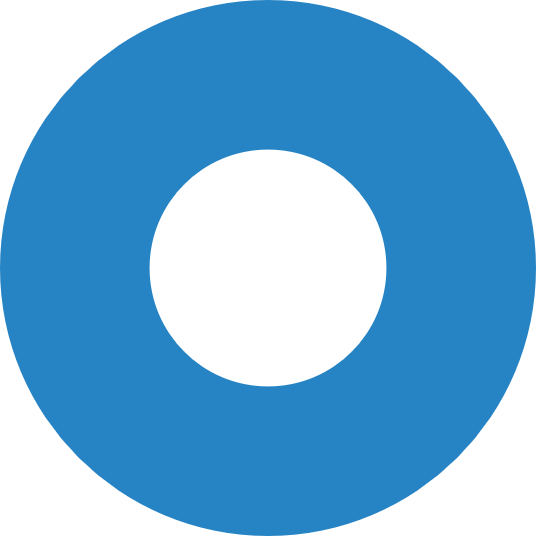 22
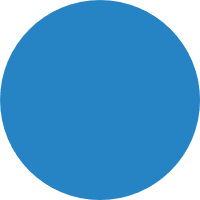 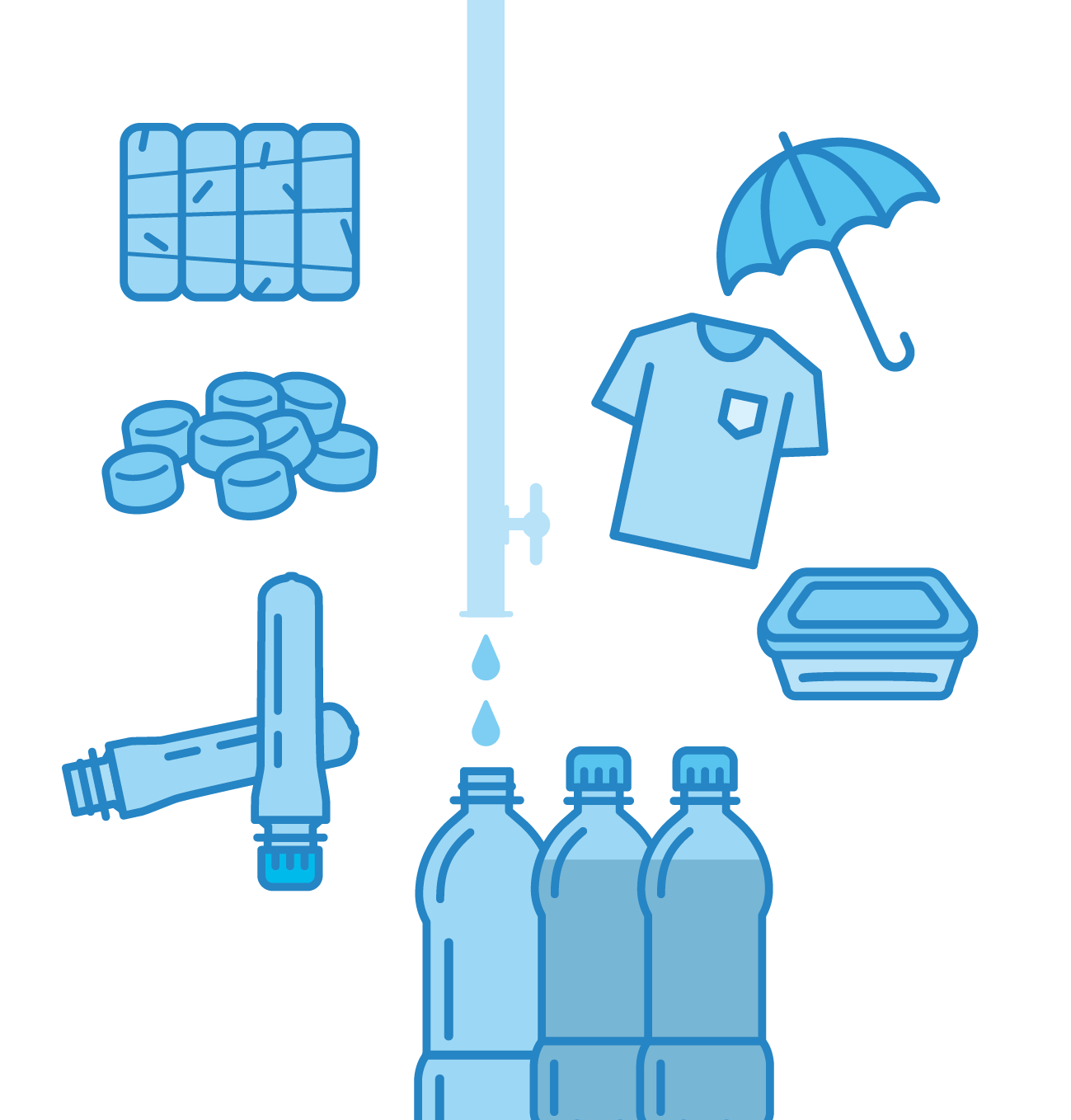 Muovipullon jatkokäsittely
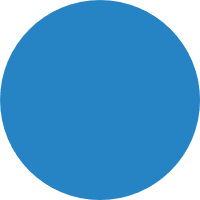 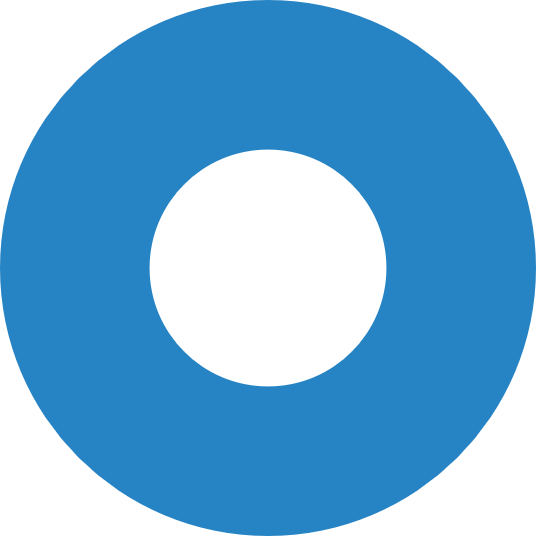 3b
Rutistus paaleiksi
Kuljetus jälleenkäsittelijälle
Lajittelu
Rouhinta 
Uusioraaka-aineen valmistus
Uusien tuotteiden valmistus

Suurin osa muovipullojen muovista käytetään uusien pullojen valmistukseen.
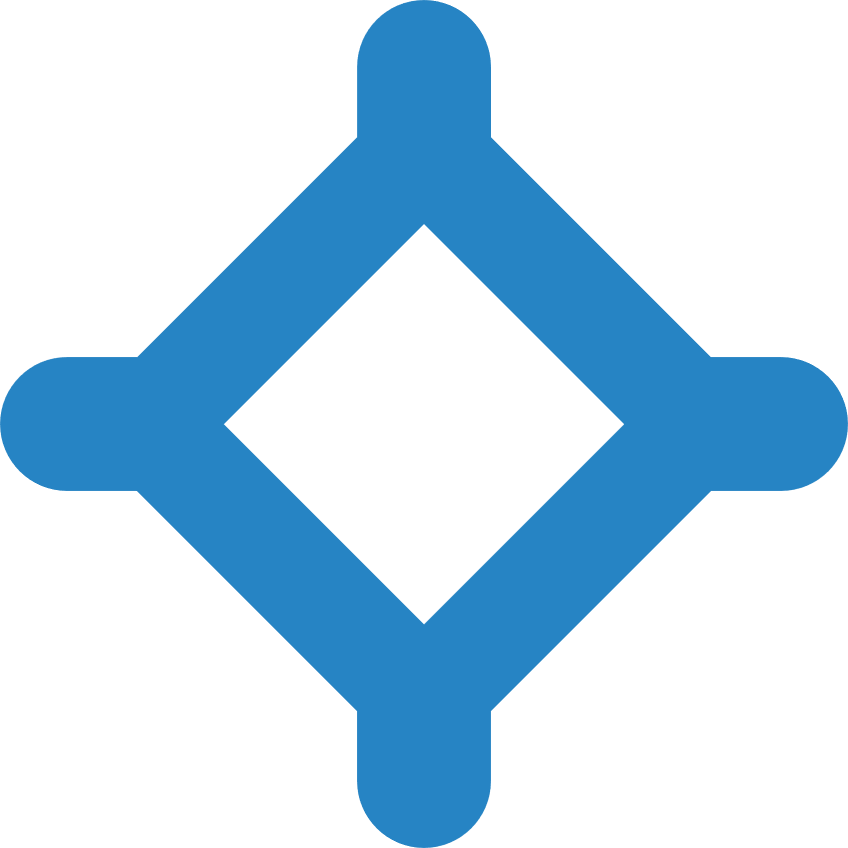 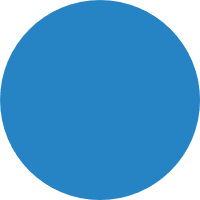 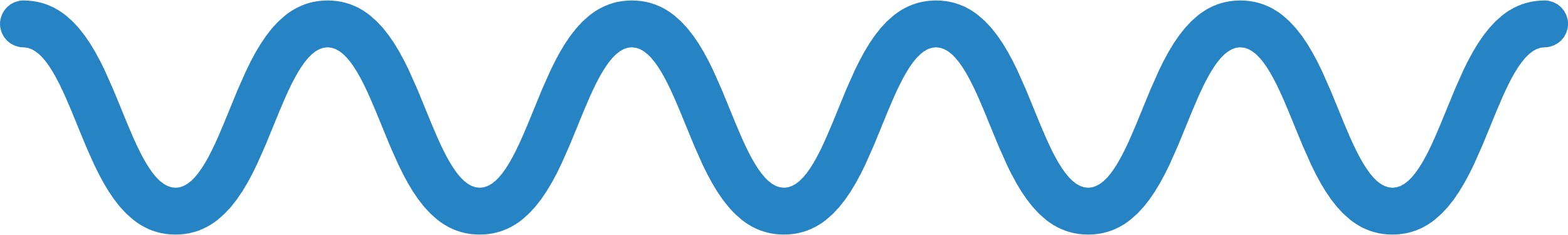 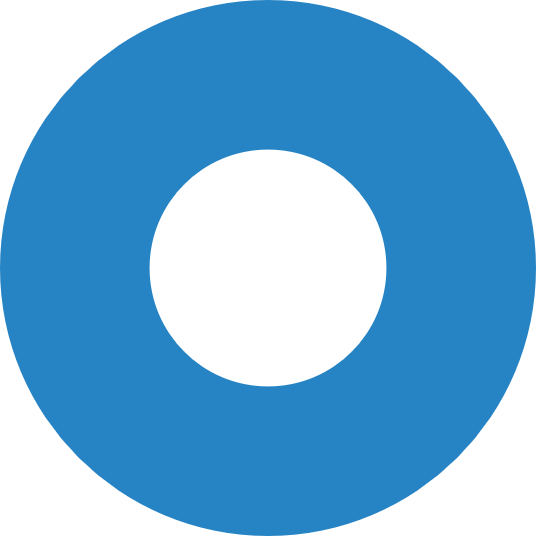 23
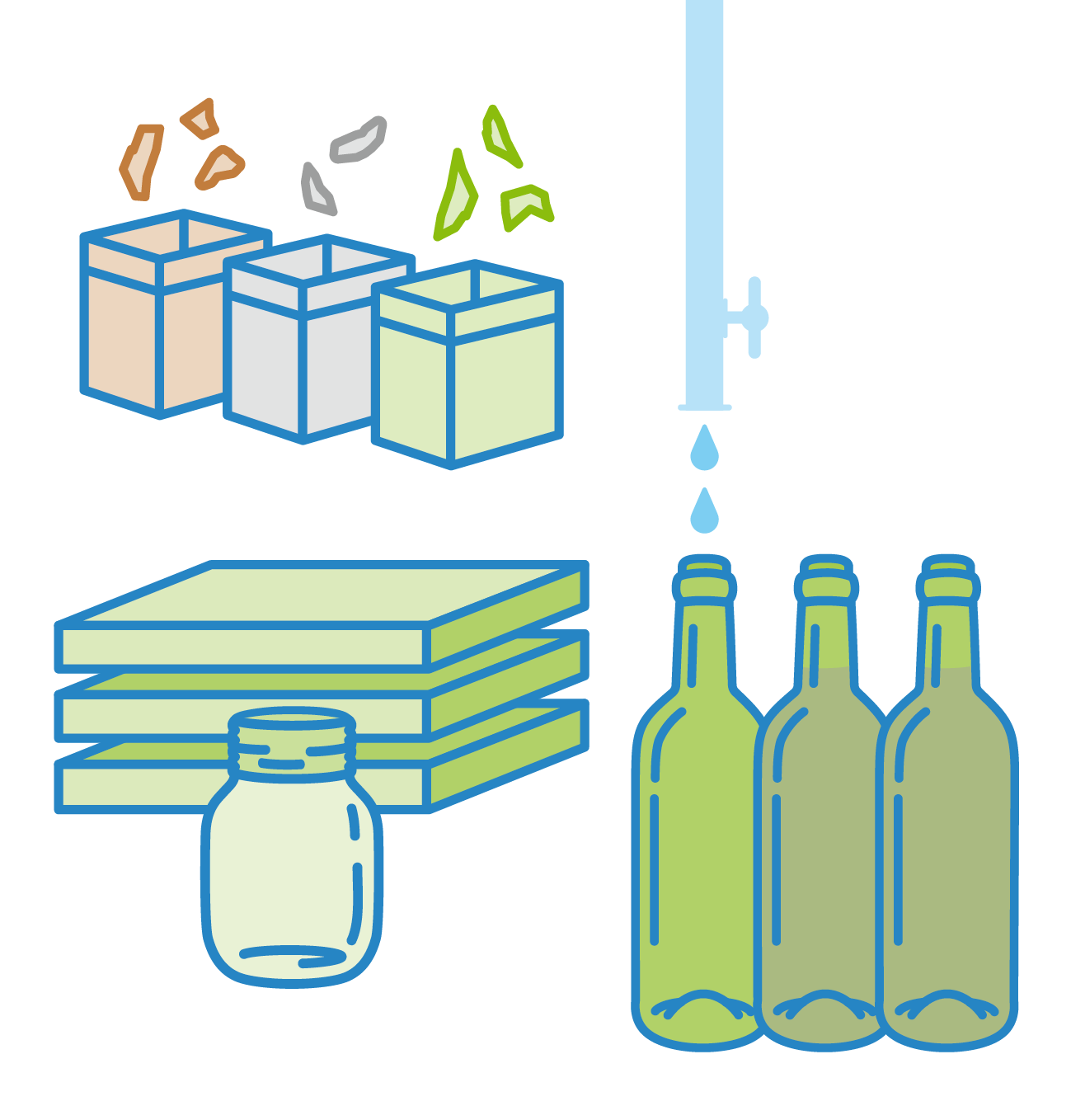 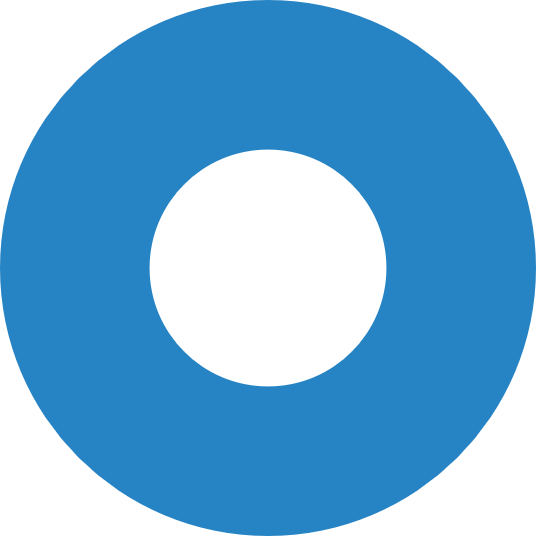 Lasipullon jatkokäsittely
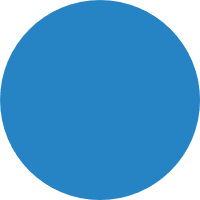 3c
Kuljetus jälleenkäsittelijälle
Murskaus
Puhdistus
Lajittelu värin mukaan
Uusiokäyttö

Lasimurskeesta syntyy pääasiassa uusia pulloja ja lisäksi esim. purkkeja, lasivillaa ja vaahtolasia.
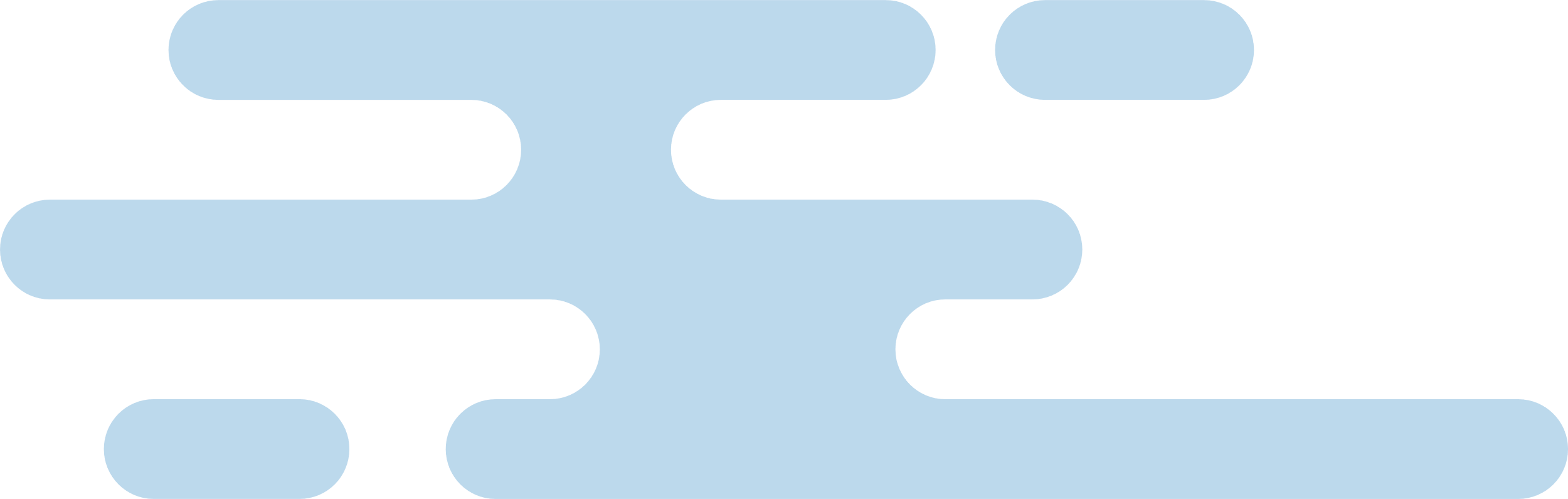 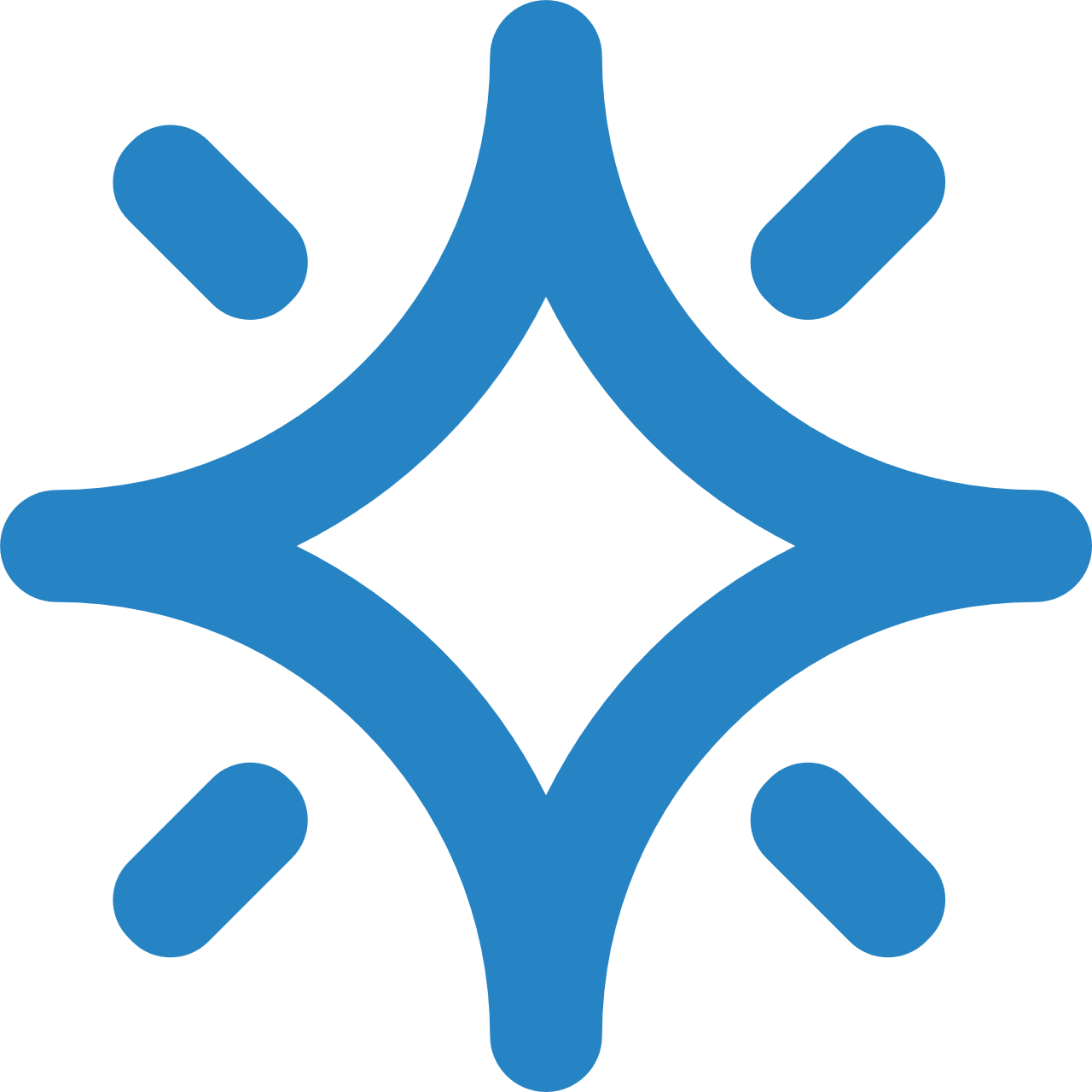 24
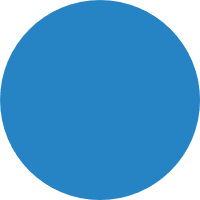 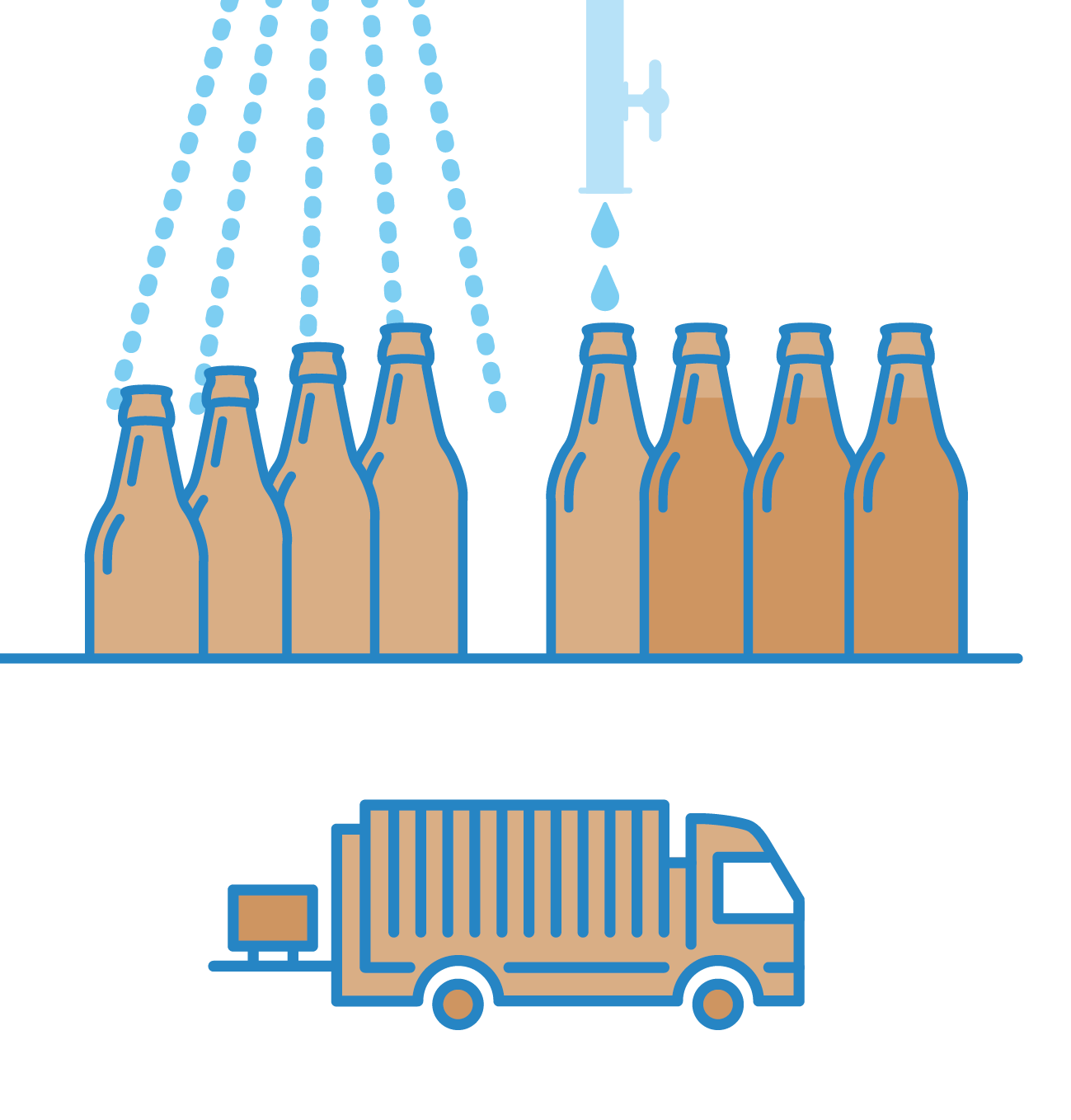 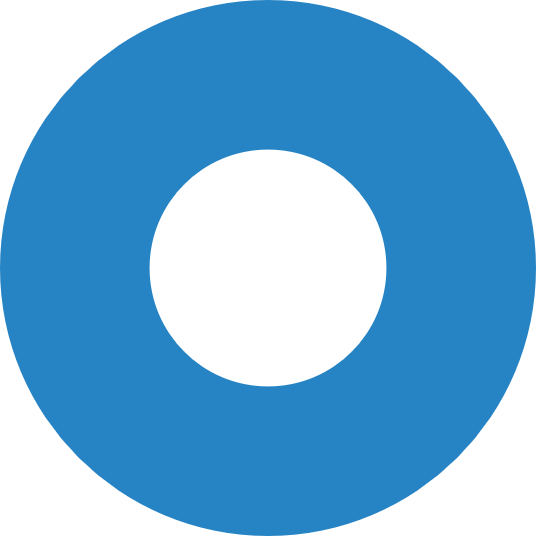 Uudelleen-täytettävän lasipullon jatkokäsittely
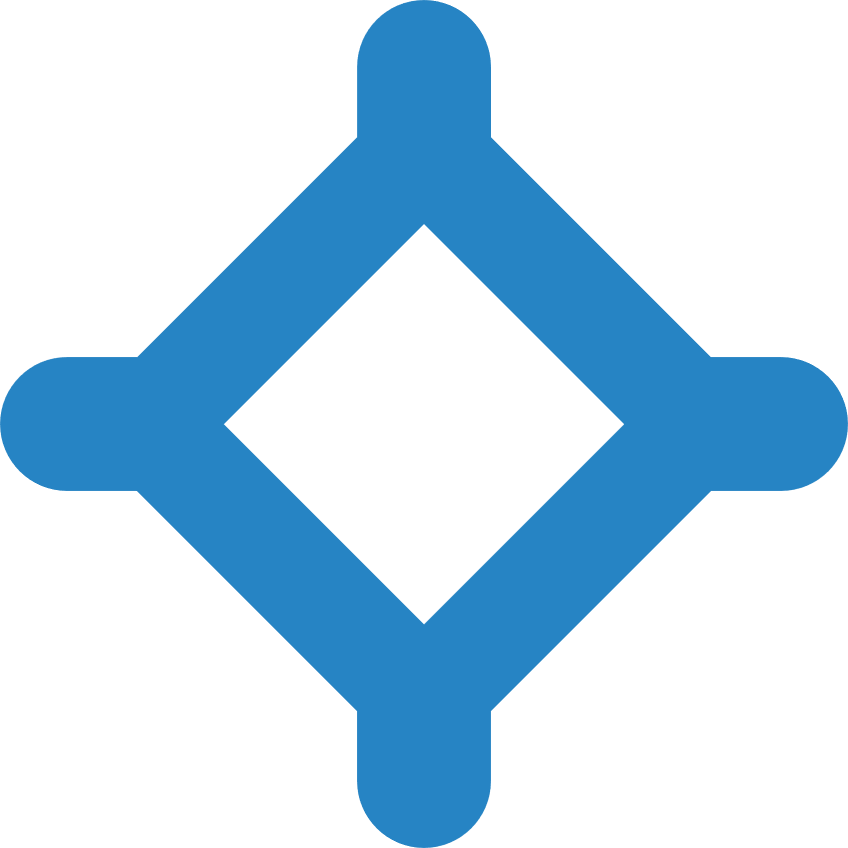 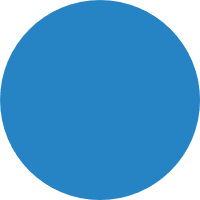 3d
Kuljetus panimolle
Pesu ja huuhtelu
Täyttö
Uudet etiketit
Takaisin myyntiin
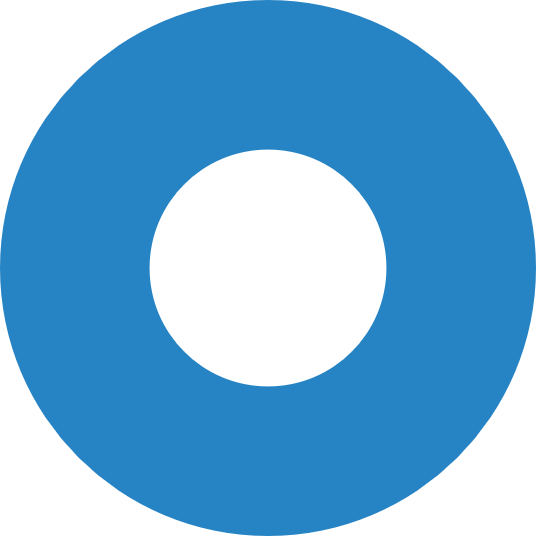 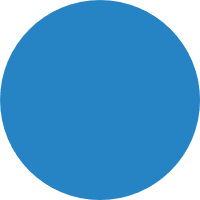 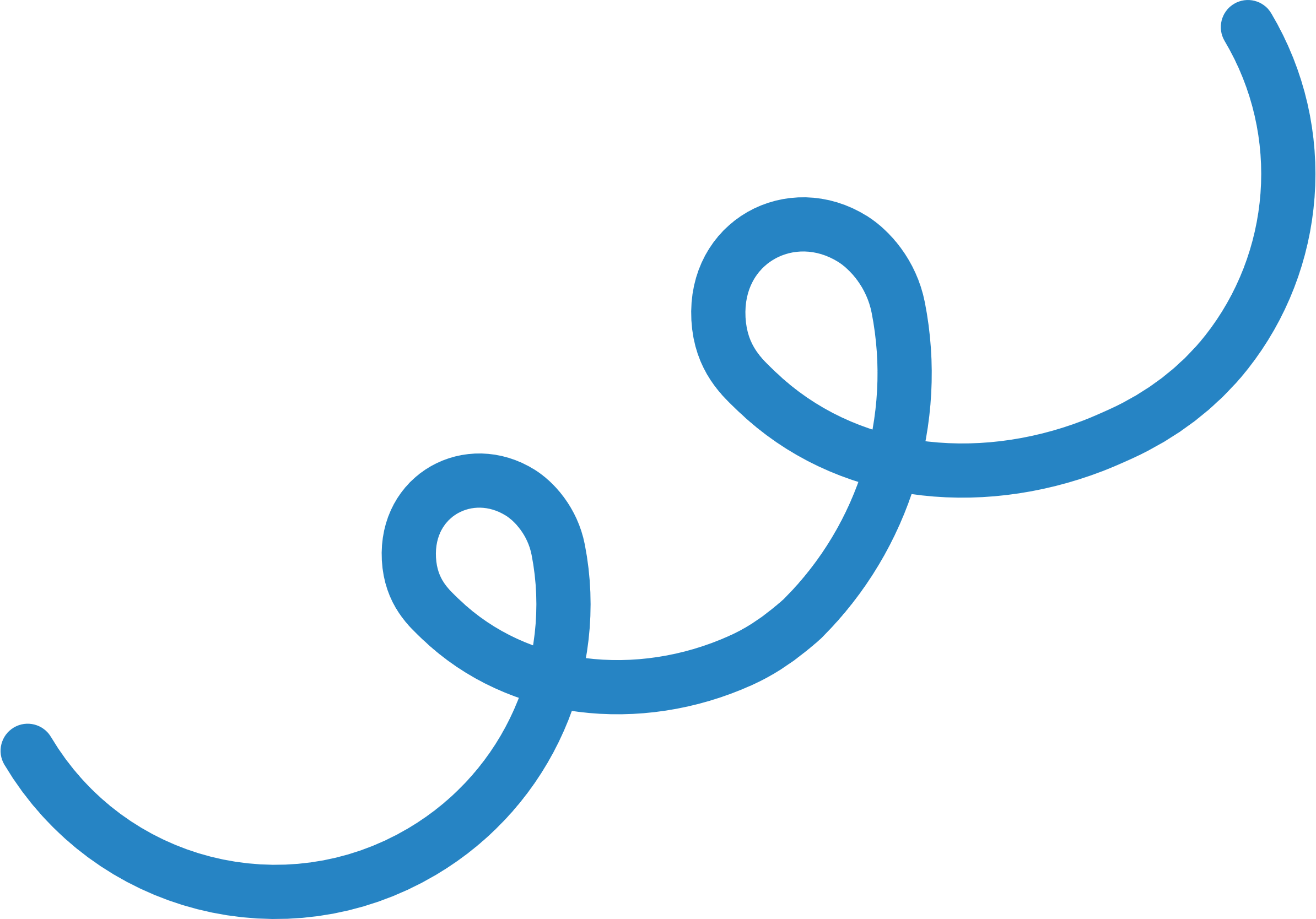 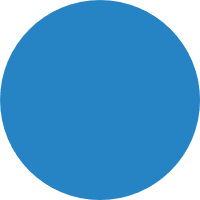 25
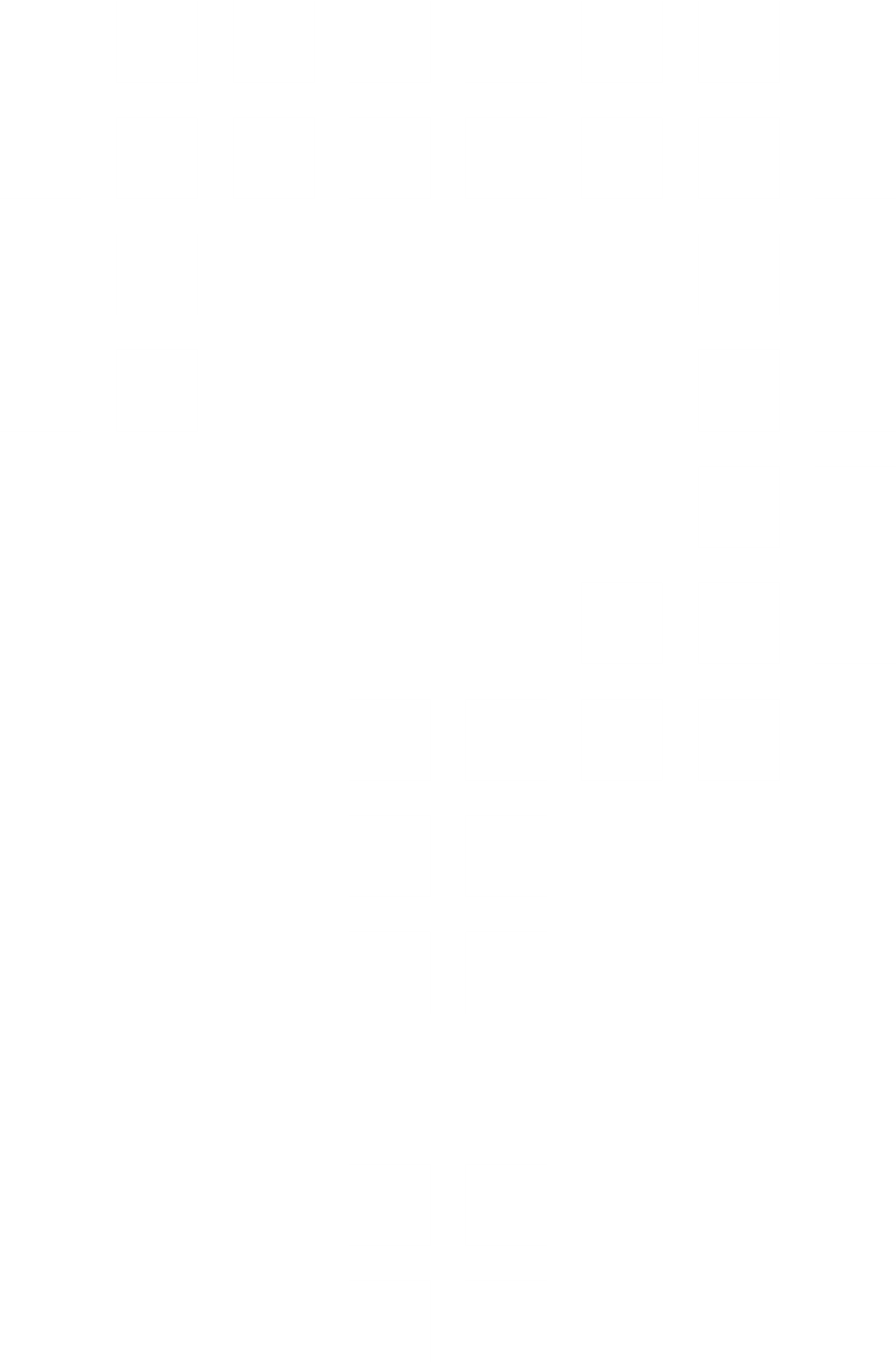 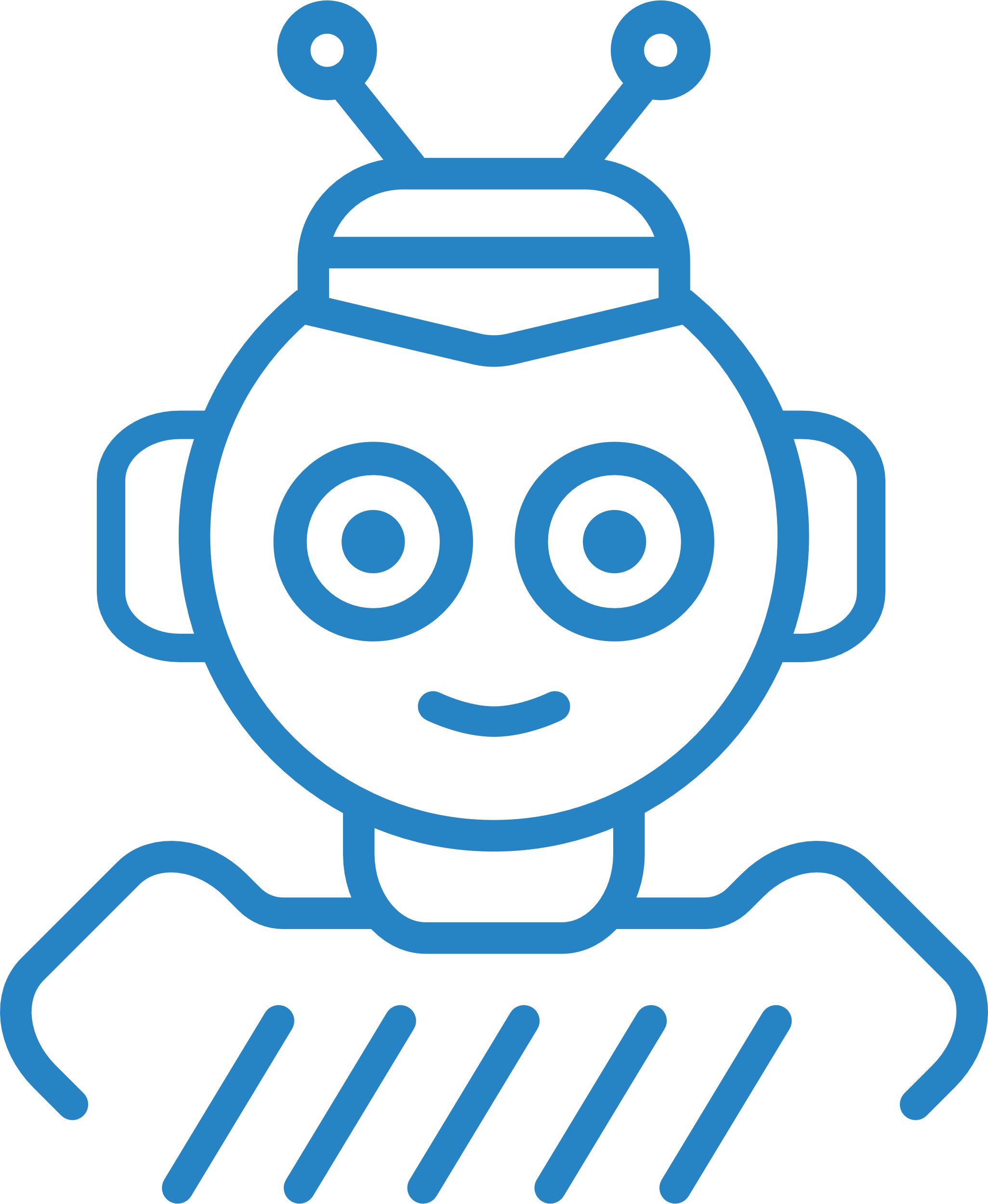 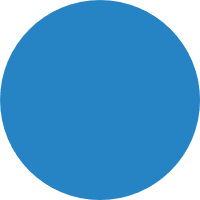 Mitkä omistamasi tavarat ovat saattaneet olla menneisyydessä muovipulloja? 
Mieti, mitä ja keitä kaikkia tarvitaan, että kaupasta ostettu pullo tai tölkki päätyy palautuksesta takaisin kaupan hyllylle.
Veisitkö pullot ja tölkit kierrätykseen, jos niistä ei saisi panttia? Miksi tai miksi et?
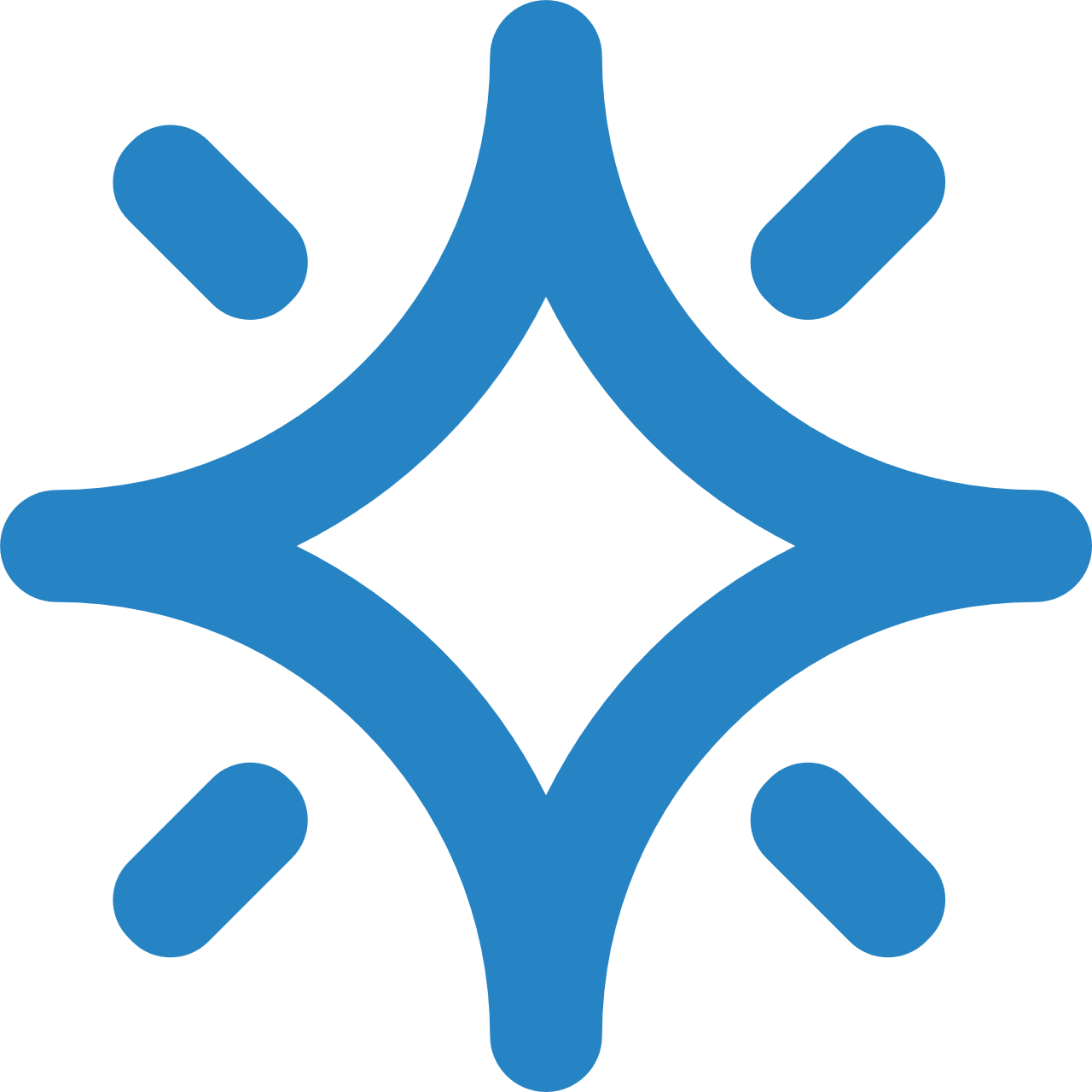 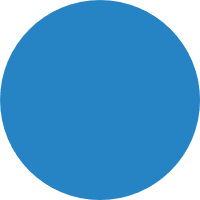 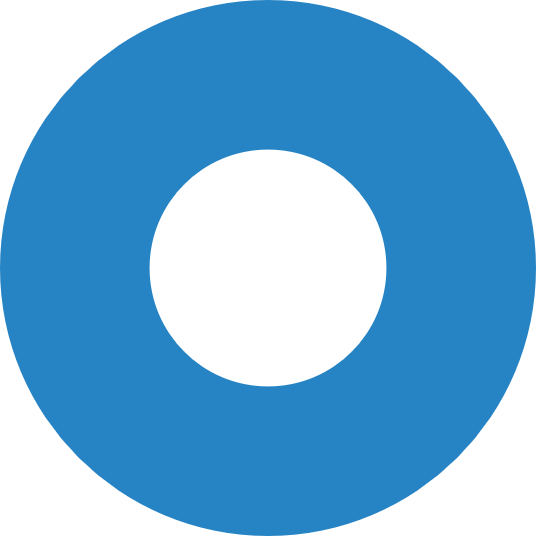 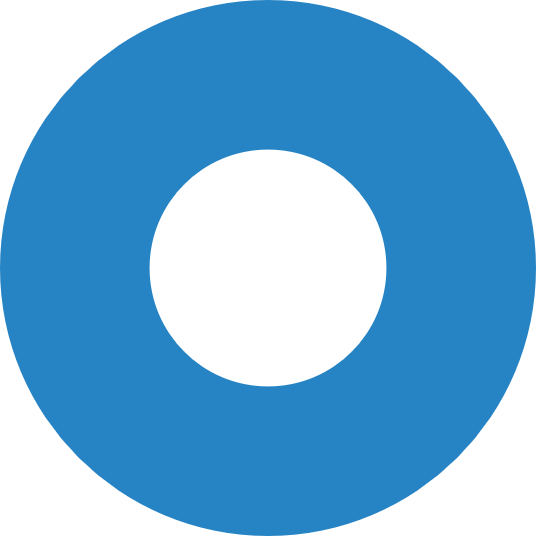 26
Kiitos että olet mukana luomassa parempaa tulevaisuutta!
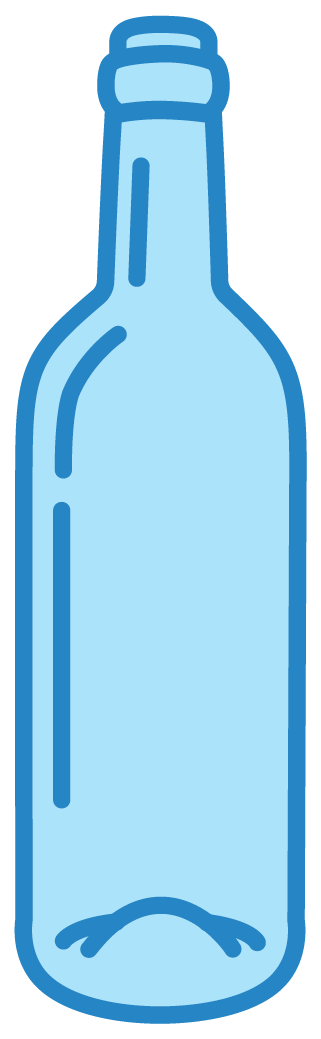 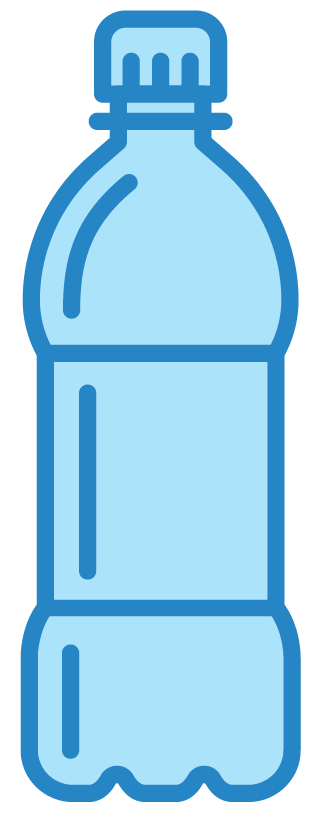 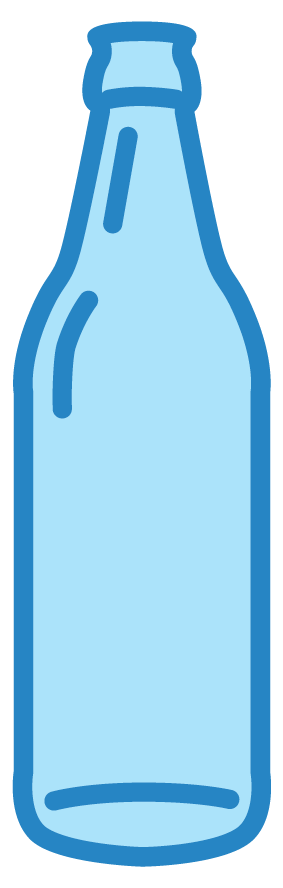 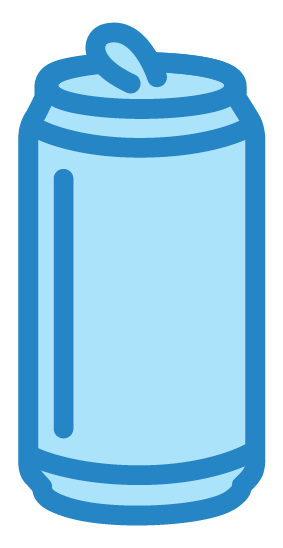 Lue lisää osoitteesta www.palautatulevaisuuteen.fi
27